第四届LHCb前沿物理研讨会
Xin Liu (刘新)
Jiangsu Normal University
Thank Profs. H.-n. Li and Z.J. Xiao for collaborations and discussions
30th  July,  2024
OUTLINE
1. B-meson Physics & Kπ puzzle
2. Experimental Data
3. Theoretical Explorations
4. Summary and Outlook
Sorry for those missed works!
2
B-meson Physics & Kπ puzzle
3
B-meson Physics
Three main physical objectives:
Testing the standard model physics related to flavor;
Exploring the CPV in the B-meson system;
Probing the possible new physics beyond the standard model.
Dedicated B-physics experiments:
Two B factories——BABAR@SLAC and Belle@KEK with many key measurements
Bevan et al., The Physics of the B Factories, arXiv:1406.6311
LHCb(ATLAS and CMS)@LHC and Belle-II@SuperKEKB with many exciting results
Bediaga et al., Physics case for an LHCb Upgrade II – Opportunities in flavor physics, and beyond, in the HL-LHC era, arXiv:1808.08865
Kou et al., The Belle II Physics Book, arXiv:1808.10567
Also see, e.g., Chengping’s and Shanzhen’s talks in this workshop
4
Theoretical efforts in nonleptonic B-meson decays:
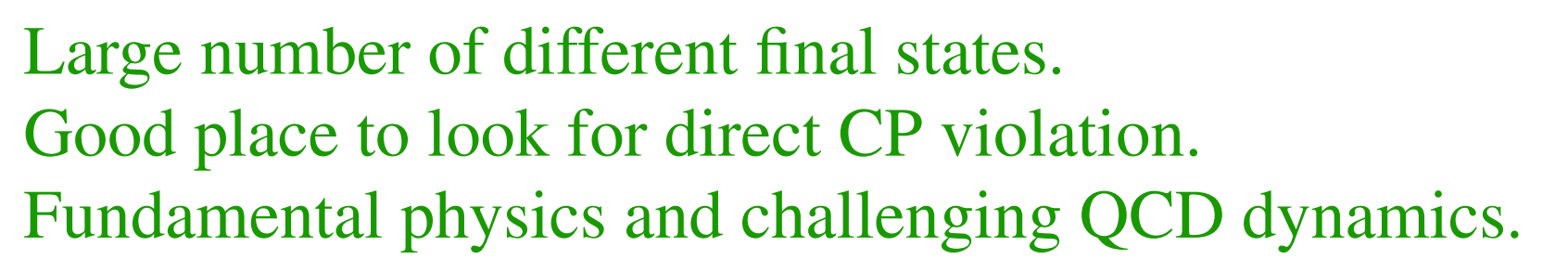 From Beneke’s talk @ “Status and Prospects of Nonleptonic B Decays” on 31st May, 2022
Developing many dynamical frameworks such as QCDF, SCET, PQCD …
factorization theorem to separate the perturbative from nonperturbative strong interaction effects
QCD dynamics to calculate hadronic matrix elements with precision
nonperturbative inputs from experiments and QCDSR/LQCD
Improving theoretical predictions to match the more and more precise data
General agreement between theory and experiment but several puzzles
5
Two sources ( 20 years ago )
Ratios of branching ratios seem to violate isospin
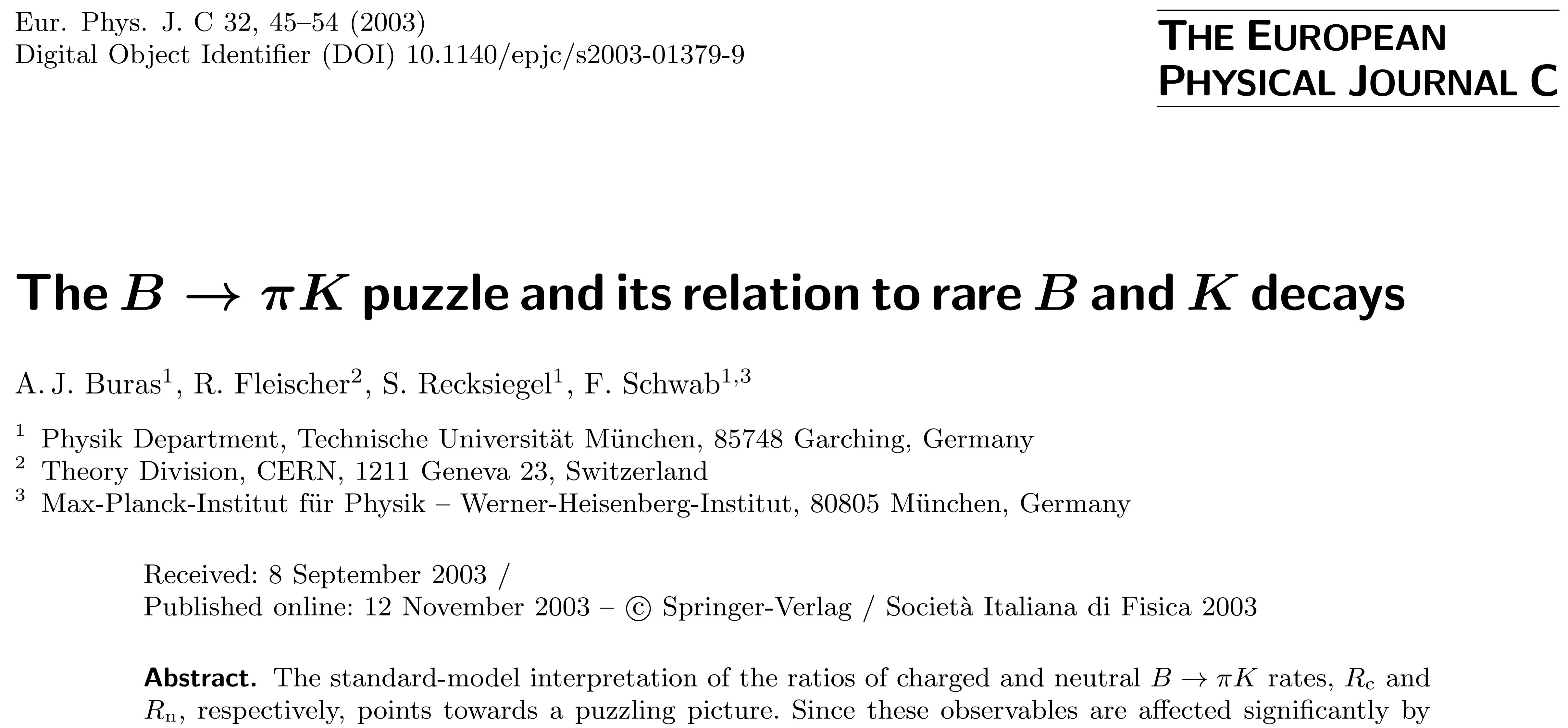 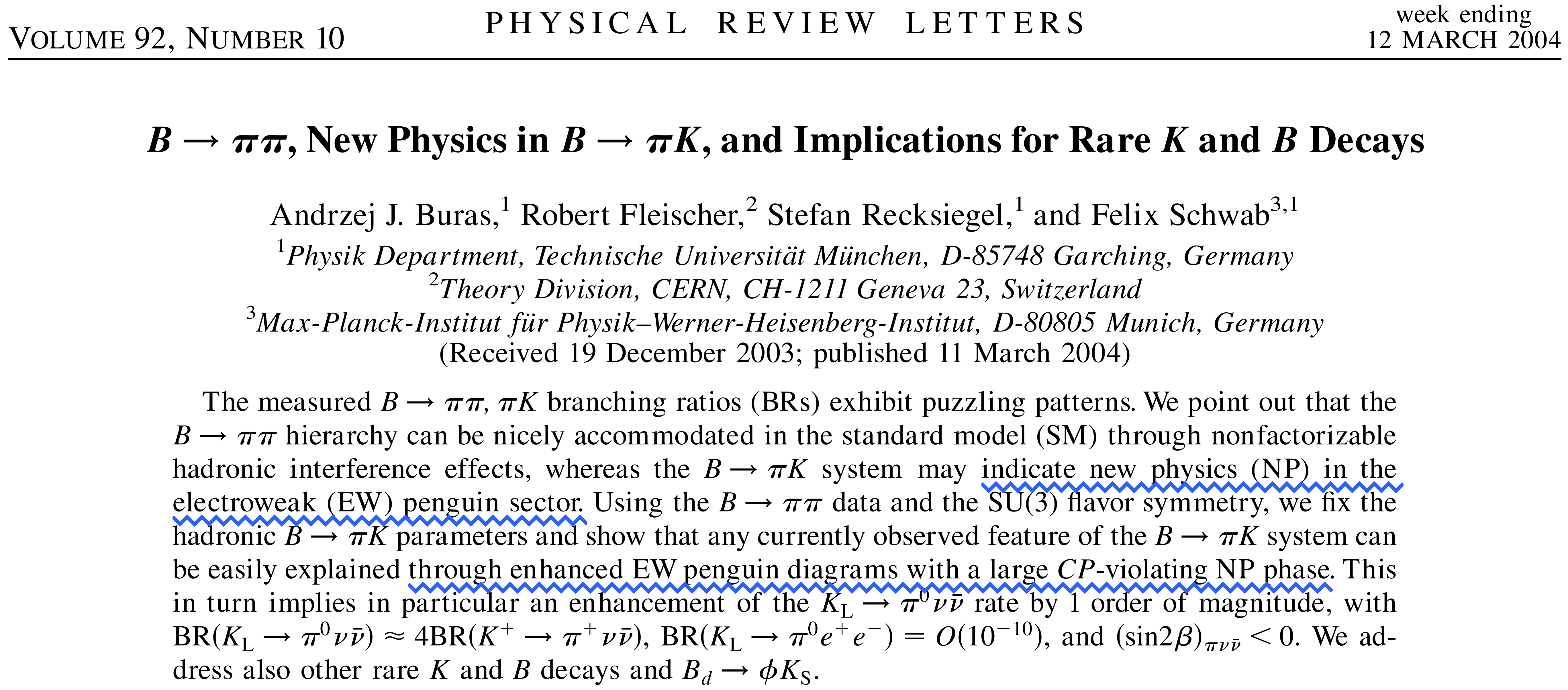 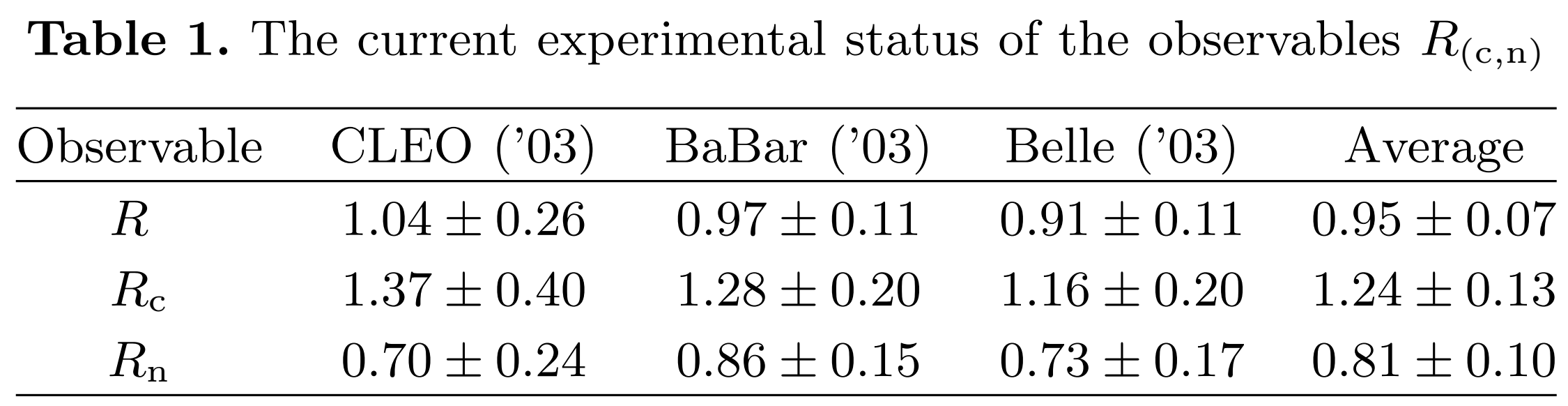 HFAG2003: Rc>1 while Rn<1
Puzzling!
6
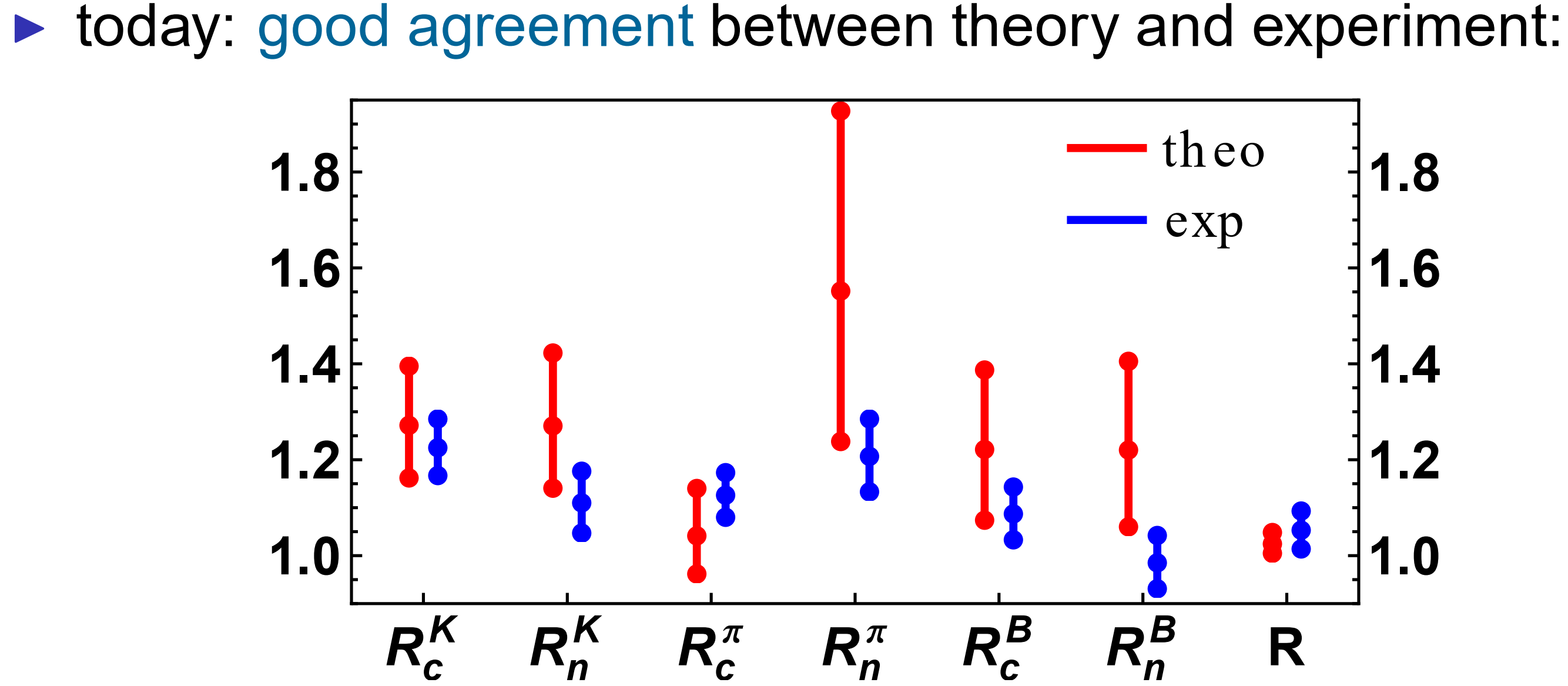 From Hofer’s talk @ Valencia in February, 2013
Grammatico@EPS-HEP 2021 in July, 2021
Also Kπ isospin-based sum rule:
Gronau, The precise sum rule among four B-> Kπ CP asymmetries, hep-ph/ 0508047
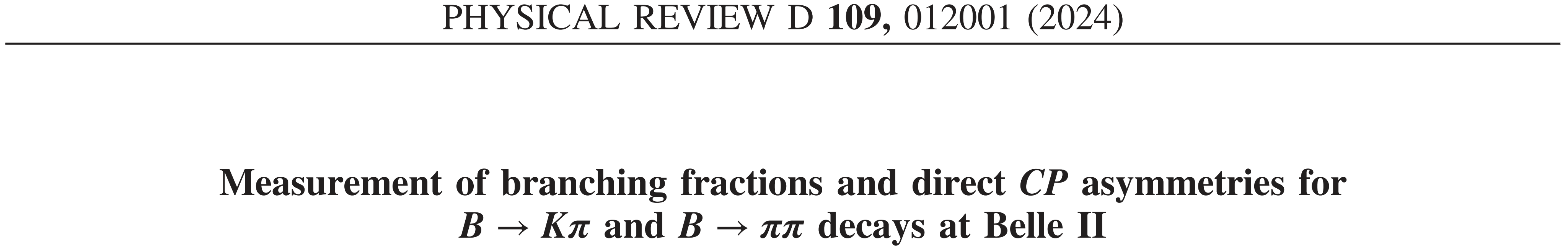 Isospin violation parameter
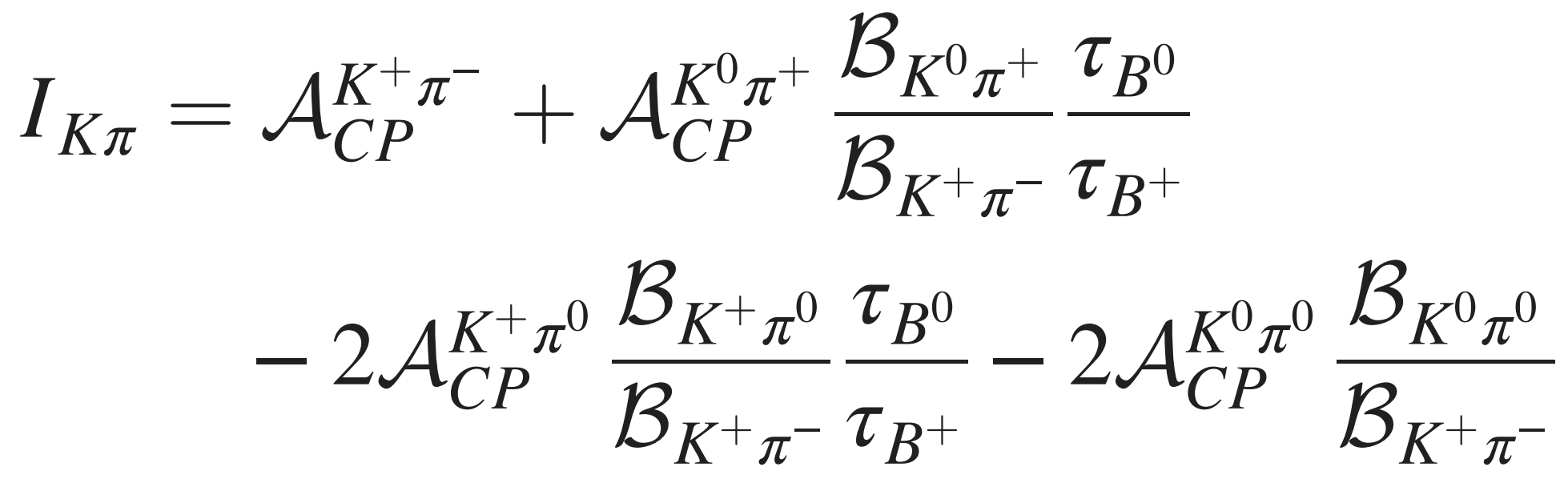 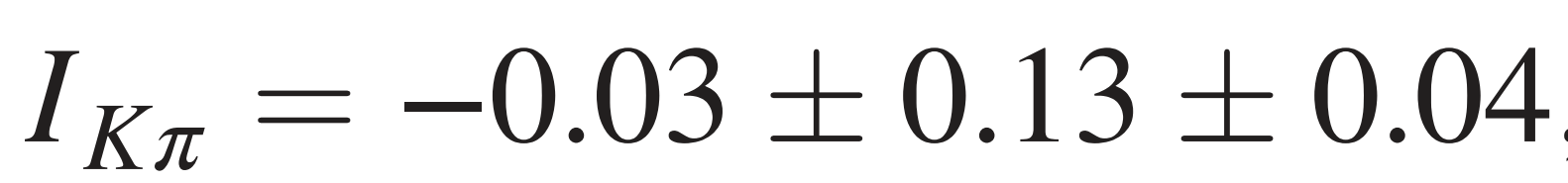 In agreement with standard model expectation of zero!
7
Direct CP asymmetry
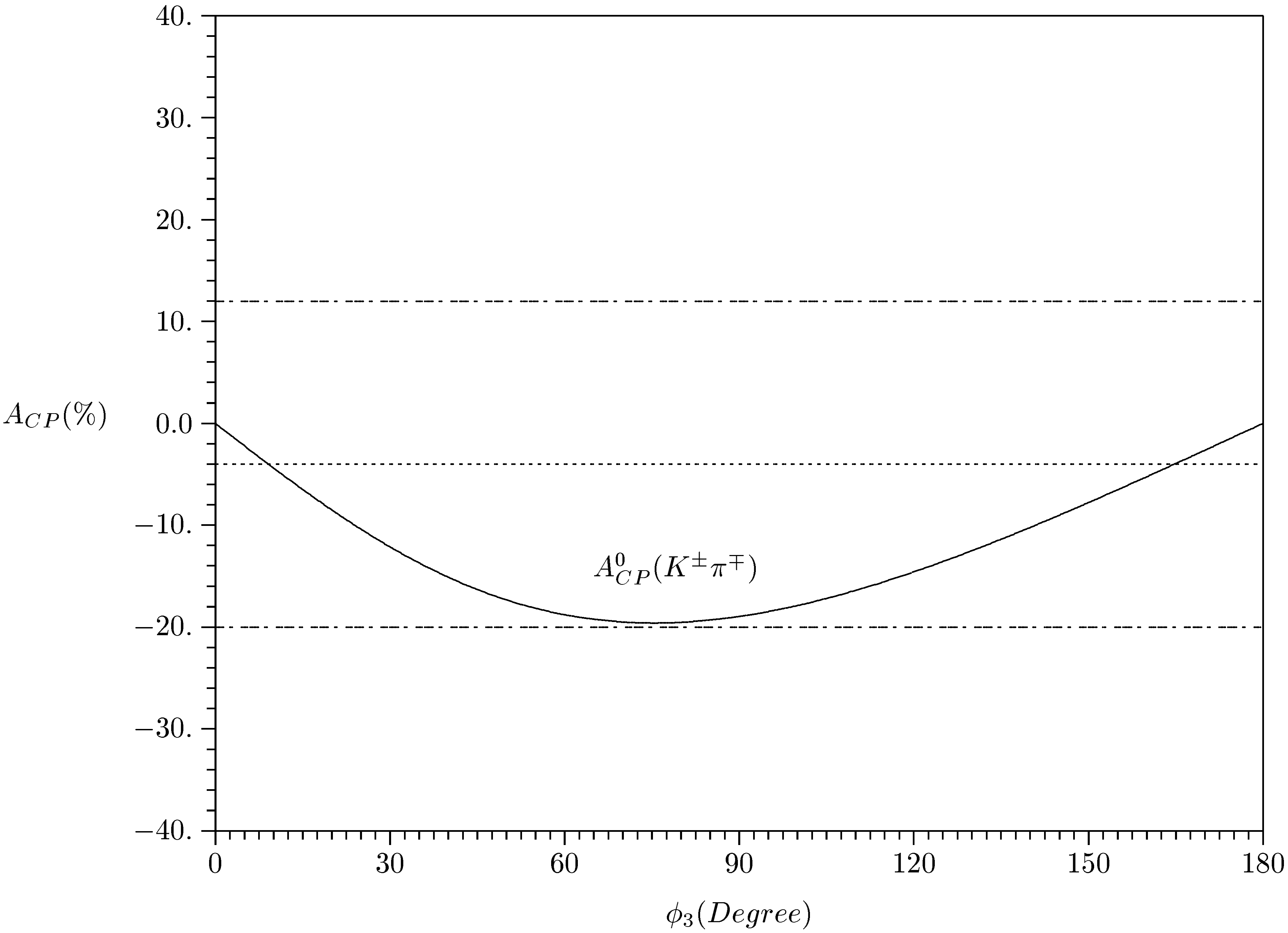 PQCD-LO
Definition
HnLi, Keum and Sanda, Penguin enhancement and  B-> Kπ  decays in Perturbative QCD, hep-ph/0004173
Naïve Expectation from isospin:
Same sign
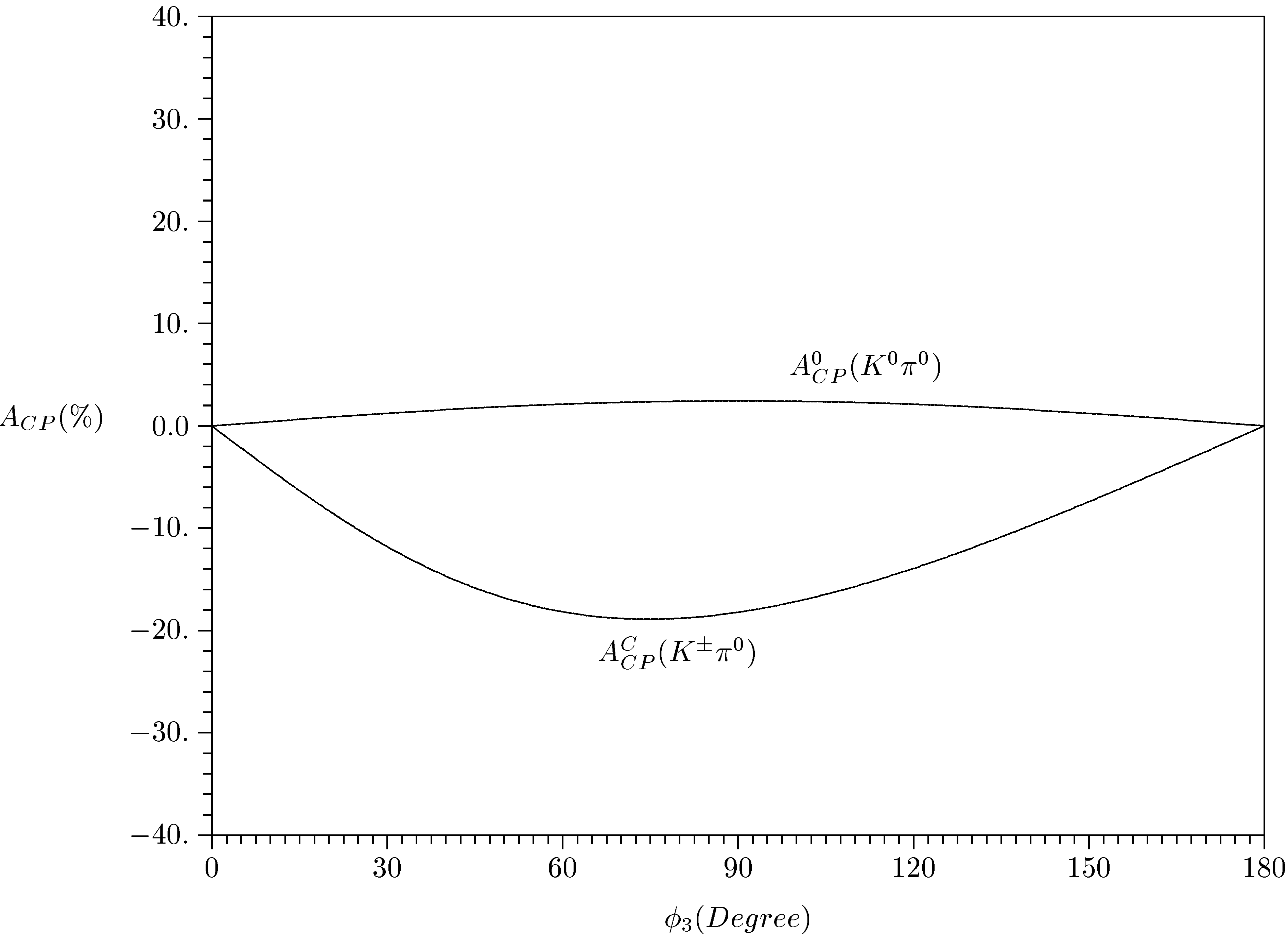 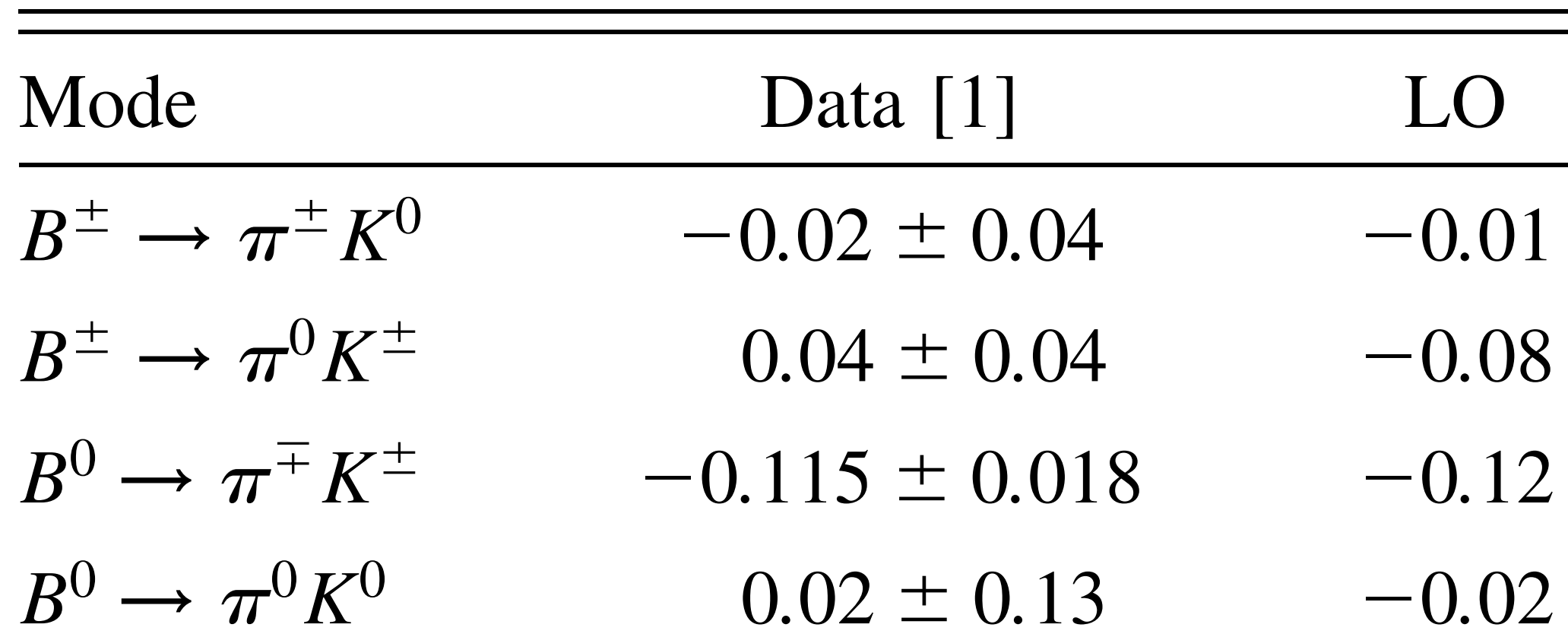 HnLi, Mishima and Sanda, Resolution to the B-> Kπ puzzle, hep-ph/0508041
8
The observed anomalous difference
the well-known Kπ puzzle!
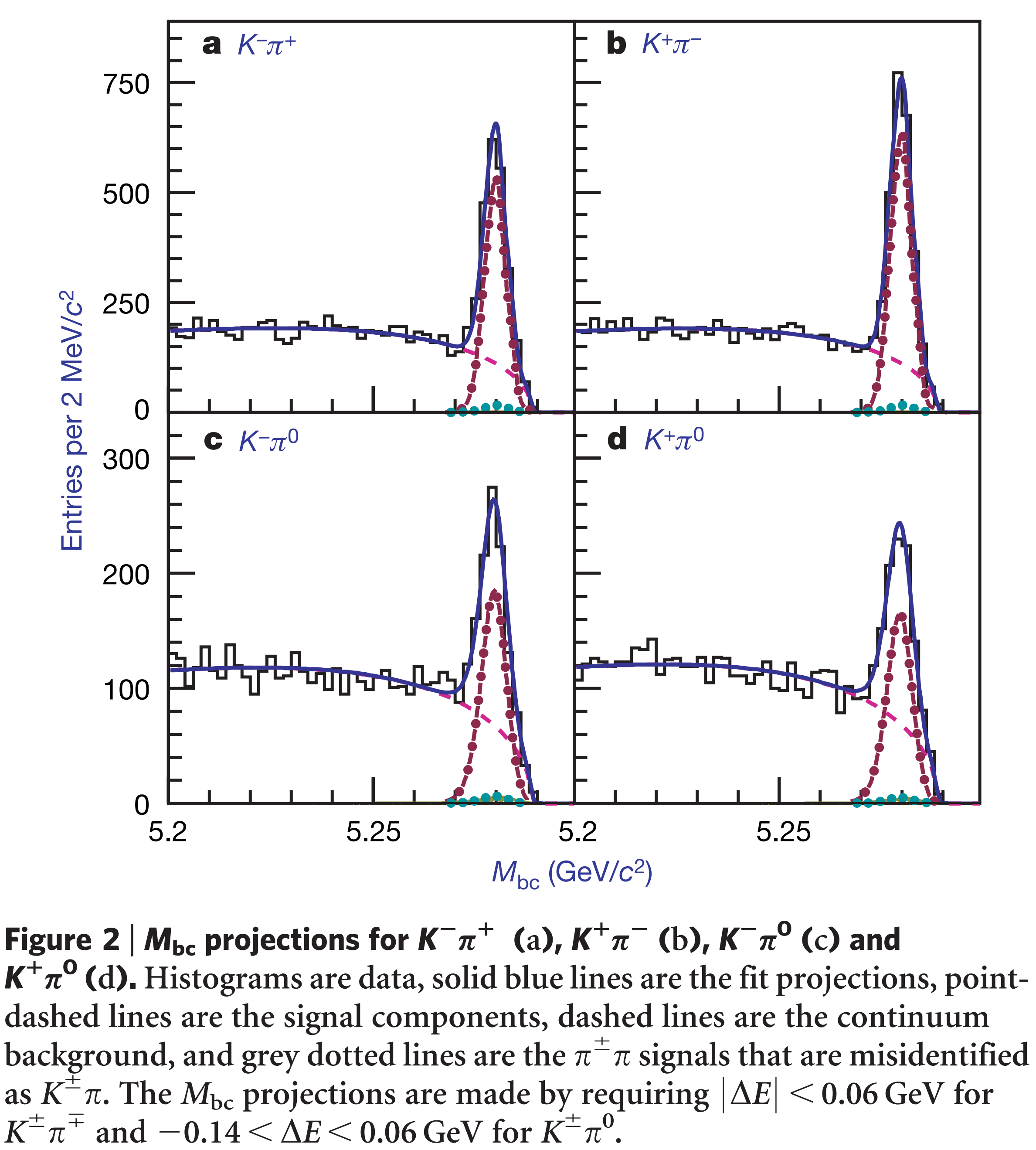 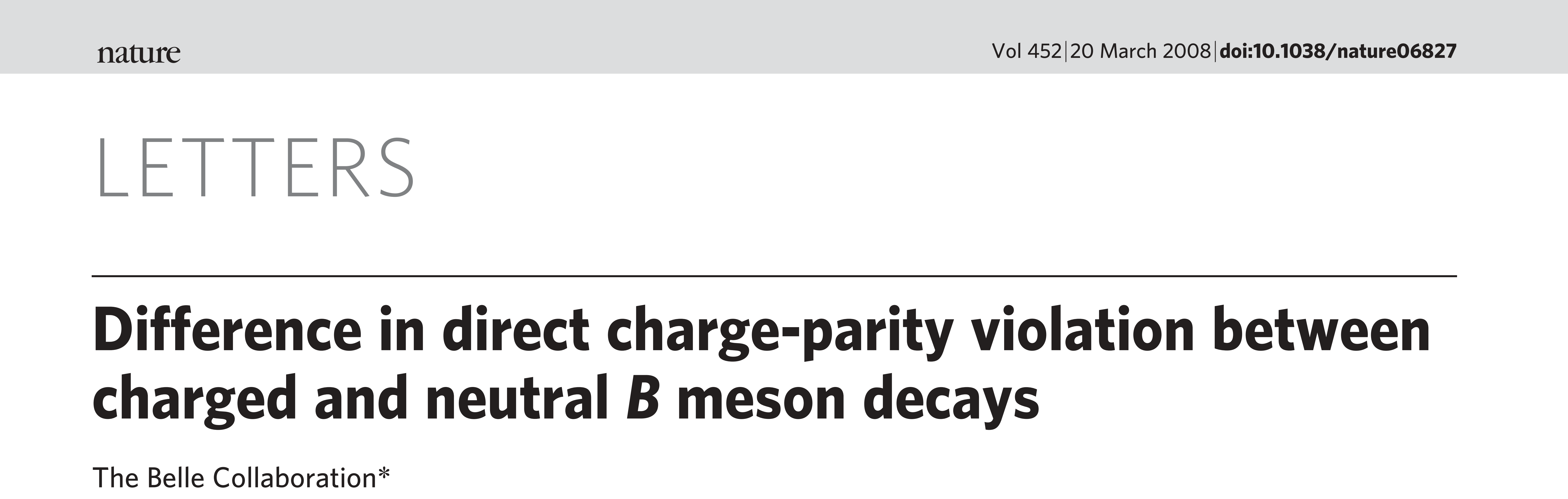 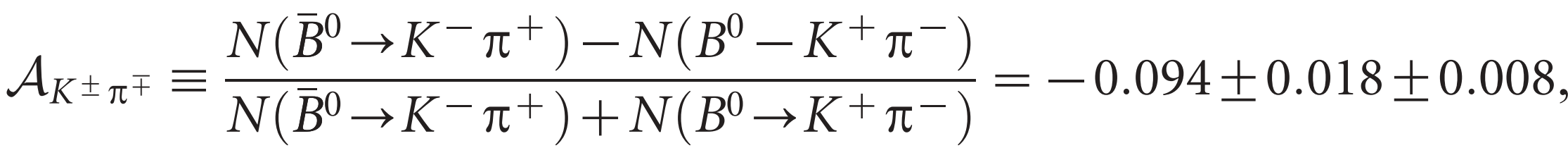 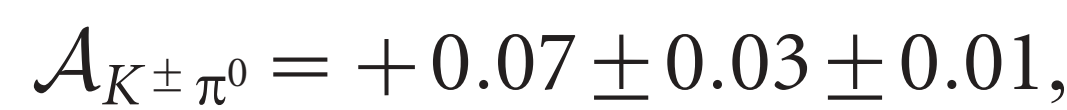 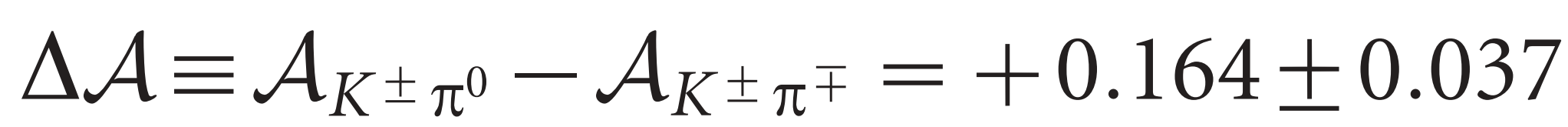 established at the 4.4σ level from Belle 2007
nonzero at > 5σ level from HFAG 2008
9
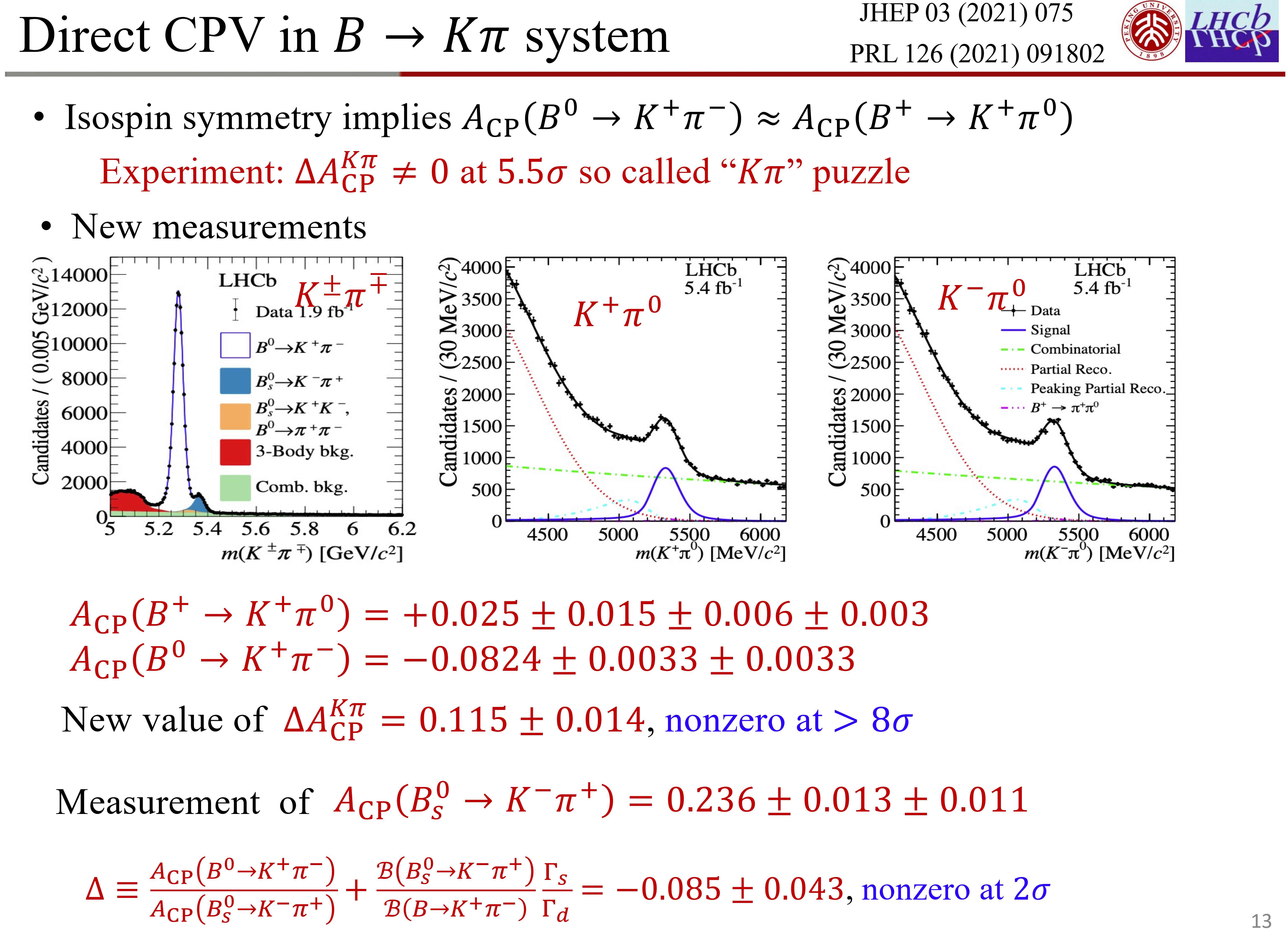 From Yanxi’s talk “Recent CPV results at LHCb” @ HFCPV2021
the long-standing Kπ puzzle!
10
Experimental Data
11
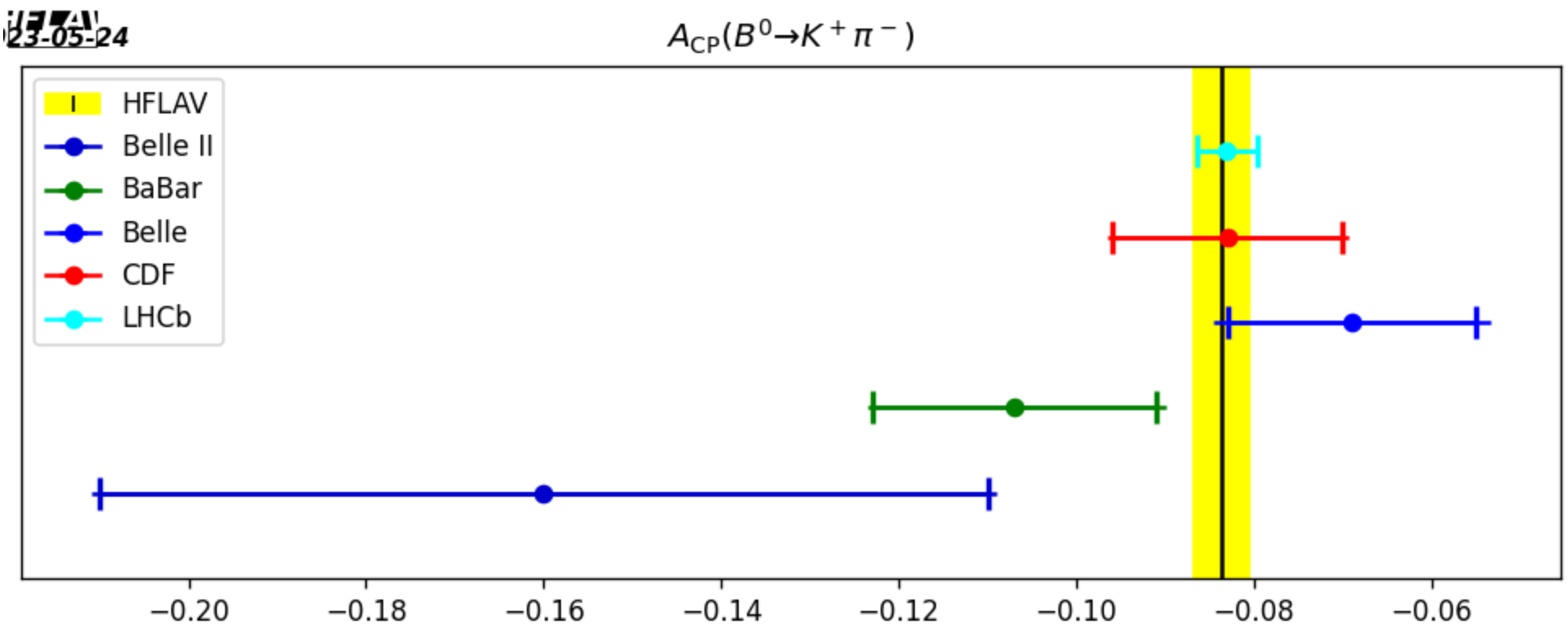 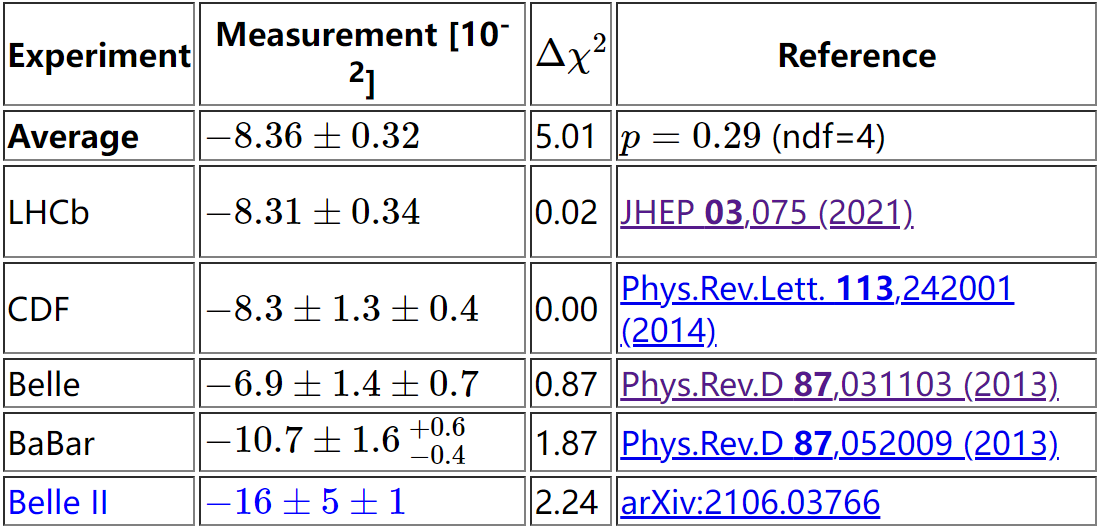 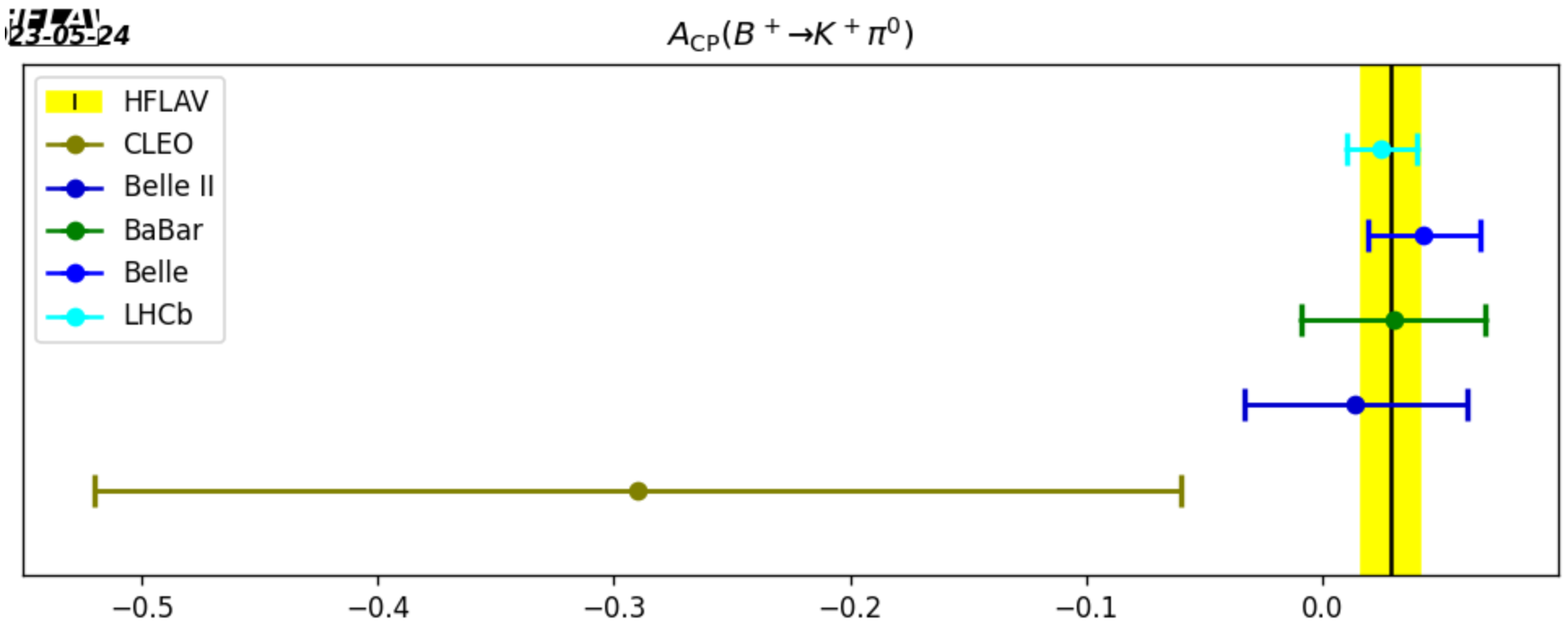 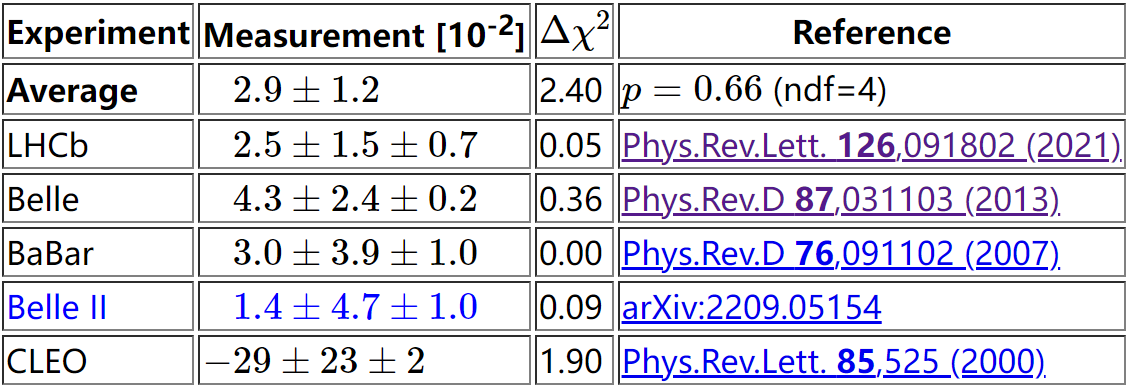 Rare B decays | Heavy Flavor Averaging Group  https://hflav.web.cern.ch/content/rare-b-decays#averages
12
Navas et al. (Particle Data Group), the review of particle physics, to be published in Phys. Rev. D 110, 030001 (2024)
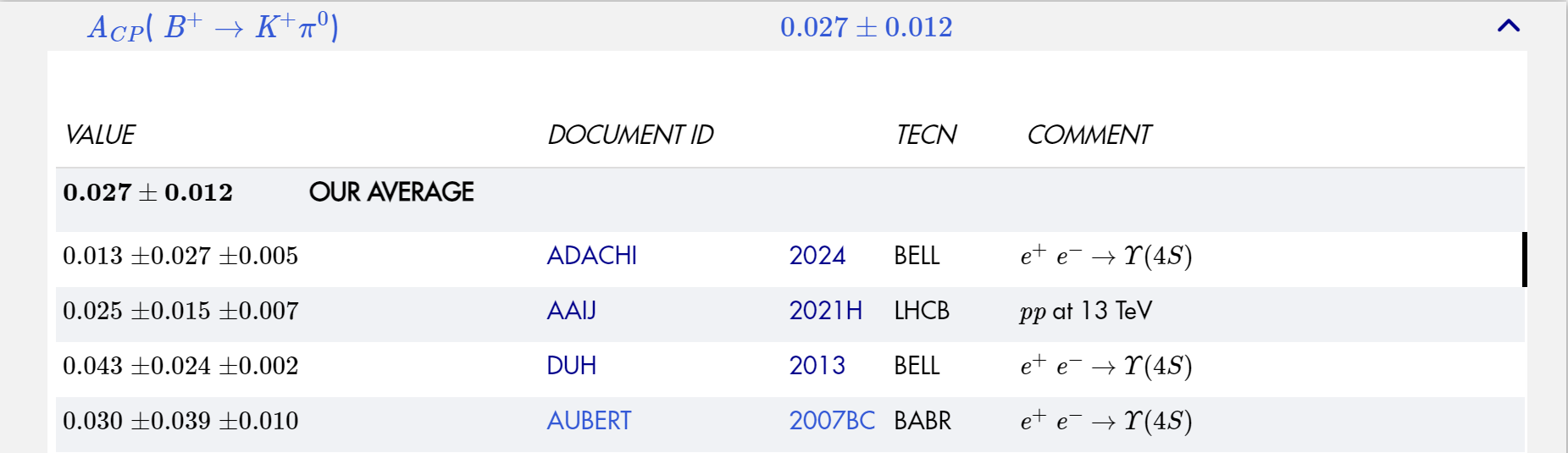 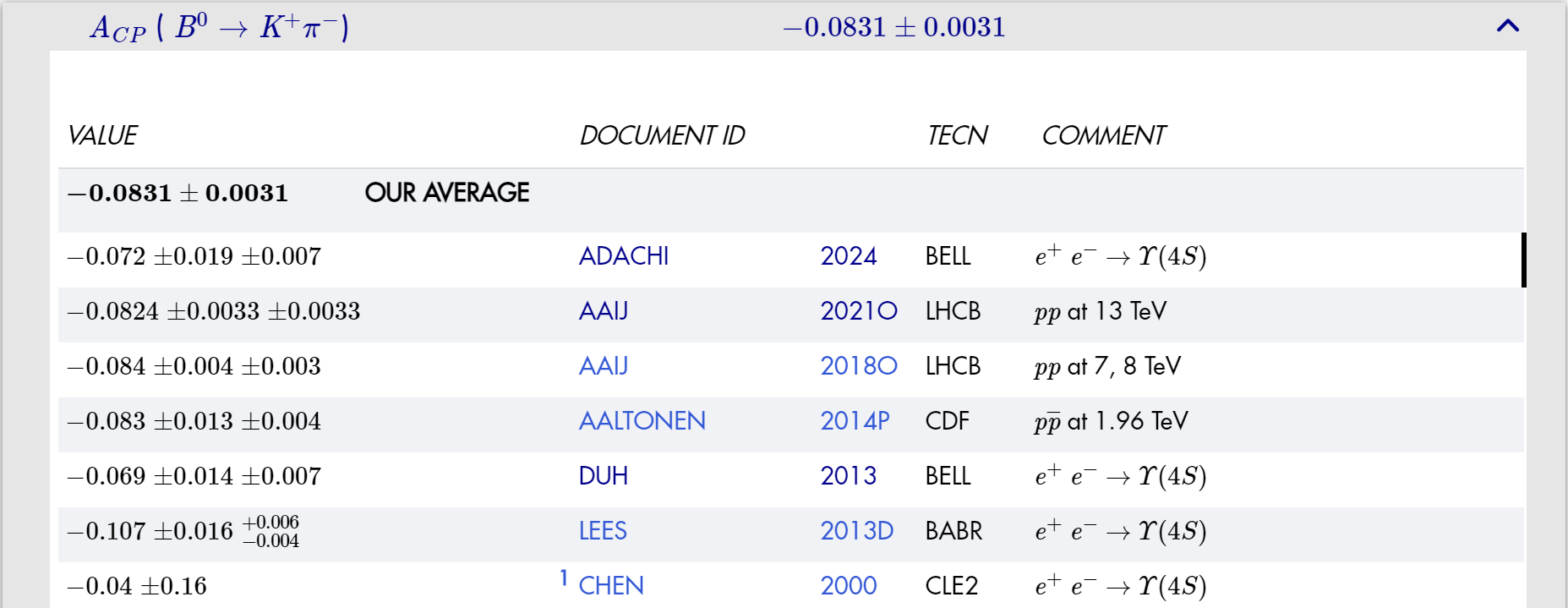 pdgLive  https://pdglive.lbl.gov/ParticleGroup.action?init=0&node=MXXX045
13
Theoretical Explorations
14
topological-amplitude parametrization:
P:  QCD penguin amplitude
Pew:  electro-weak penguin amplitude
T:  color-allowed tree amplitude
C:  color-suppressed tree amplitude
Counting rules in terms of powers of λ( = |Vus|):
T/P ~ λ
Pew /P ~ λ
C/P ~ λ2
YYCharng and HnLi, Determining weak phases  from the B-> ππ, Kπ decays, hep-ph/0410005
15
Direct CP asymmetry due to different strong and weak phases
After Buras et al’s pioneering work, lots of papers appeared to interpret the correlations of new physics with this puzzle. For example,
Buras, Fleischer, et al:
Arnowitt, Oh, et al:
Khalil, Masiero, Murayama:
NPB 697,133(04); EPJC 45,701(06)
PLB 633,748(06)
PLB 682, 74(09)
Barger, CWChiang, et al:
YDYang, GRLu, RMWang:
Hofer et al:
PLB 598,218(04)
PRD 73,015003(06)
JHEP 02,080(11)
Mishima and Yoshikawa:
Chang, Kim, Song:
WSHOU, HnLi, Mishima et al:
PRD 70, 094024(04)
PLB 696,367(11)
PRL 98,131801(07)
YLWu and YFZhou:
Bhattacharyya, Chatterjee, Nandi:
Fleischer, Jaarsma, Keri Vos, et al:
PRD 71, 021701(R)(05); 72, 034037(05); 74, 094007(06)
PRD 78,095005(08)
PLB 785,525(18), EPJC 78, 943(18)
Khalil and Kou:
Fleischer, Jager, Pirjol, Zupan:
…...
PRD 71, 114016(05)
PRD 78,111501(R)(08)
Kim, Oh, et al:
QChang, XQLi, YDYang:
PRD 72, 074005(05); PLB 665, 231(08)
JHEP 09,038(08); 05,056(09)
Baek, CWChiang, London, et al:
PRD 71,057502(05); PLB 653,249(07); 663,410(08); 675,59(09)…
16
Interesting observations from different groups:
CWChiang et al, Charmless B-> PP decays using flavor SU(3) symmetry, hep-ph/0404073
YYCharng and HnLi, Determining weak phases  from the B-> ππ, Kπ decays, hep-ph/0410005
Fleischer, Recksiegel and Schwab, On puzzles and non-puzzles in B-> ππ, Kπ decays, hep-ph/0702275
Ciuchini et al, Determining weak phases  from the B-> ππ, Kπ decays, arXiv:0811.0341[hep-ph]
The best-fit region overlaps largely with the parameter space favored in the SM: there is not yet enough motivation to go beyond the SM.
Kundu, Patra and Roy, Complete analysis of all B-> Kπ decays, arXiv:2106.15633[hep-ph]
17
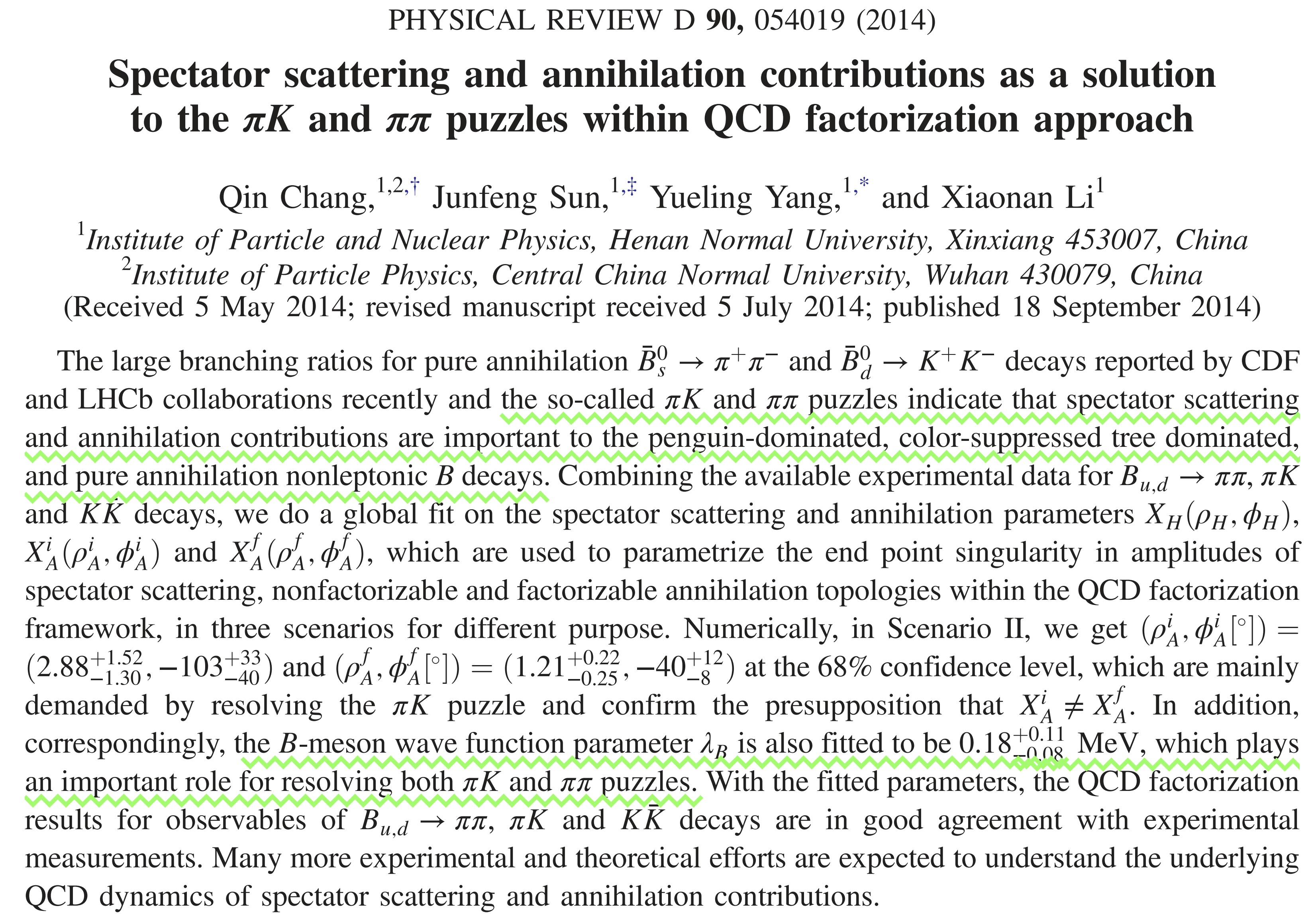 QCDF framework
QChang et al:
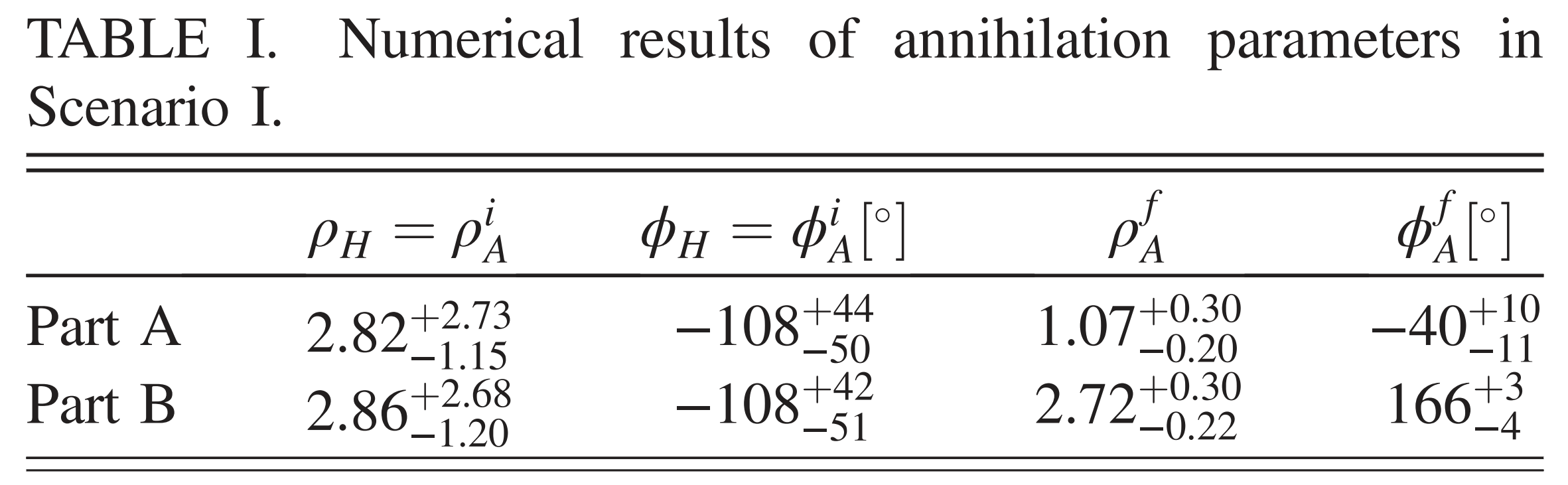 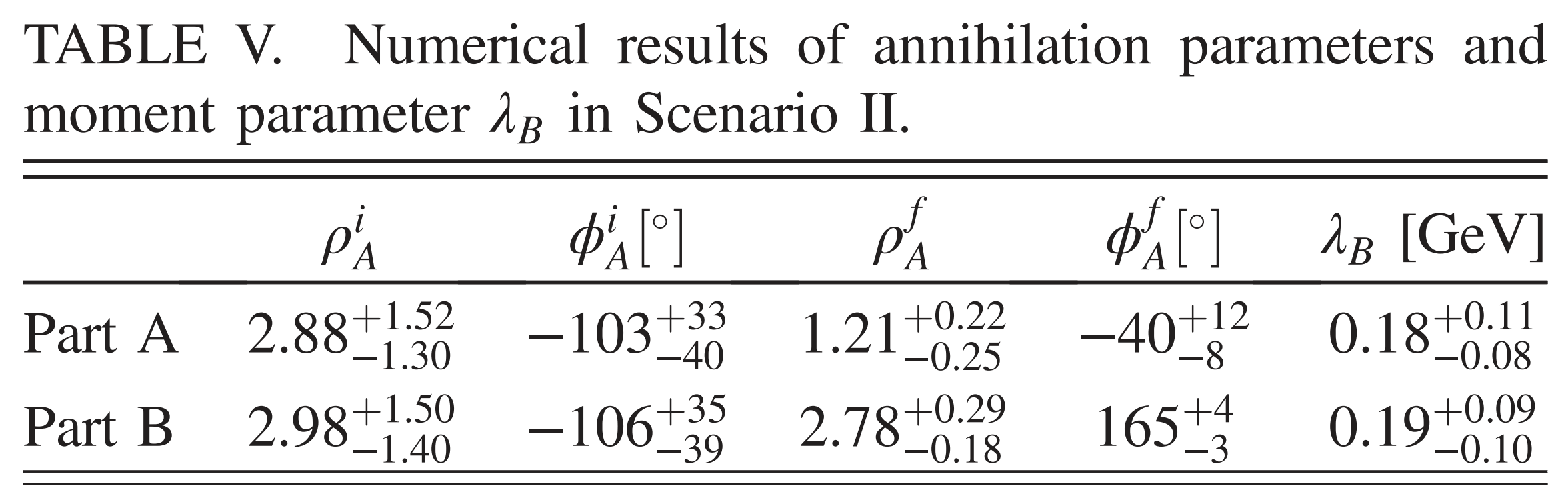 18
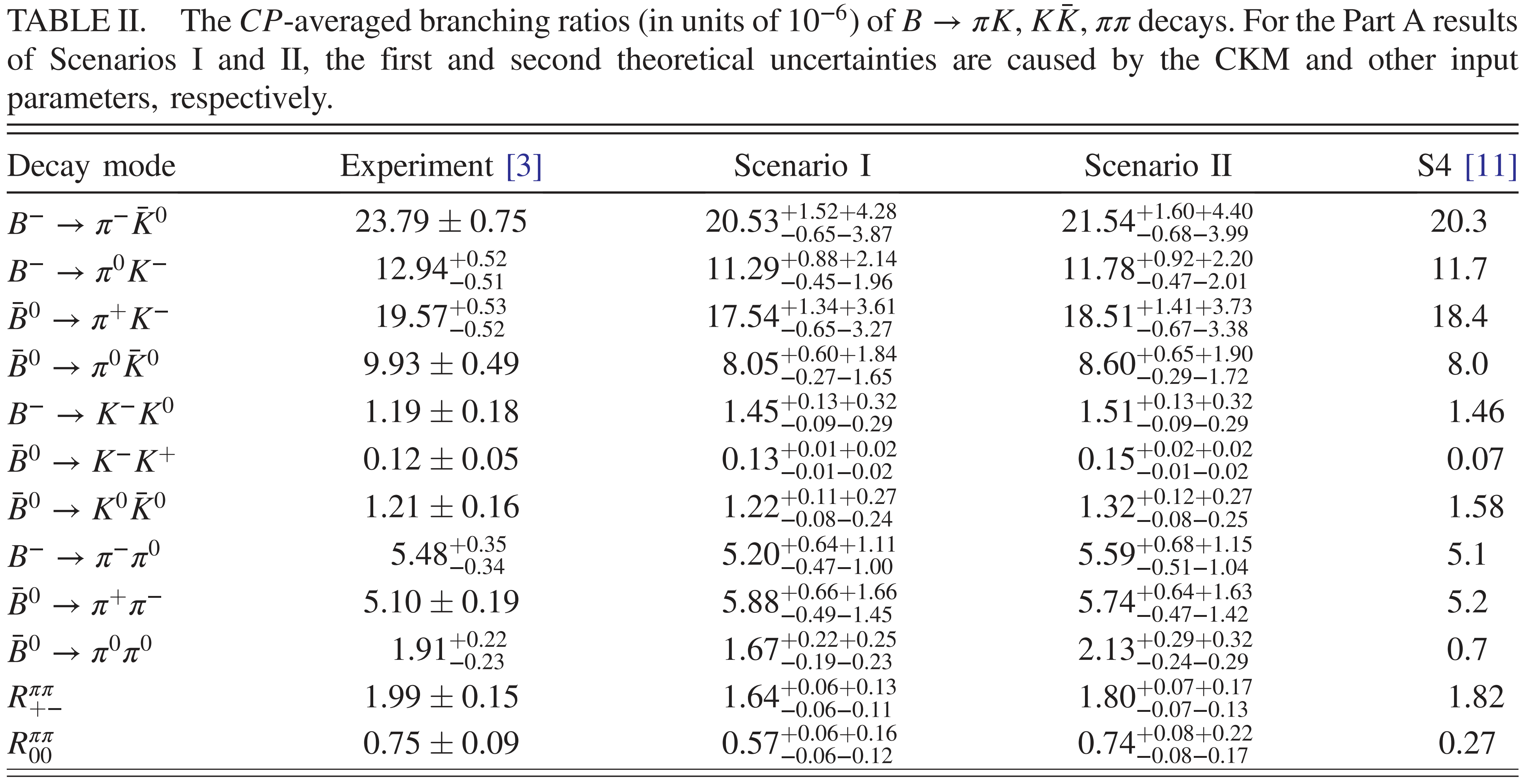 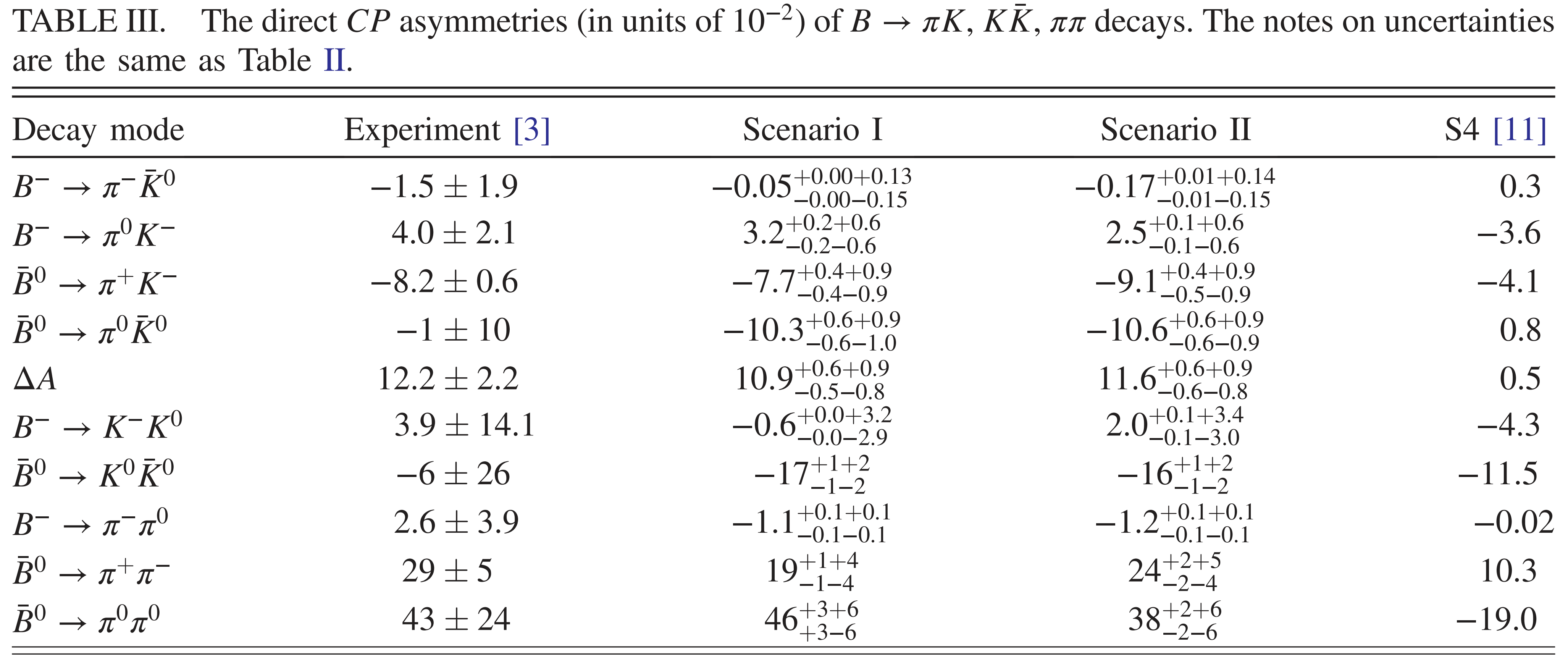 19
HYCheng and CKChua:
HYCheng and CKChua, Resolving B-CP puzzles in QCD factorization, arXiv: 0908.3506[hep-ph]
Not changing the B-meson wave function parameter λB
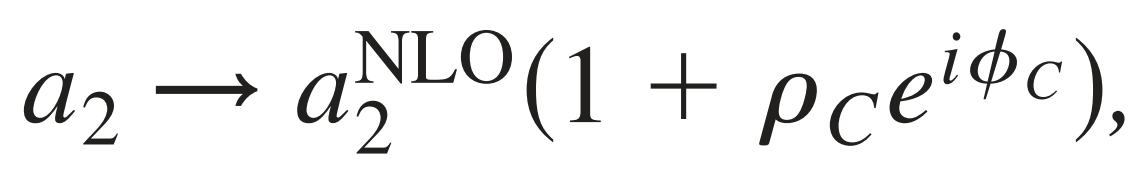 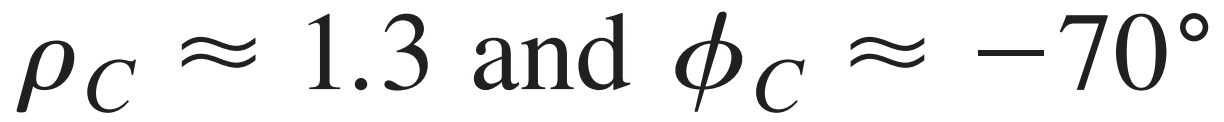 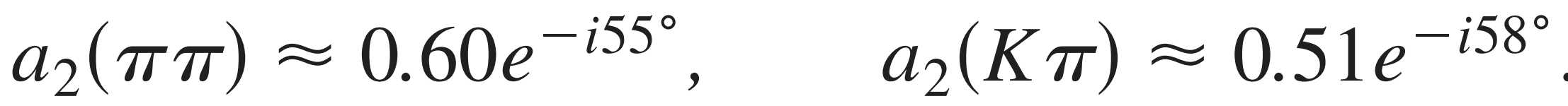 20
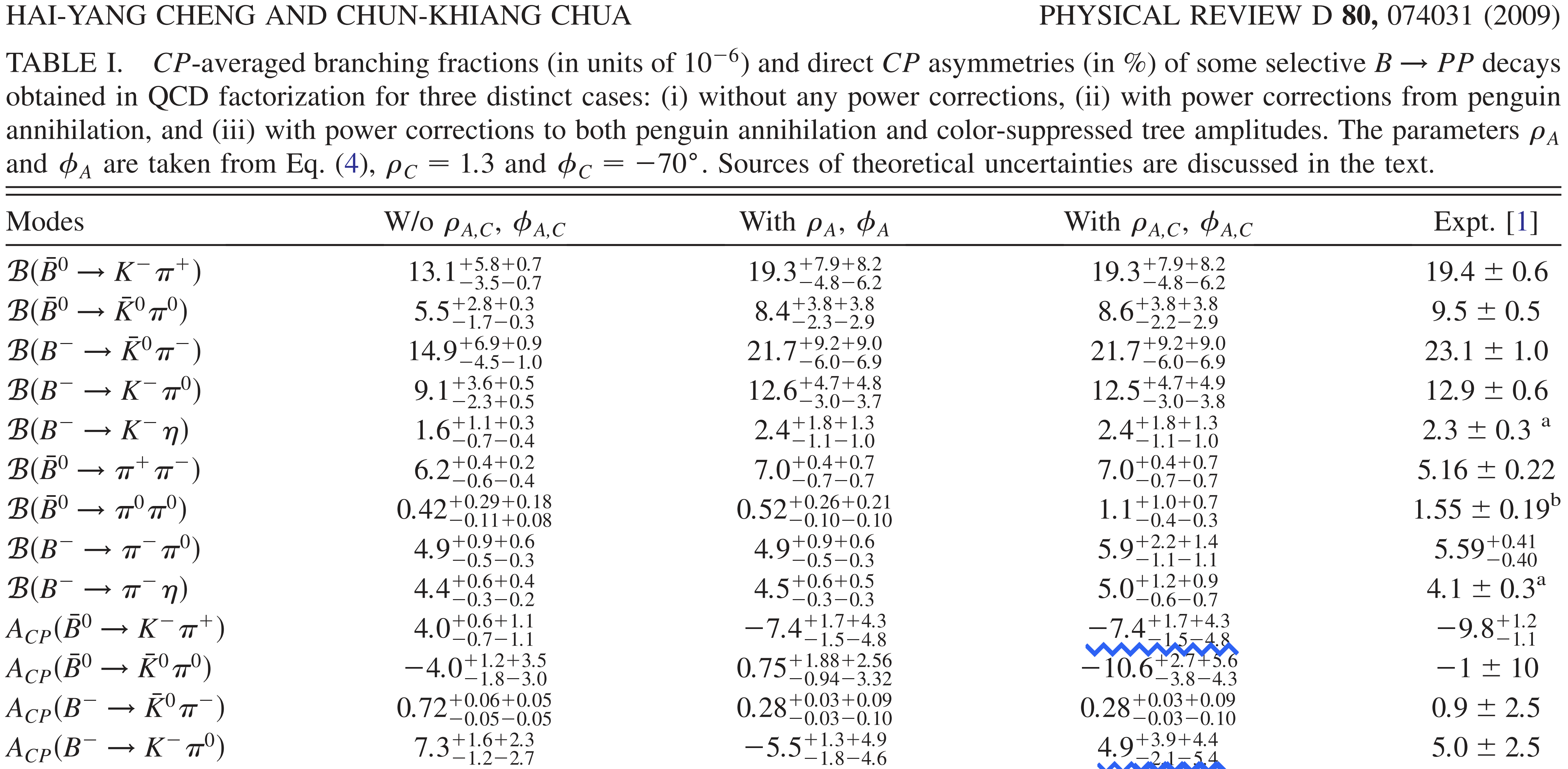 21
Bell, Beneke, Huber and XQLi:
From XinQiang’s talks  @ HFCPV-2018, 2023
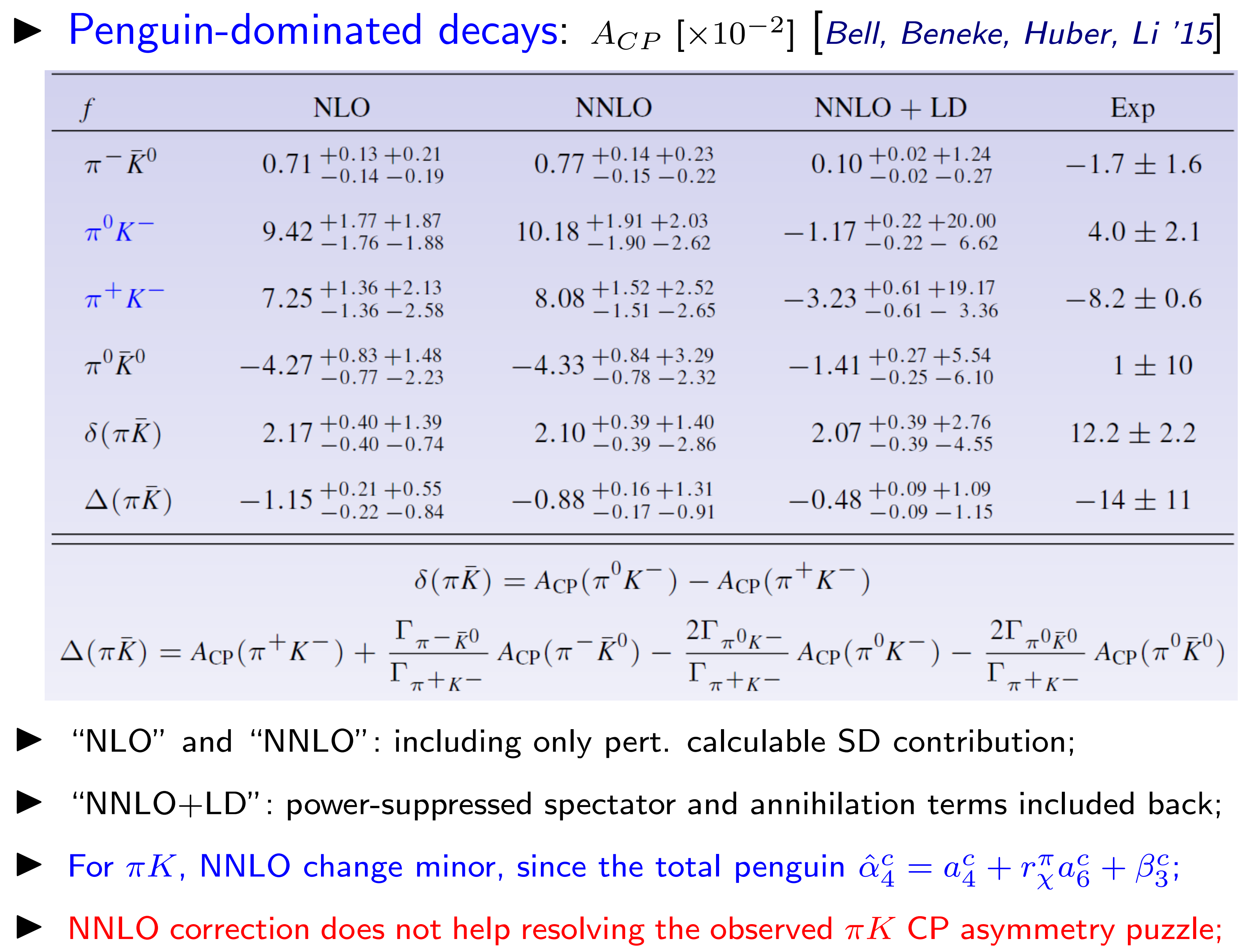 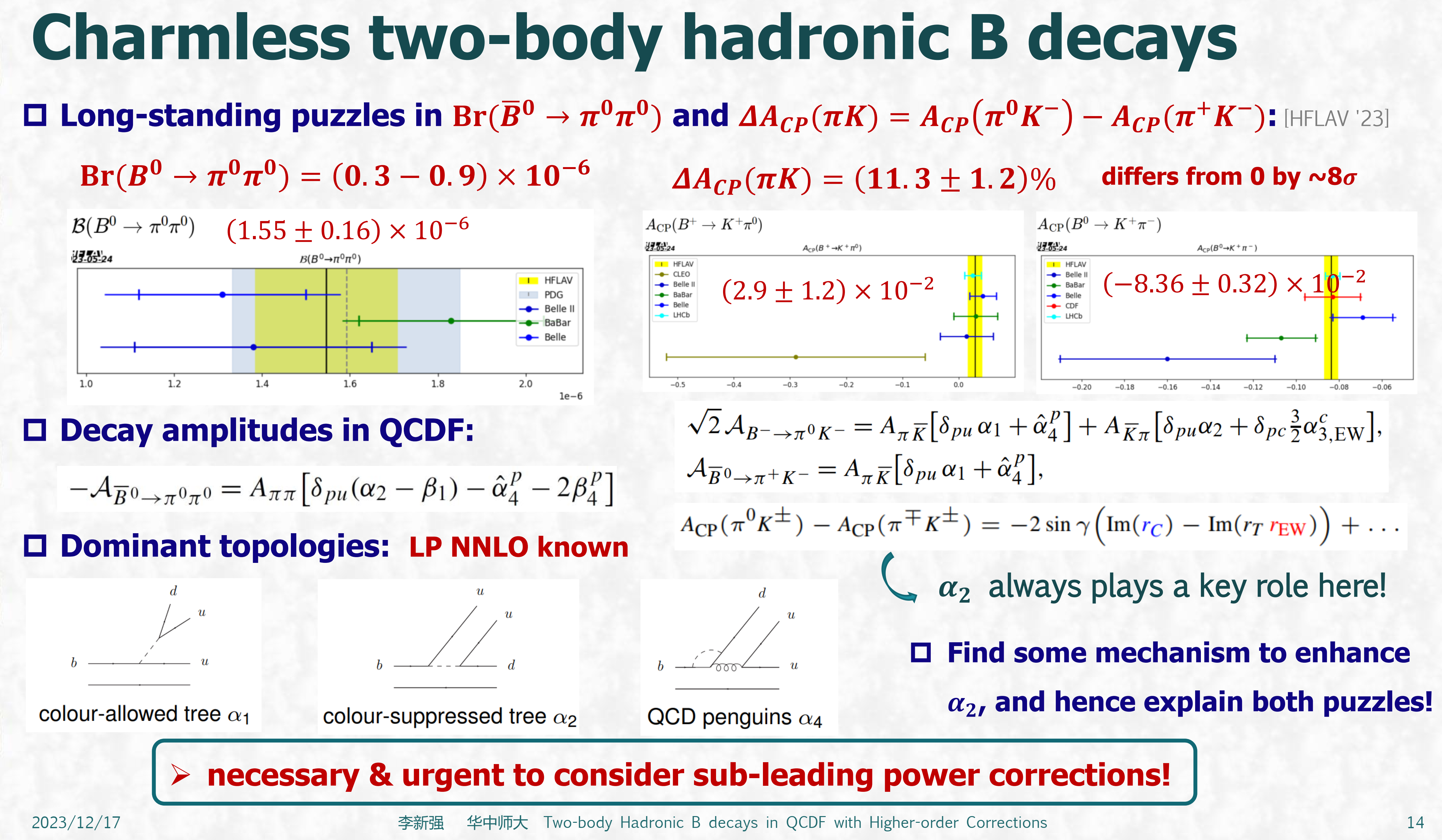 Bell, Beneke, Huber and  XQLi, Two-loop current-current contribution to the non-leptonic QCD penguin amplitude, arXiv: 1507.03700[hep-ph]
22
PQCD formalism
HnLi, Mishima and Sanda:
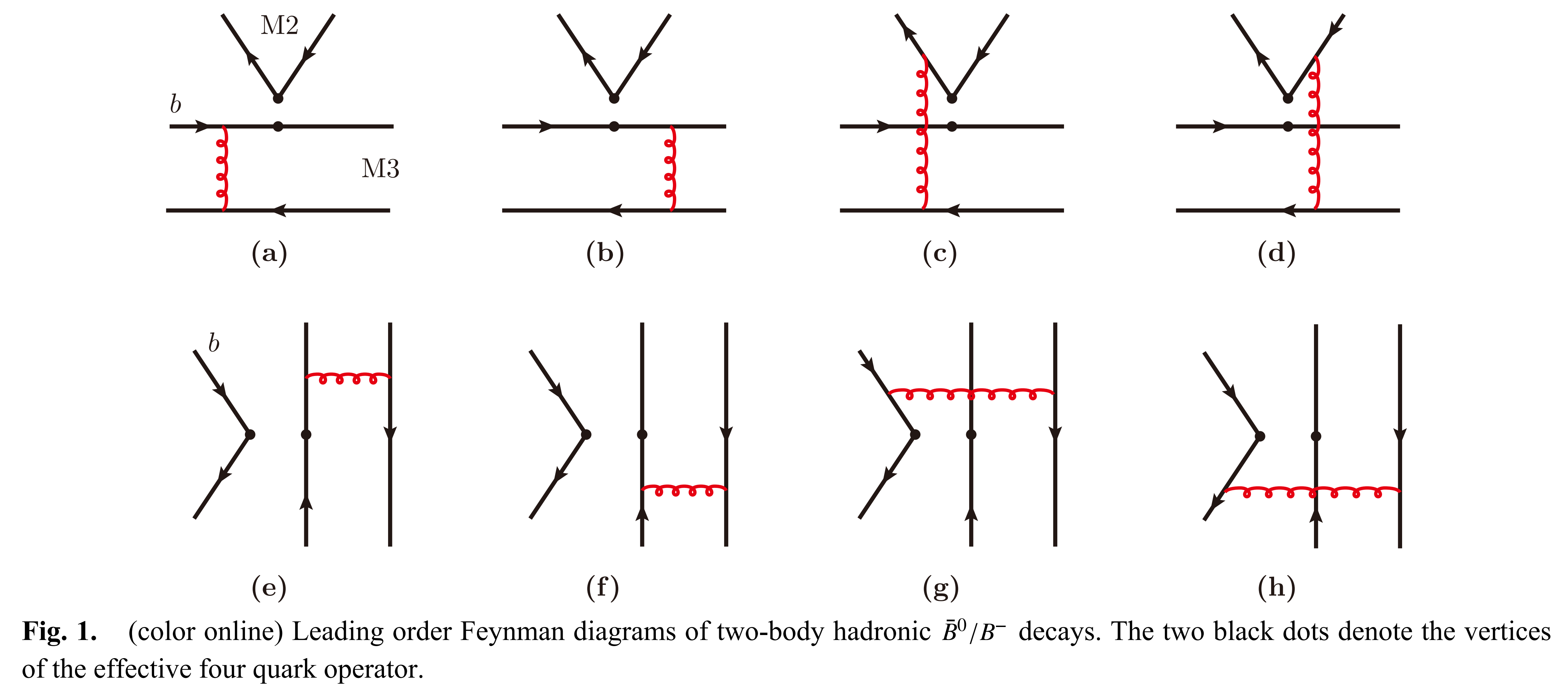 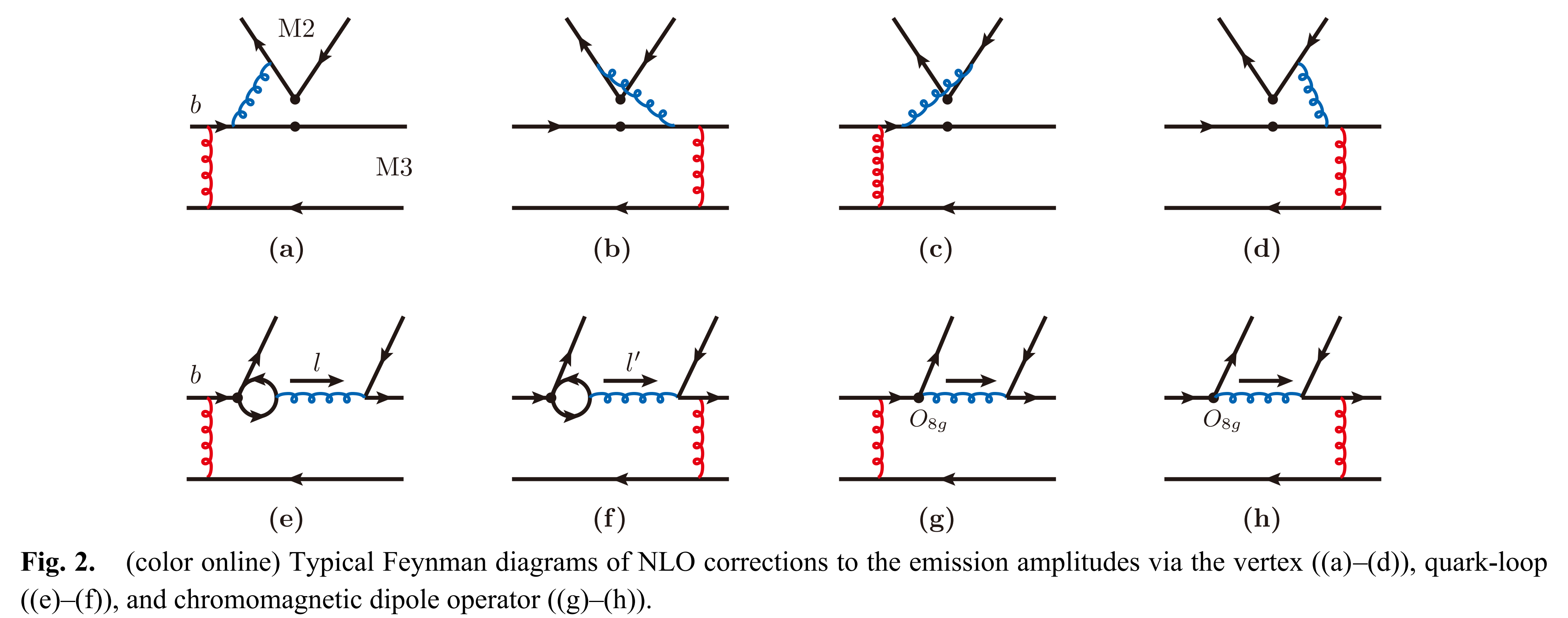 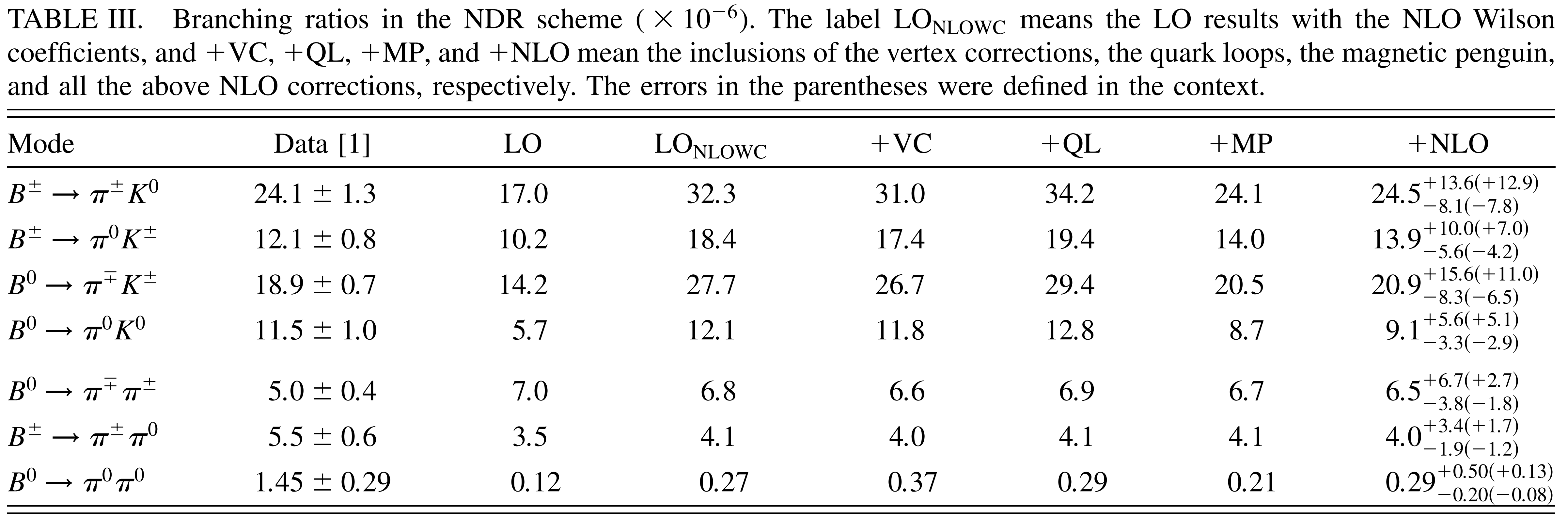 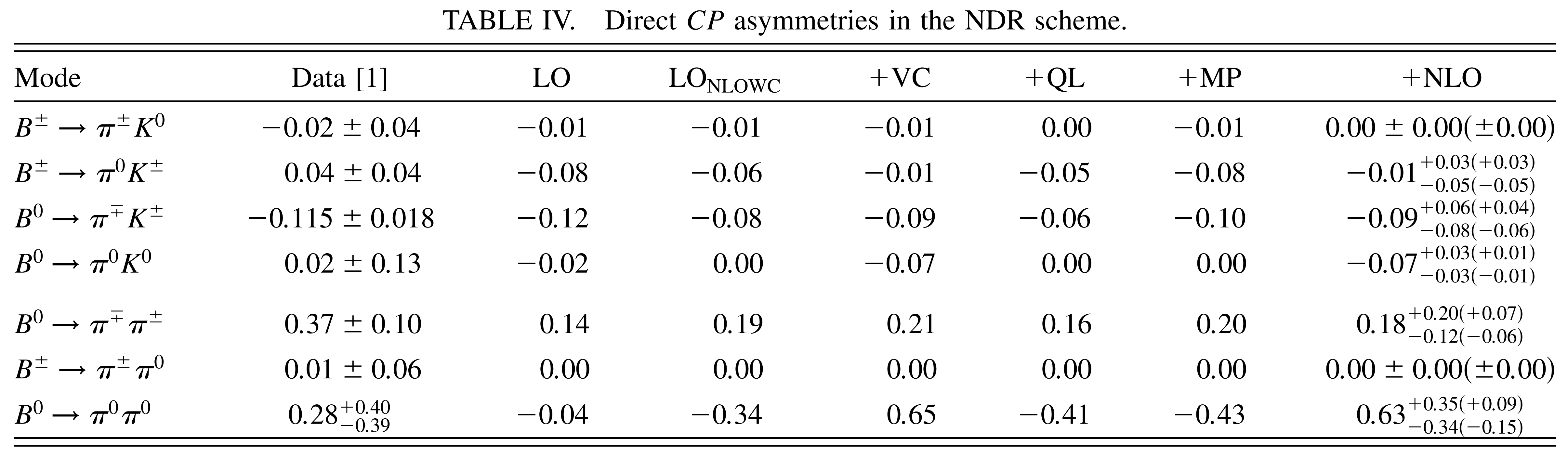 JChai et al, Charmless two-body B meson decays in the perturbative QCD factorization approach, arXiv:2207.04190[hep-ph]
23
WBai et al：
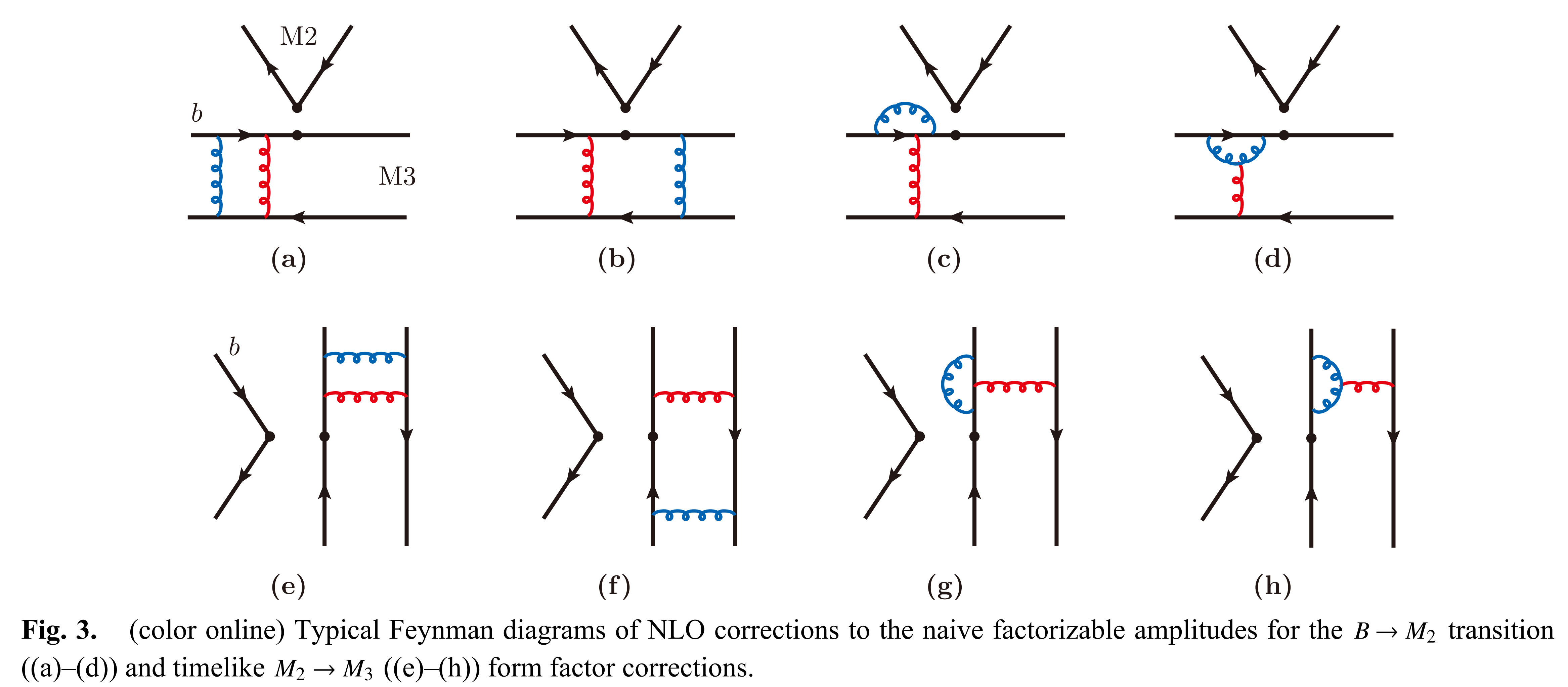 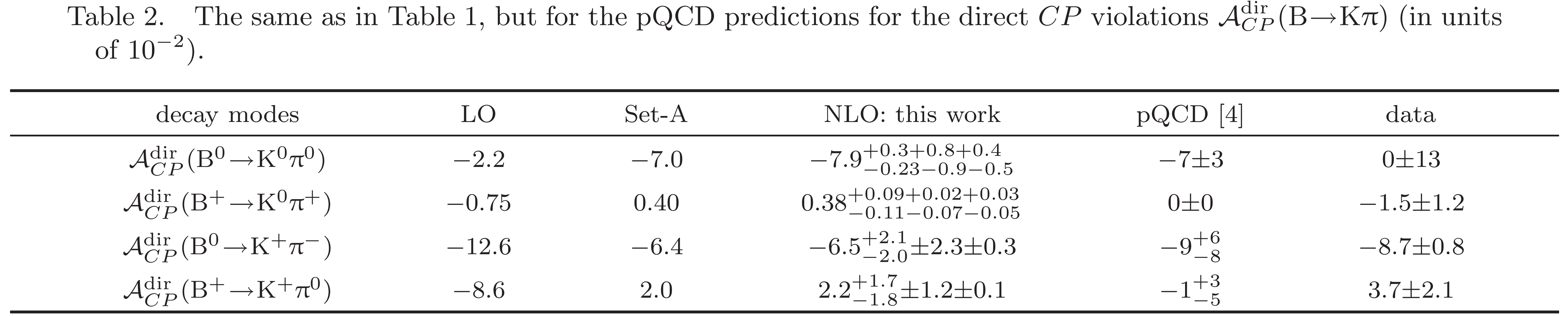 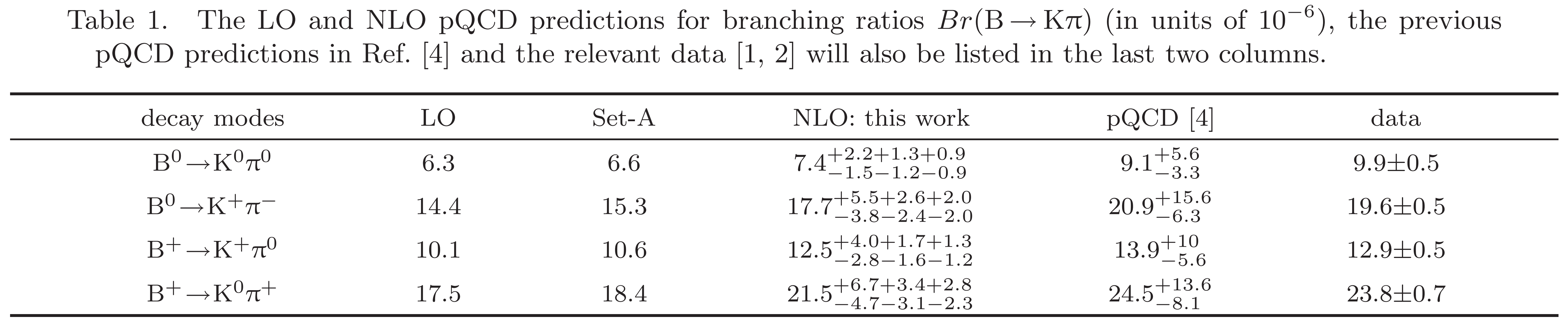 JChai et al, Charmless two-body B meson decays in the perturbative QCD factorization approach, arXiv:2207.04190[hep-ph]
24
RXWang and MZYang:
The vertex corrections, the quark loops, and the magnetic penguins are also considered.
All the BRs and most CPV well consistent with data presented.
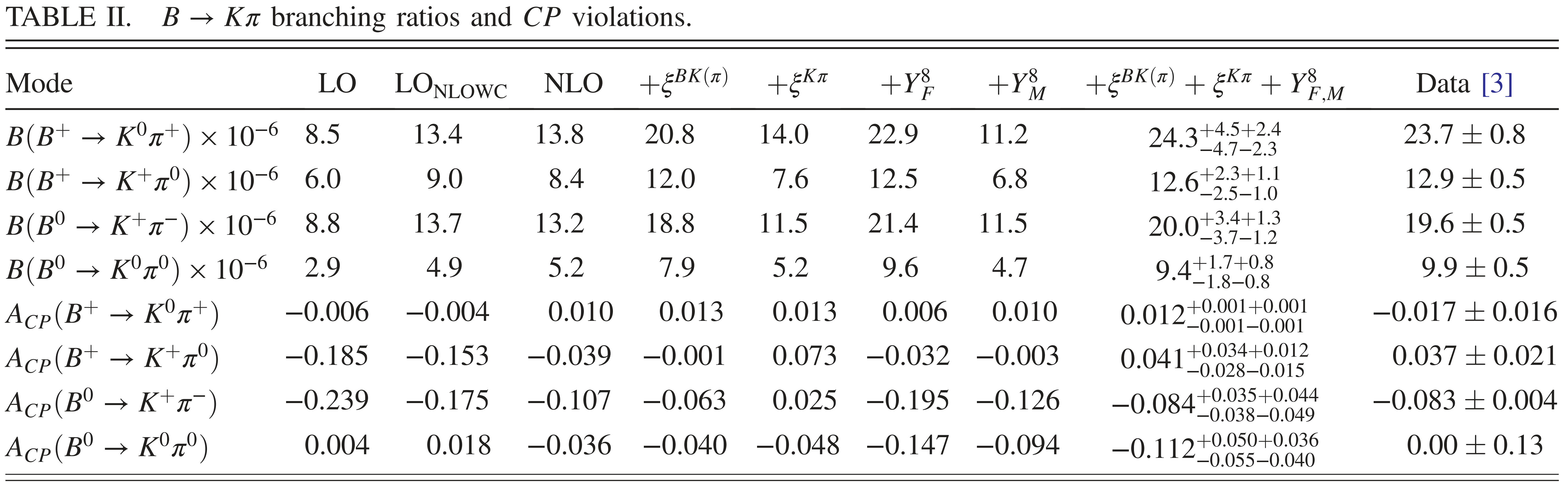 25
The glauber gluons through the convolution with TMD meson wave functions in the PQCD formalism can work.
The glauber divergences appearing in the NLO QCD corrections to a nonfactorizable amplitude in PQCD formalism can be factorized into a universal soft factor to restore the universality of a TMD meson wave function.
26
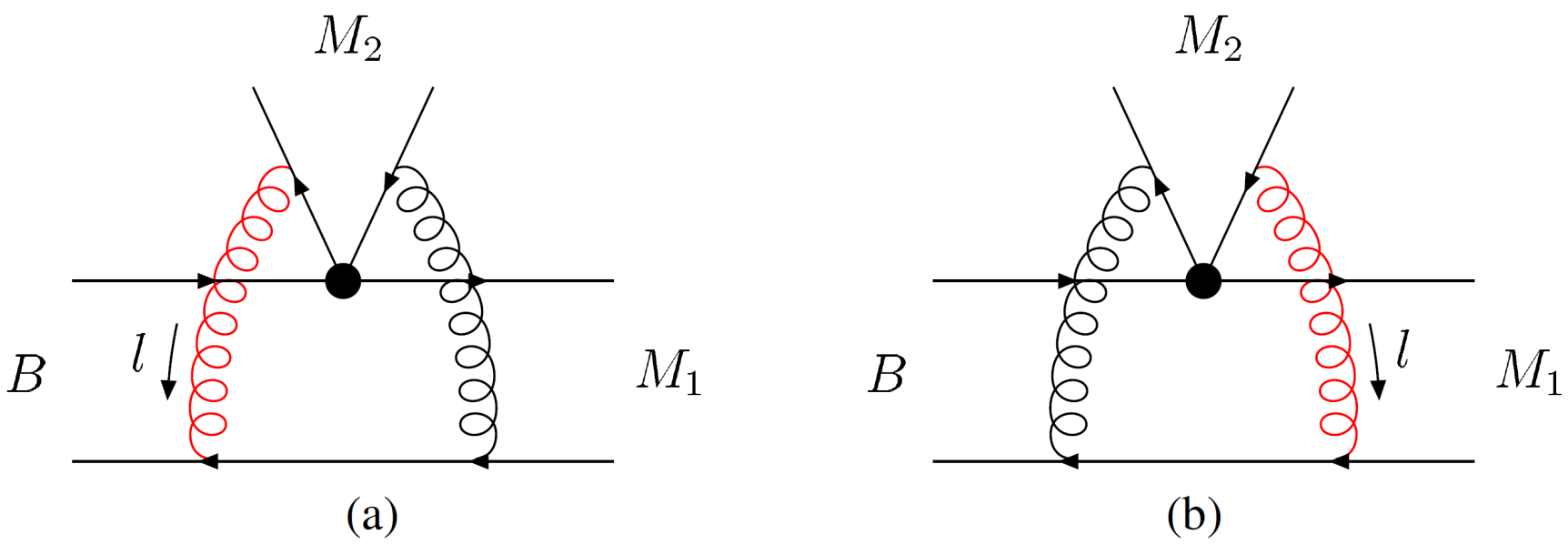 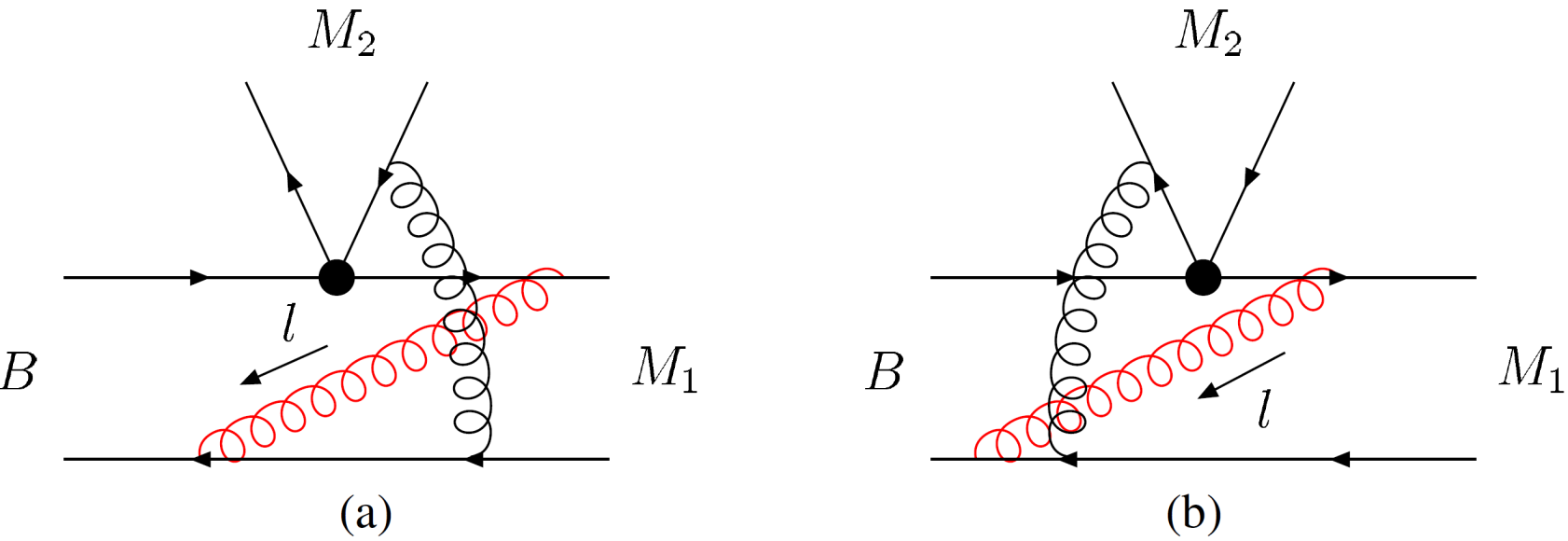 The universal glauber factor exhibits the different glauber effect through the convolution with the TMD WFs containing different intrinsic b dependences for pion, kaon, and ρ meson.
XLiu, HnLi and ZJXiao, Transverse-momentum-dependent wave functions with glauber gluons in B-> ππ, ρρ decays, arXiv:1502.04162[hep-ph]
Lepage and Brodsky, Exclusive processes in Quantum Chromodynamics: evolution equations for hadronic wave functions and the form-factors of mesons, SLAC-pub-2343
27
PDG2024
XLiu, HnLi and ZJXiao, Transverse-momentum-dependent wave functions with glauber gluons in B-> ππ, ρρ decays, arXiv:1502.04162[hep-ph]
PDG2024
XLiu, HnLi and ZJXiao, Resolving the B->Kπ puzzle by glauber-gluon effects, arXiv:1510.05910[hep-ph]
28
PDG2024
29
SUMMARY and OUTLOOK
30
Summary
31
Outlook
More data with high precision are still demanded;
Uncertainties of theoretical inputs need to be urgently reduced;
More experimental observables?
More new contributions from NLP or QCD mechanism?
New physics beyond the standard model?
Nothing is impossible! Keep moving…
32
Thanks for your attention!
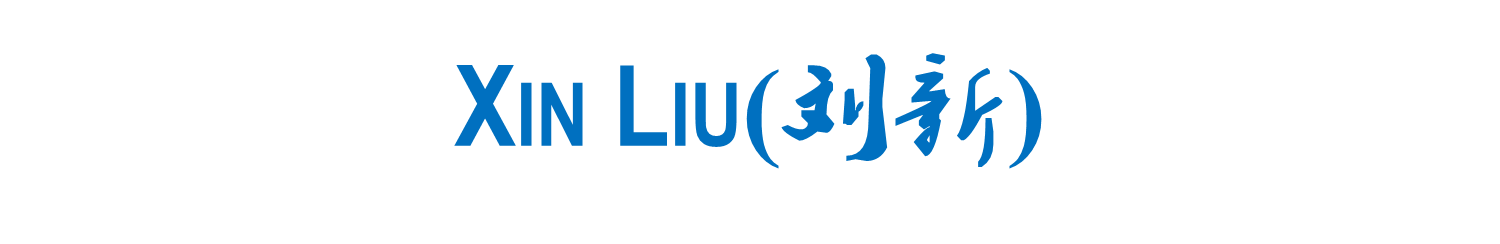 Email
liuxin@jsnu.edu.cn
BACK-UP SLIDES
34
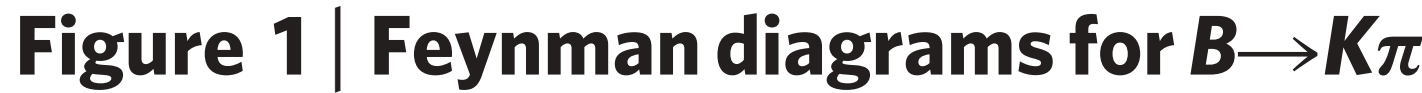 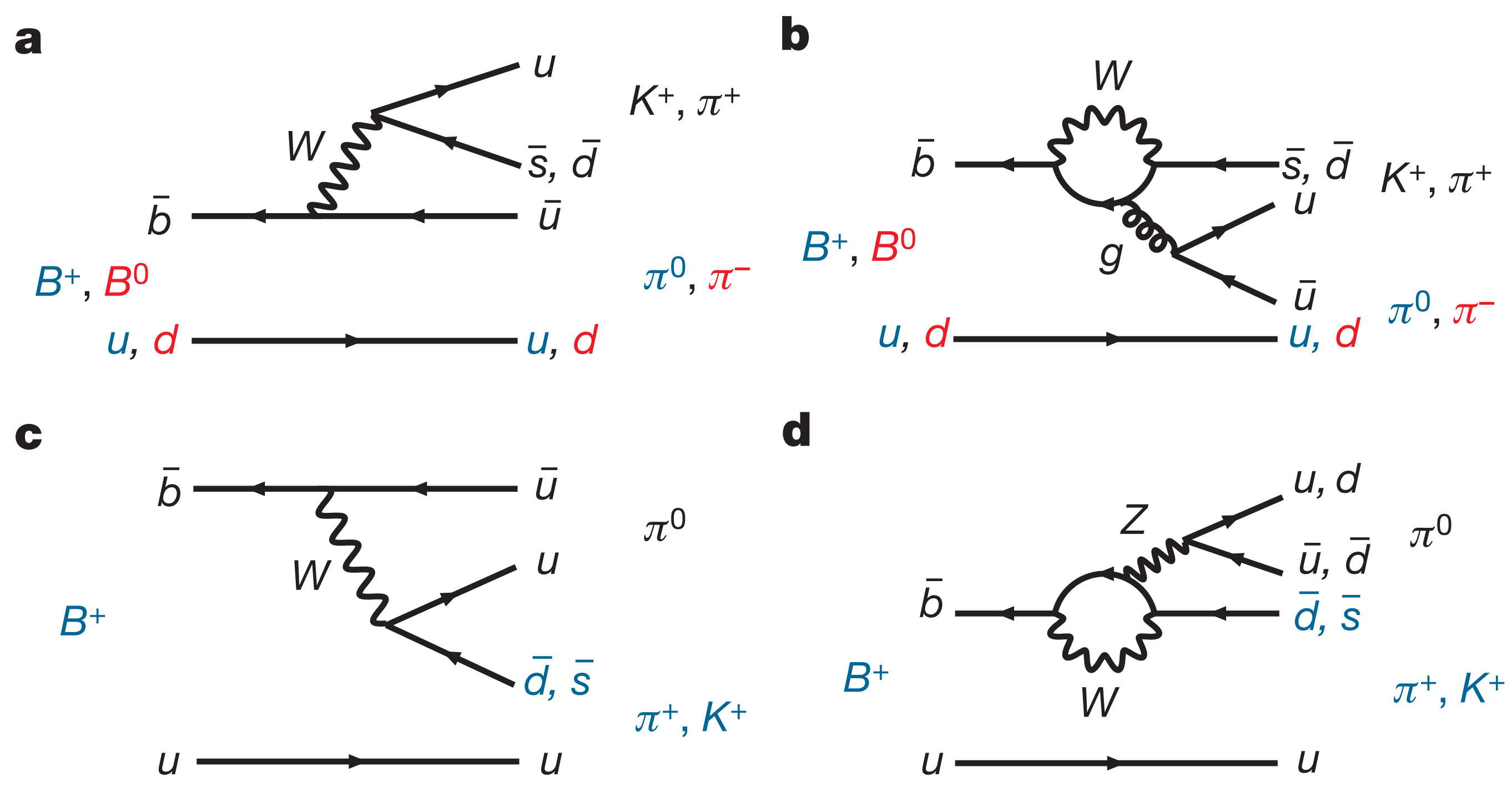 P
T
π-
π-
d
d
C
Pew
K+
K+
SWLin et al (The Belle Collaboration), Difference in direct CP violation between charged and neutral B meson decays, Nature 452, 332 (2008)
35
QCDF
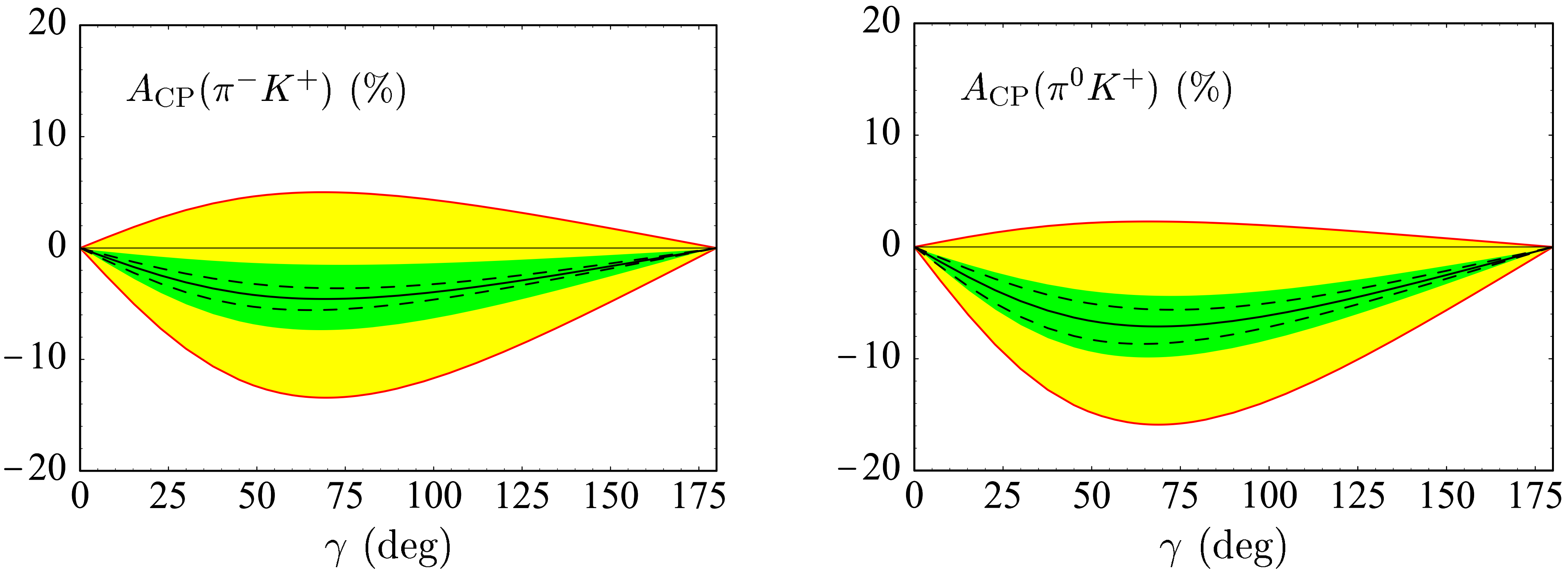 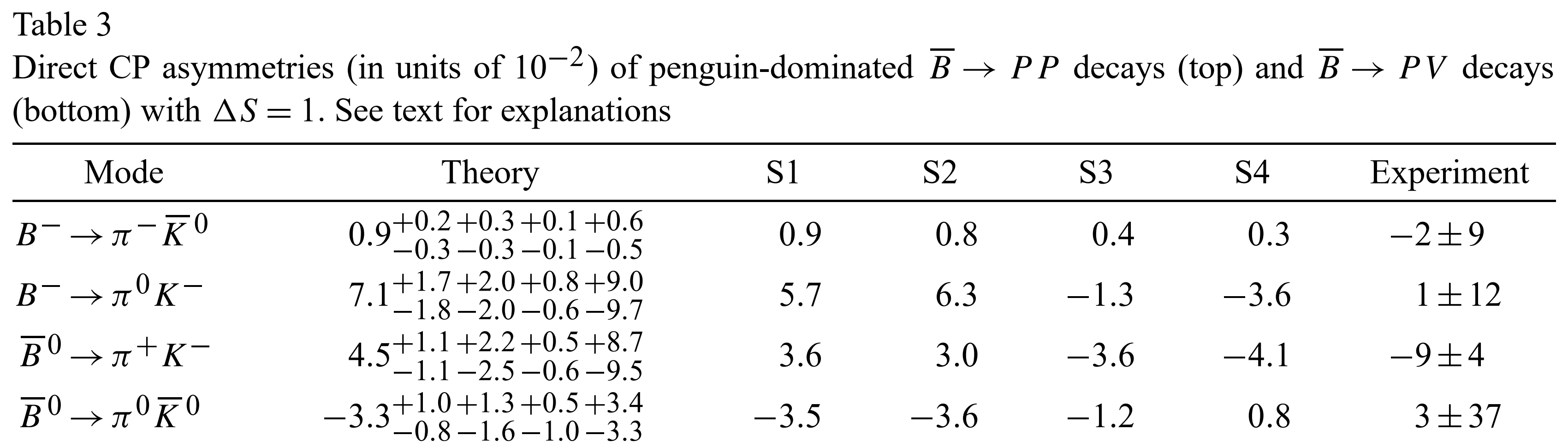 Beneke, Buchalla, Neubert, and Sachrajda, QCD factorization in B-> Kπ, ππ decays and extraction of Wolfenstein parameters, hep-ph/0104110
Beneke and Neubert, QCD factorization for B->PP and B->PV decays, hep-ph/0308039
36
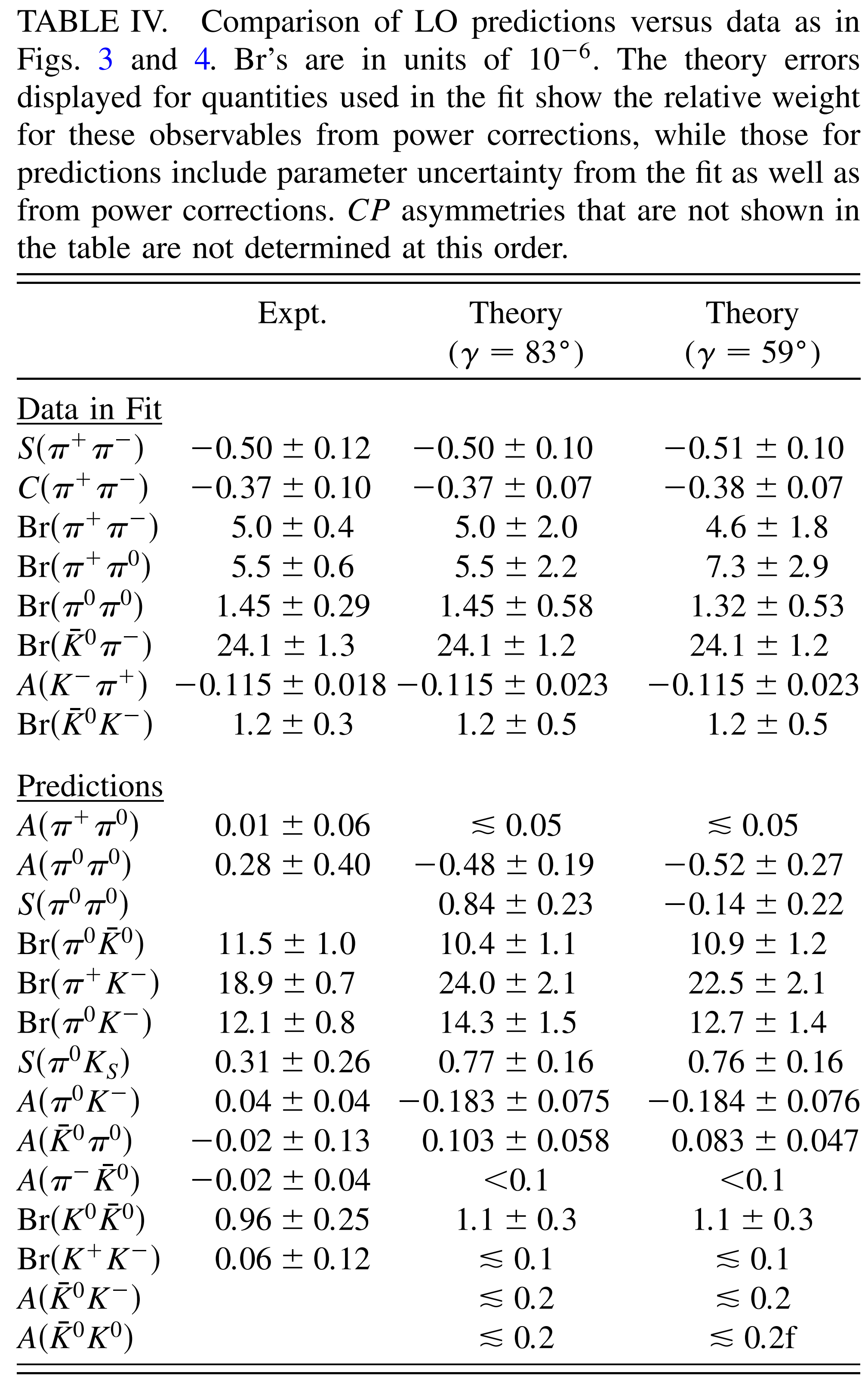 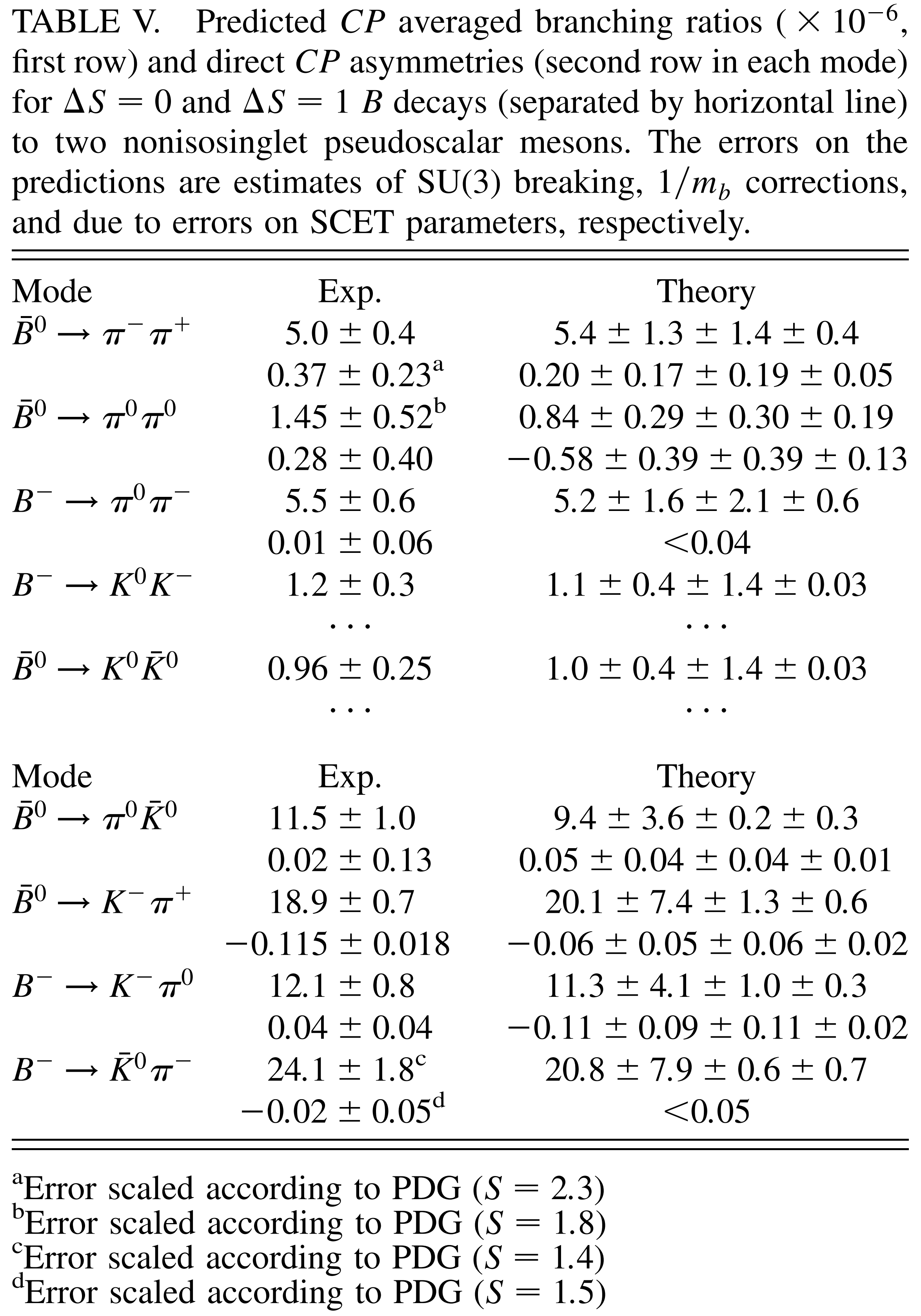 SCET
Williamson and Zupan, Two body B decays with isosinglet final states in soft collinear effective theory, hep-ph/0601214
Bauer, Rothstein and Stewart, Soft collinear effective theory analysis of B-> Kπ, KK, and ππ decays, hep-ph/0510241
37
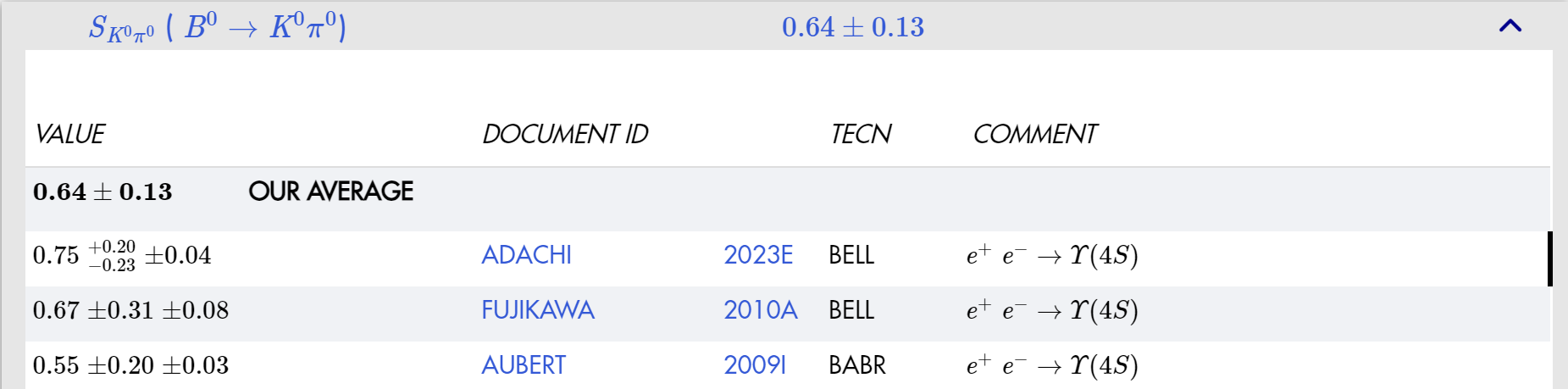 pdgLive  https://pdglive.lbl.gov/ParticleGroup.action?init=0&node=MXXX045
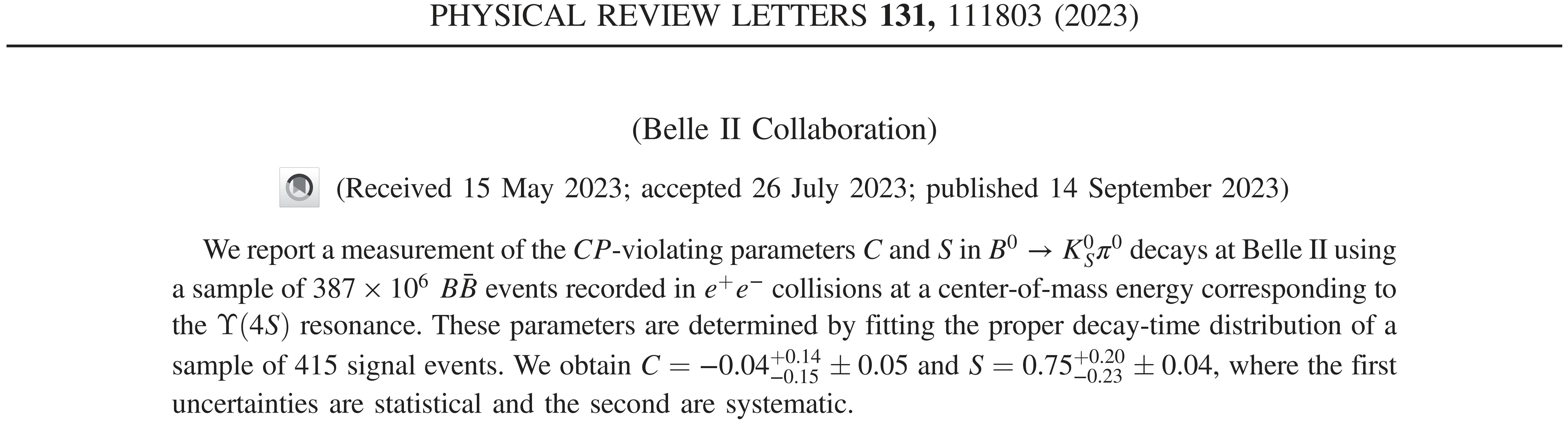 38
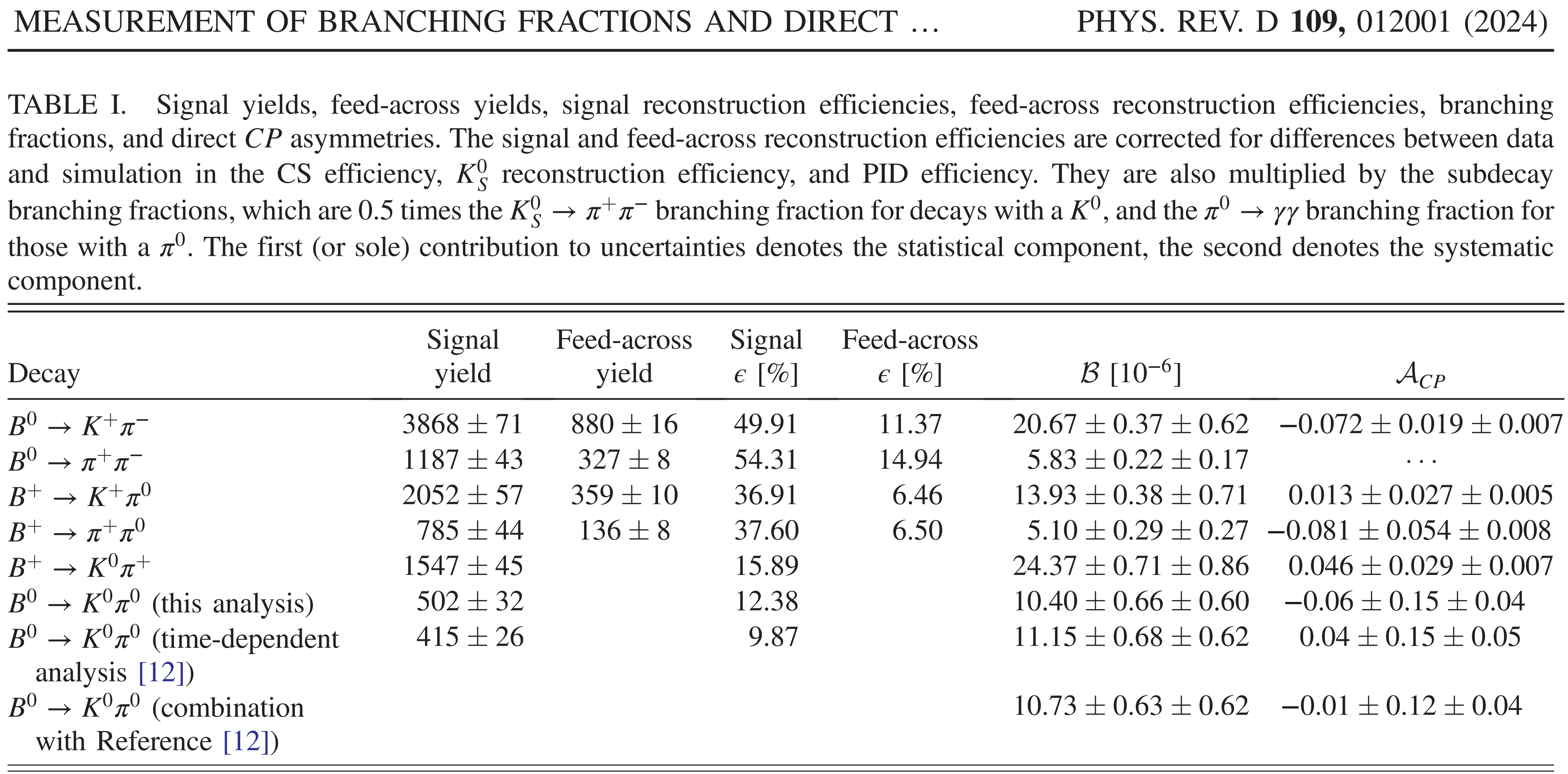 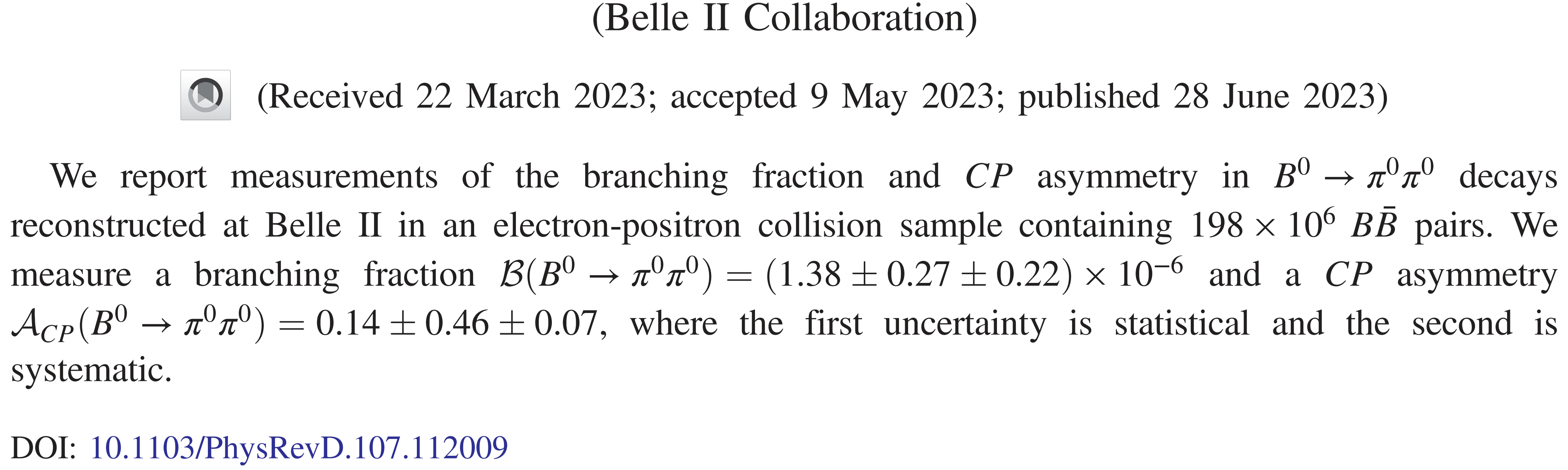 39
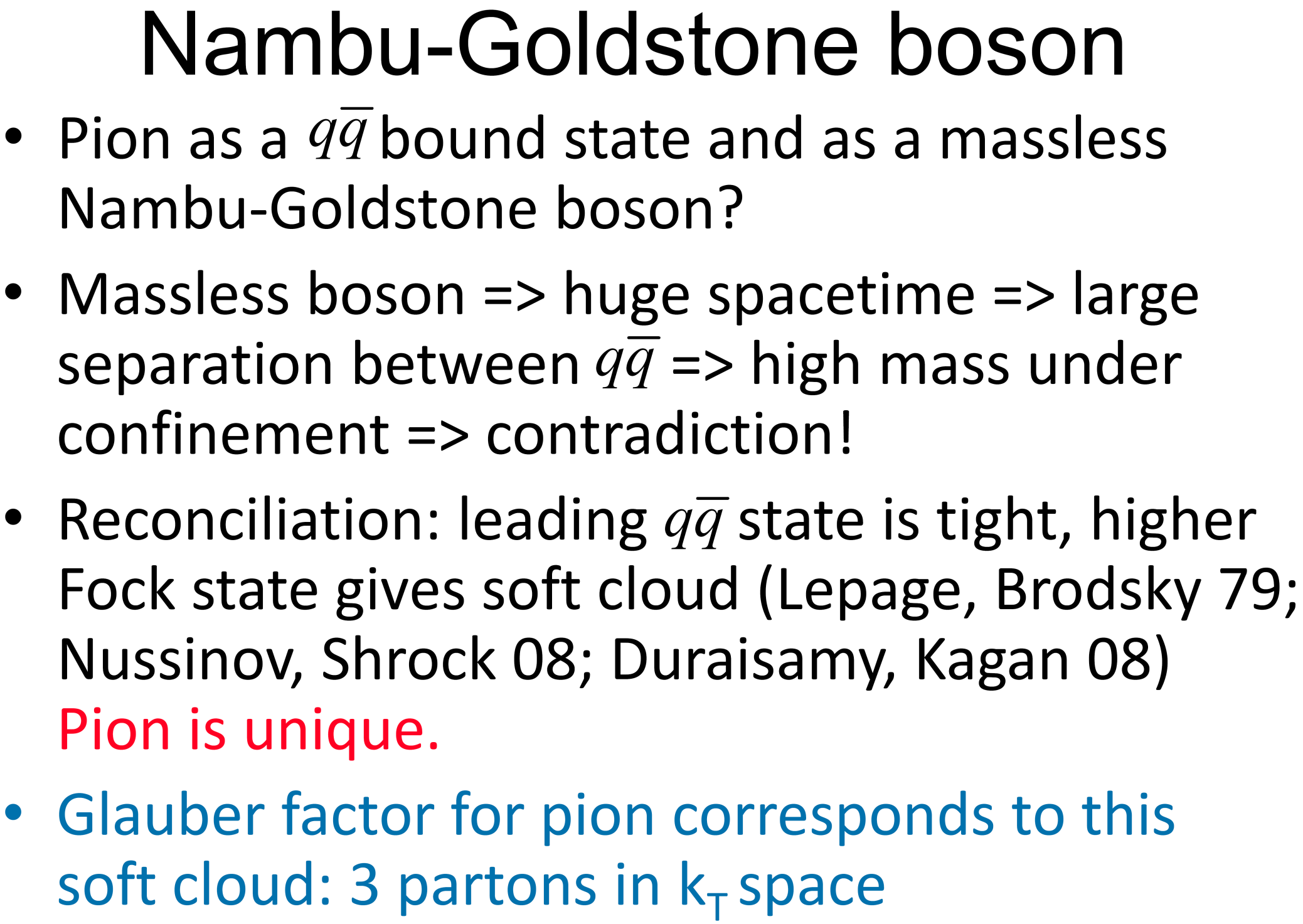 Collinear
Leading IR regions
       l~(l+, l-, lT)
Soft
Glauber
40
SHZhou et al:
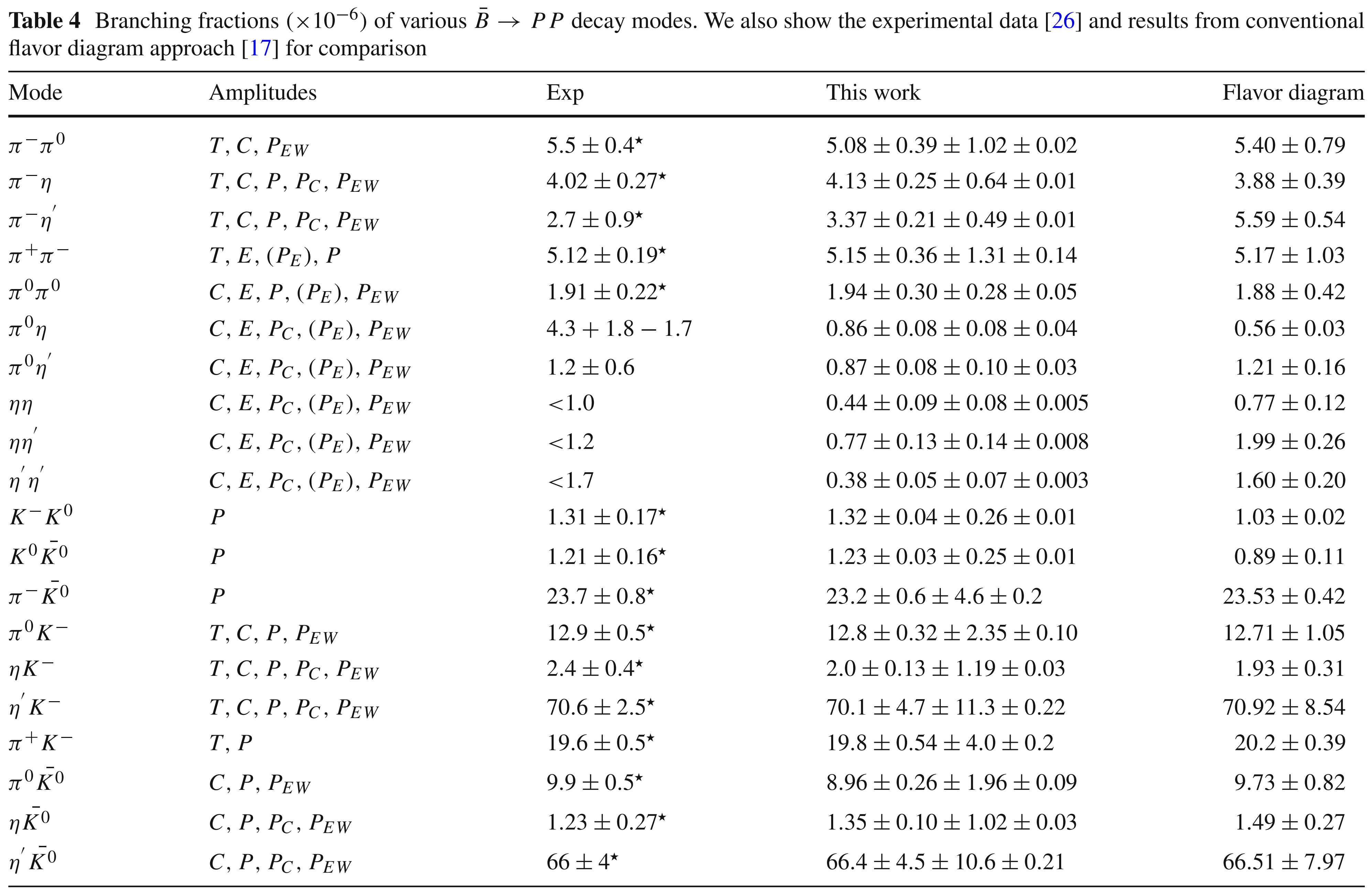 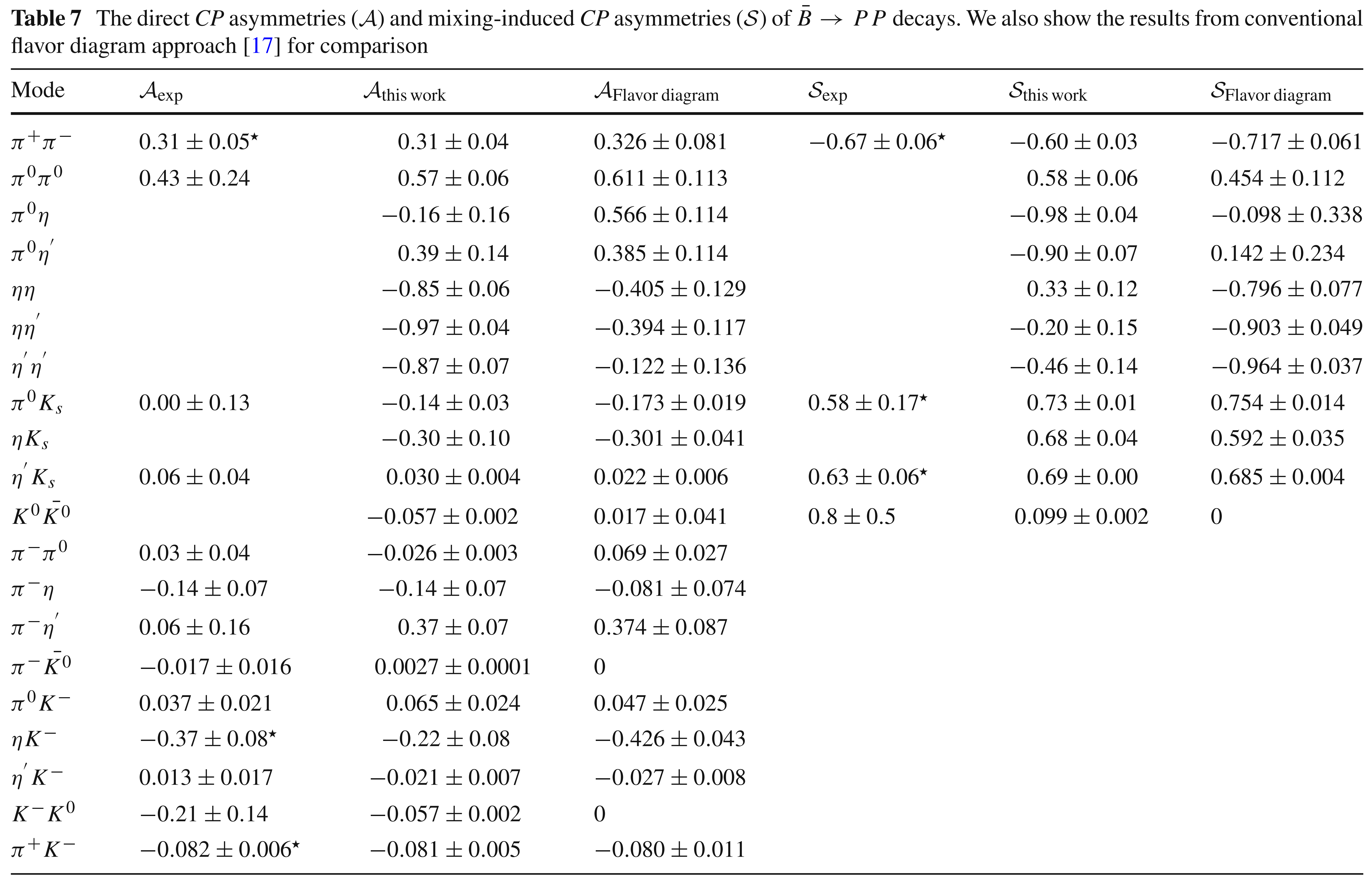 SHZhou, QAZhang, WRLyu, and CDLu, Analysis of charmless two-body B decays in factorization-assisted topological amplitude approach, arXiv: 1608.02819[hep-ph]
41
[Speaker Notes: \pi\pi puzzle，即：BR(\pi^0\pi^0)<BR(\pi^0\rho^0)<BR(\rho^0\rho^0)。目前实验测量的关系是 BR(\pi^0\pi^0)~BR(\pi^0\rho^0)>BR(\rho^0\rho^0). 2016年，吕老师和他的学生结合glauber phase factor在FAT框架下的data fitting发现：可能只有 pion同时作为q\bar q束缚态及无质量NGB双重身份带来的 glauber 相位才可以解决 K\pi, \pi\pi puzzles。]
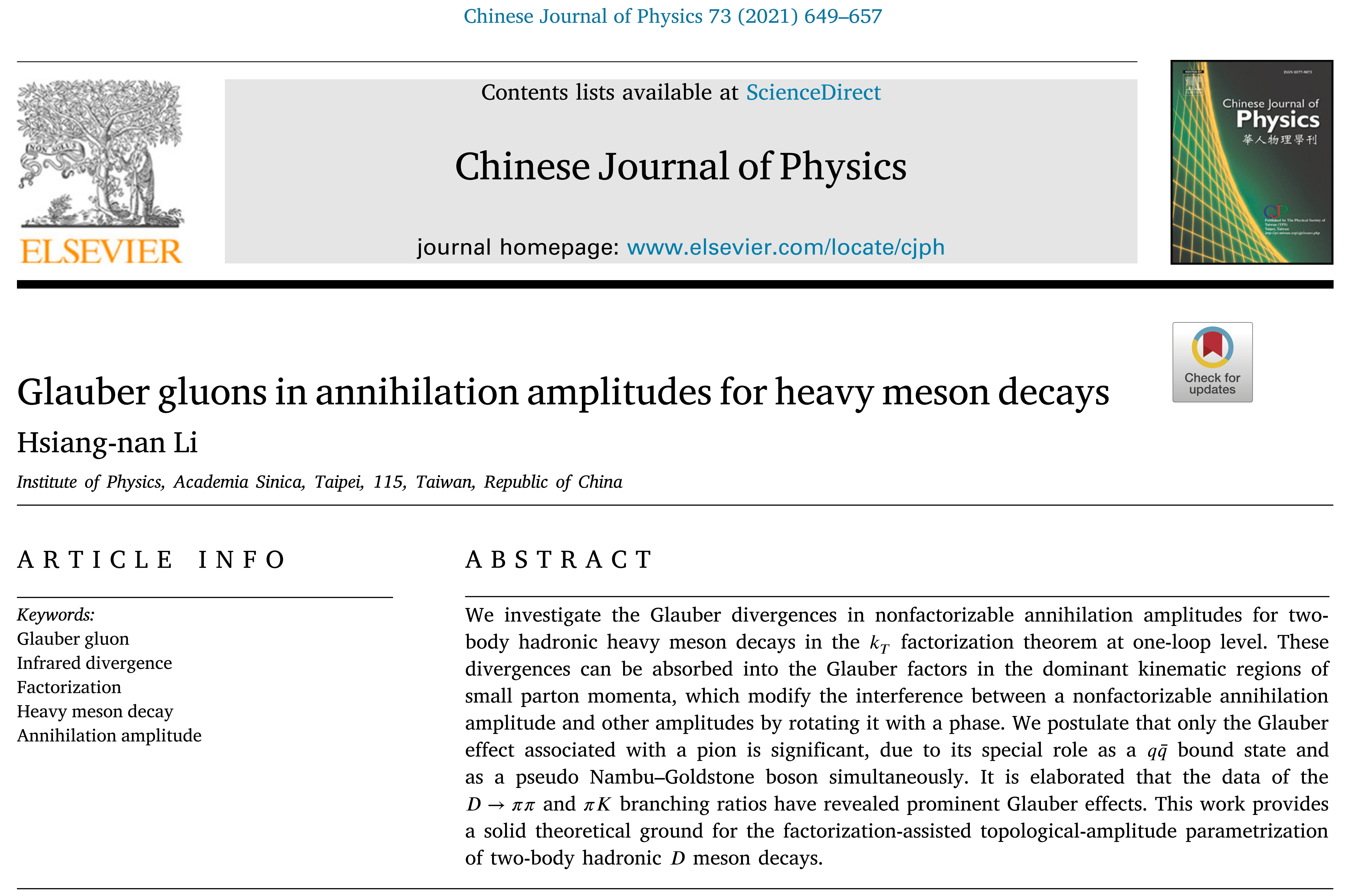 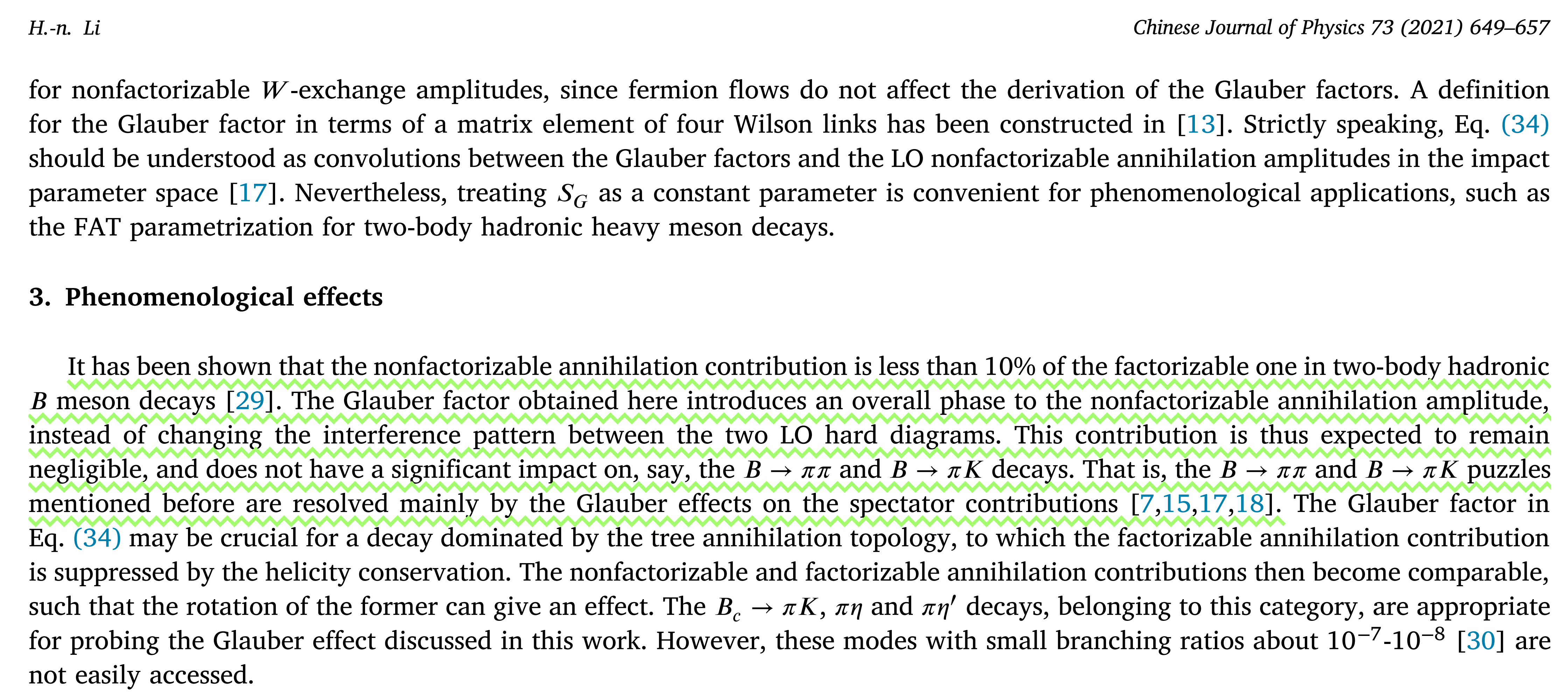 42
Chai, SCheng, Ju, Yan, CDLu and ZJXiao
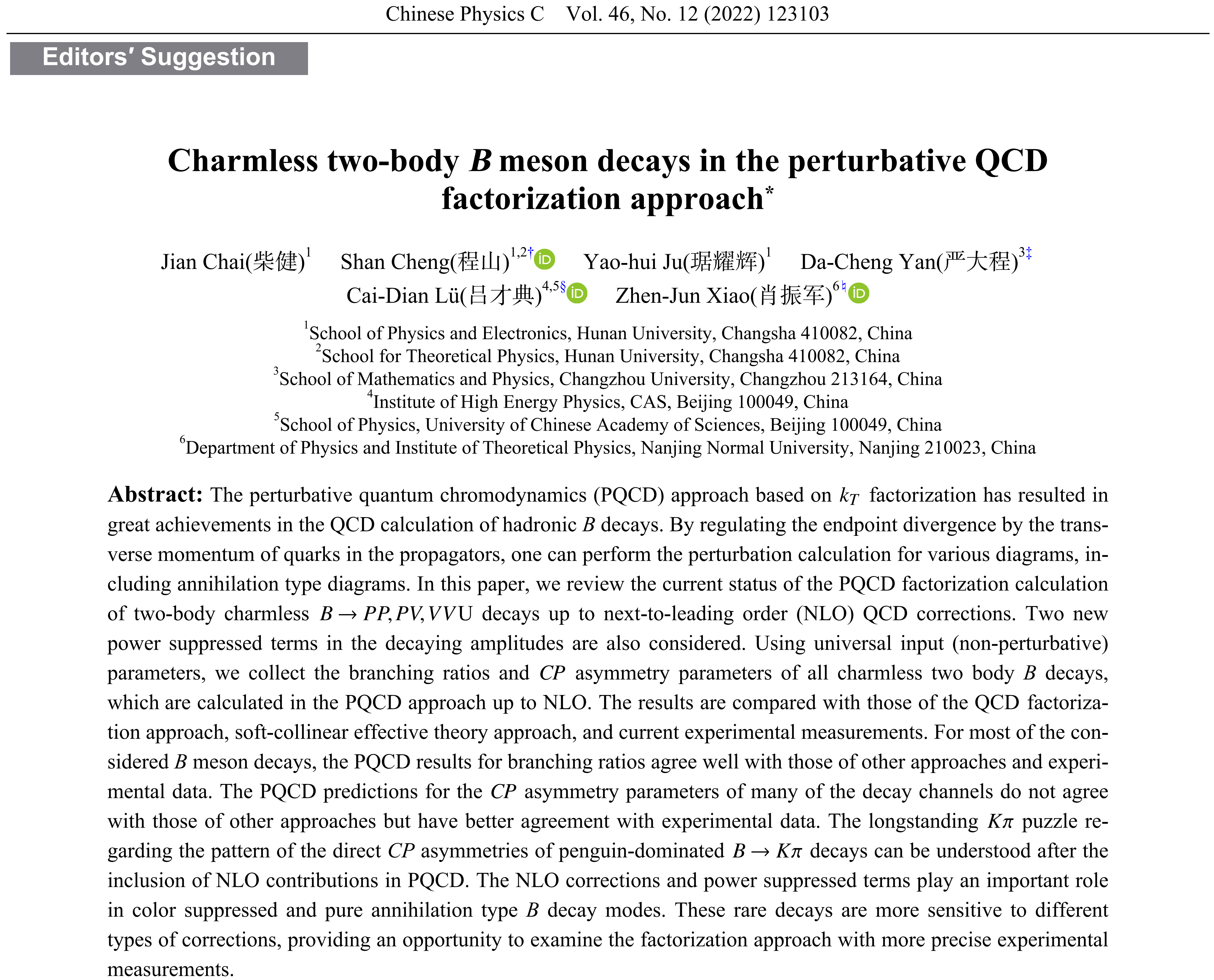 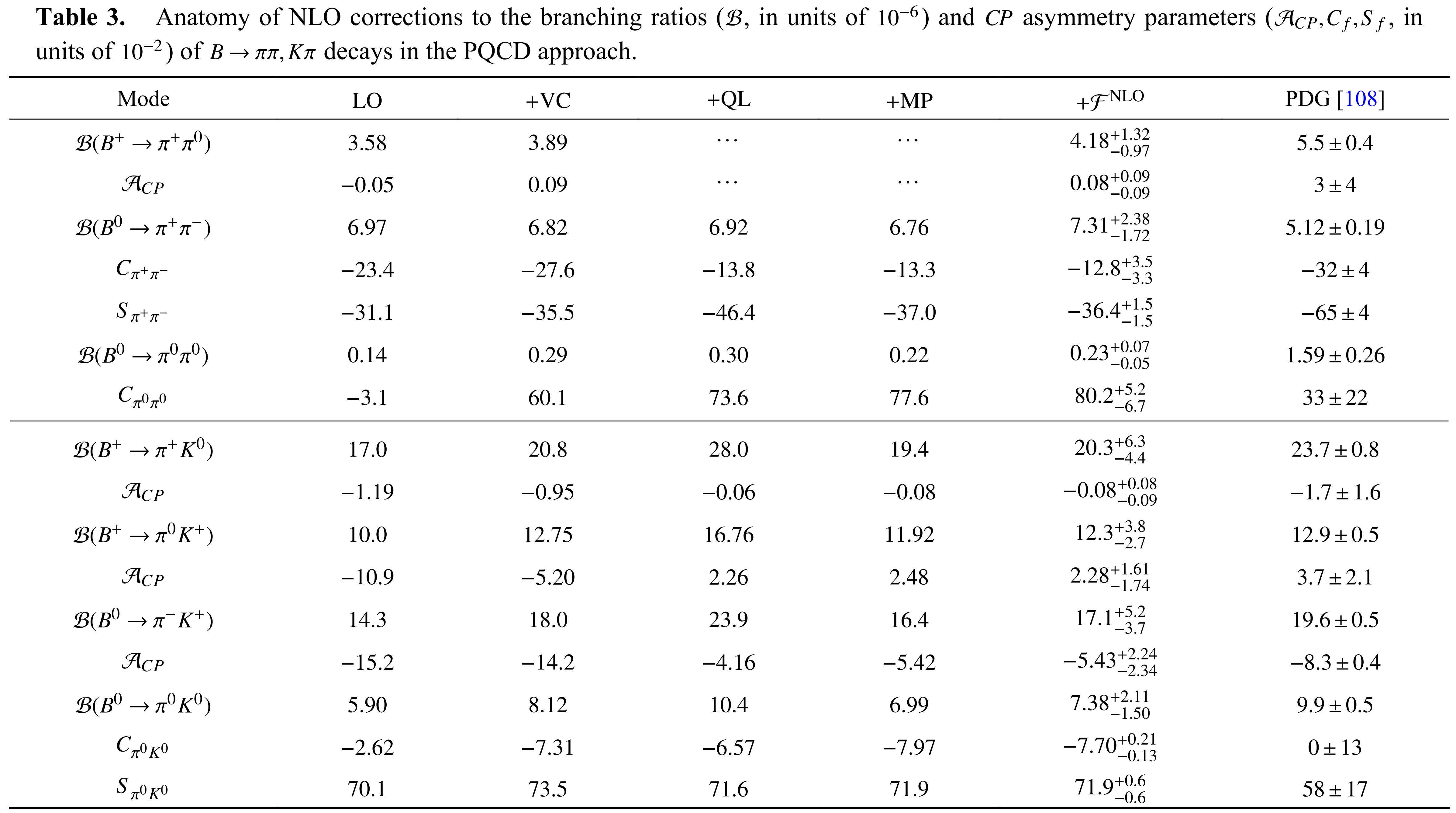 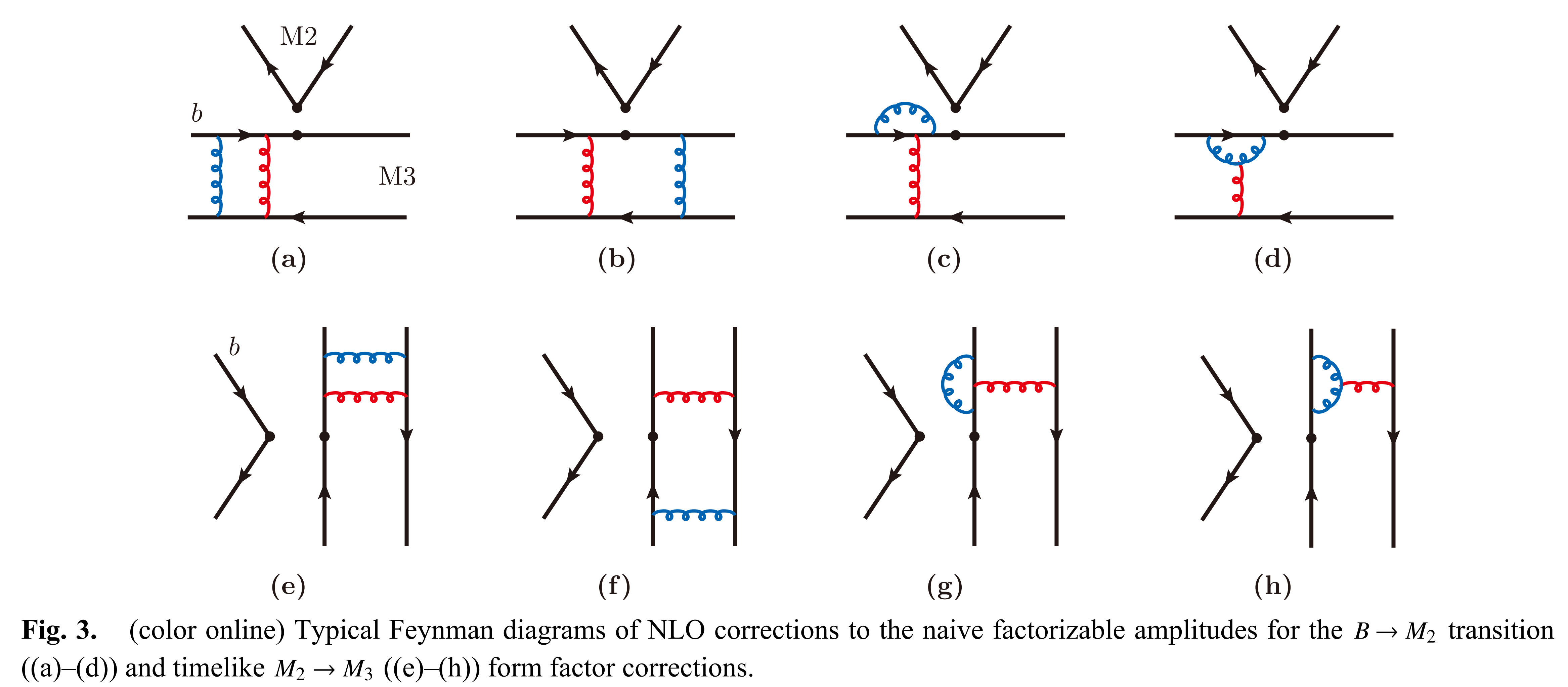 43
Two important elements:
TMD meson wave function (different intrinsic kT)
parameterization of glauber phase factor
TMD meson wave function with the intrinsic kT part in the Gaussian form
For pion:
For kaon:
Brodsky, THuang and Lepage, The hadronic wave function in Quantum Chromodynamics, SLAC-pub-2540
THuang, Hadron wavefunctions and structure functions in QCD, AIP Conf.Proc.68.1000
JHYu, BWXiao and BQMa, Space- and time-like pion-rho transition form factors in the light-cone formalism, 0706.2018
44
Input values that appear in red are not included in the PDG average.
Input values in blue correspond to yet unpublished results.
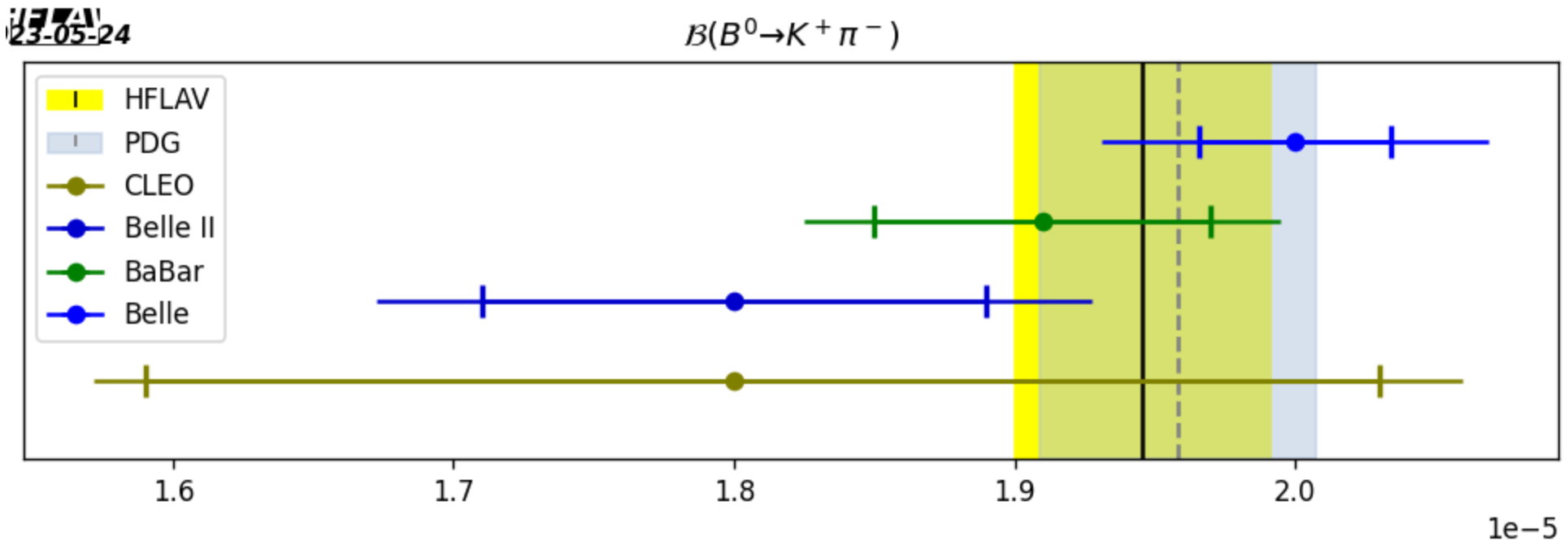 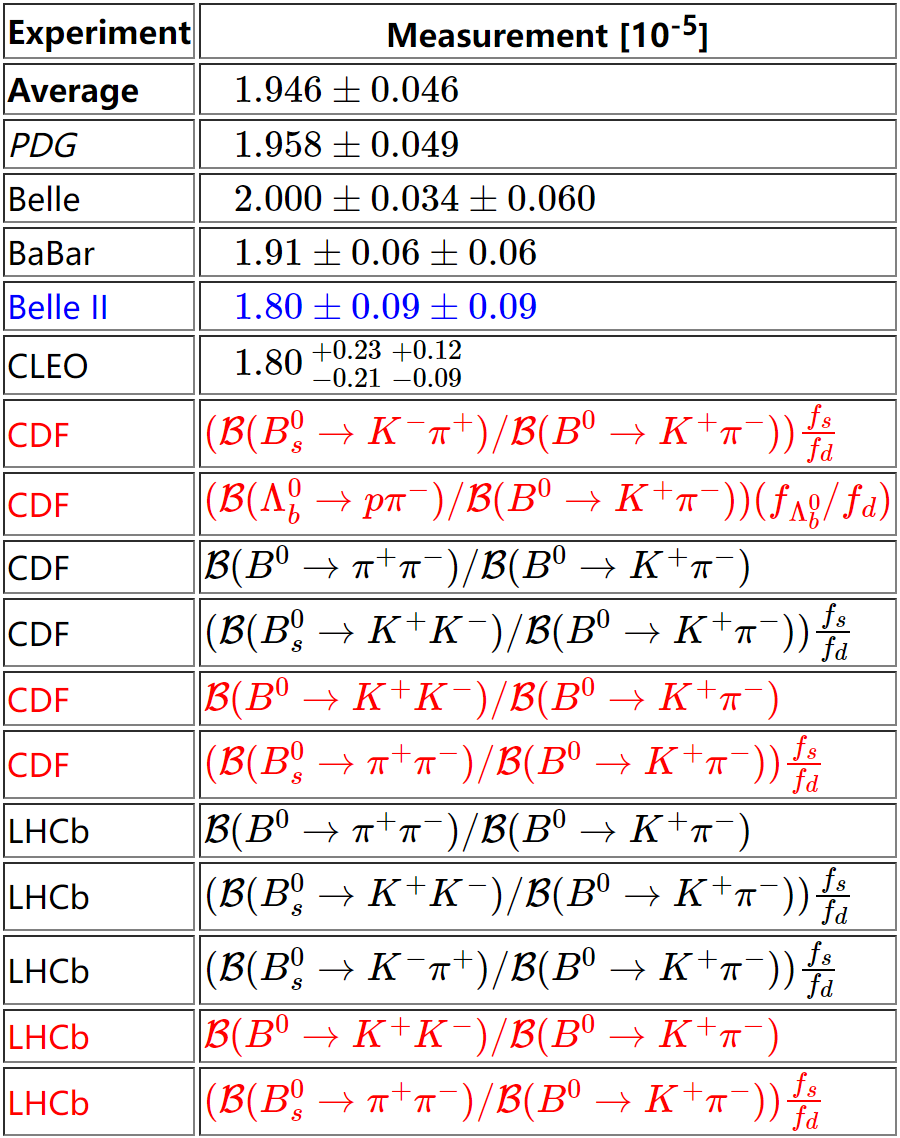 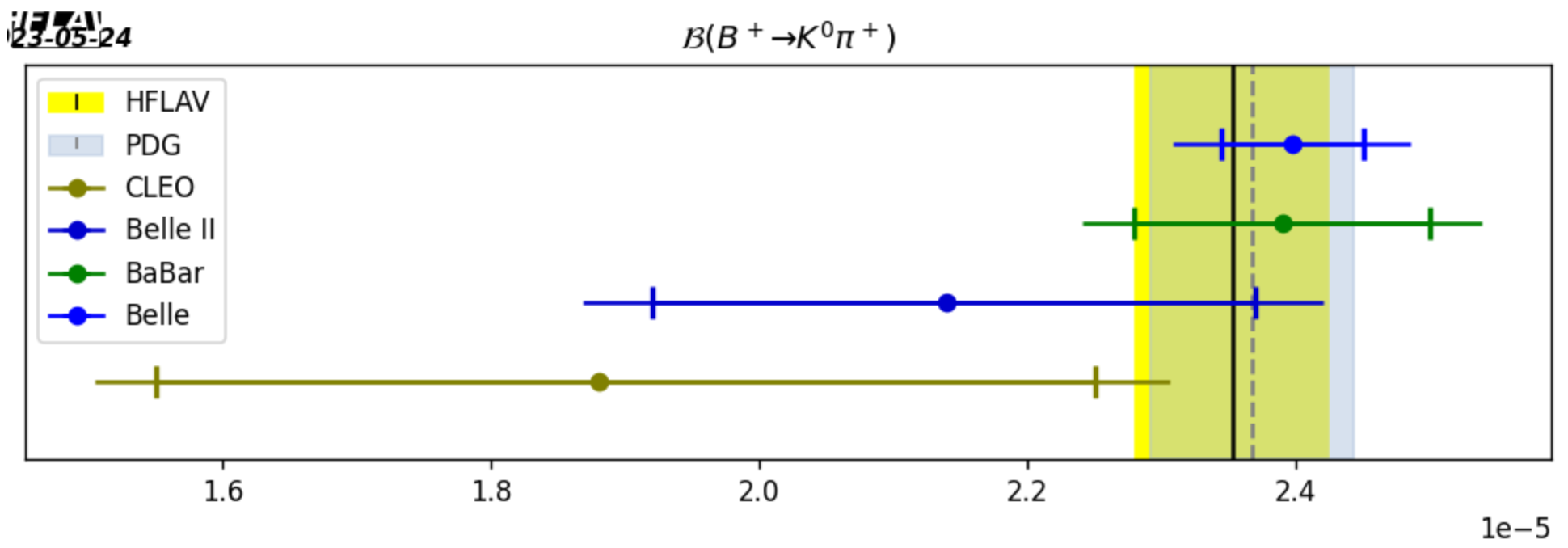 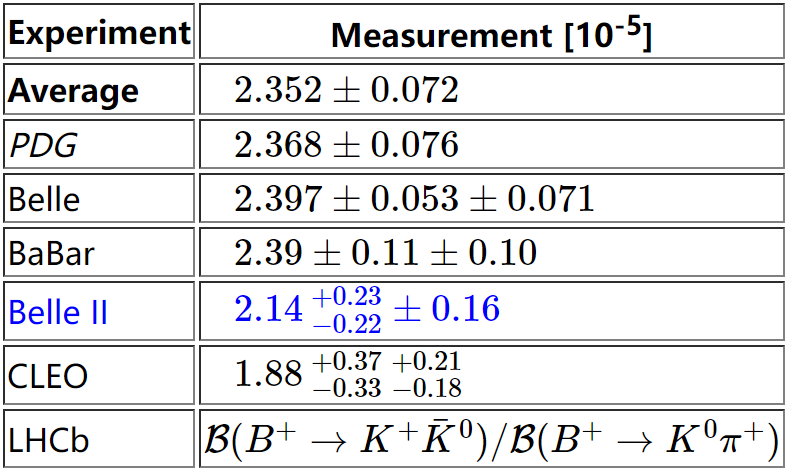 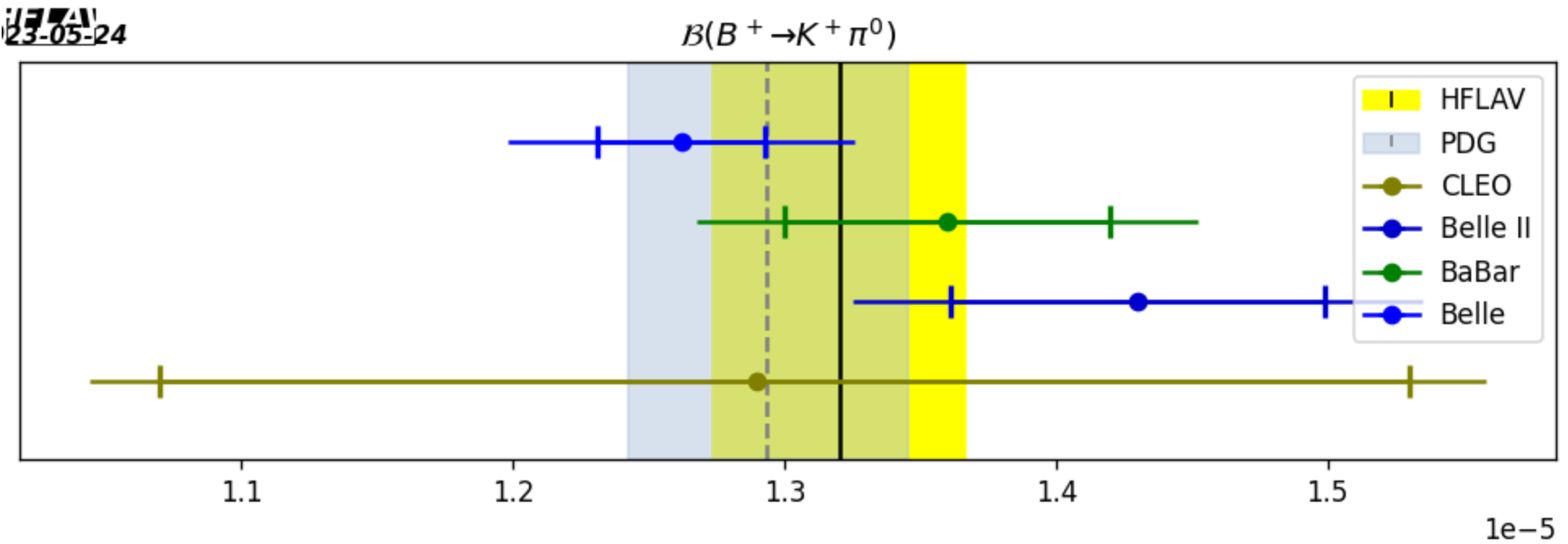 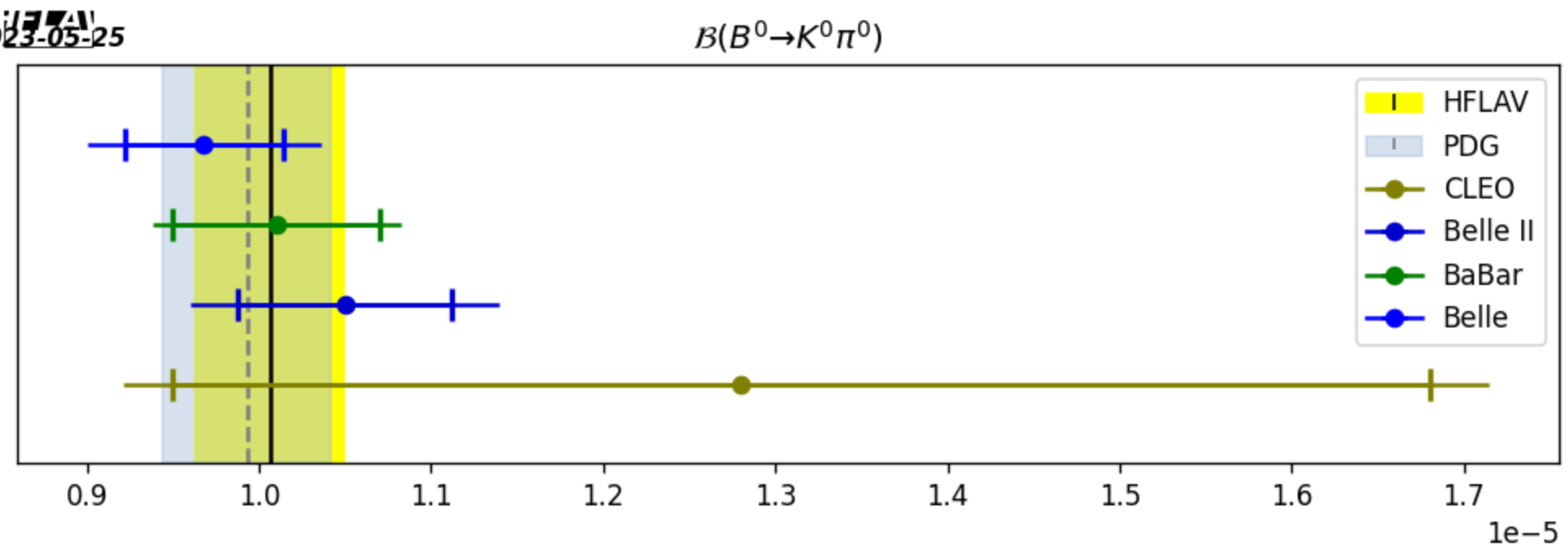 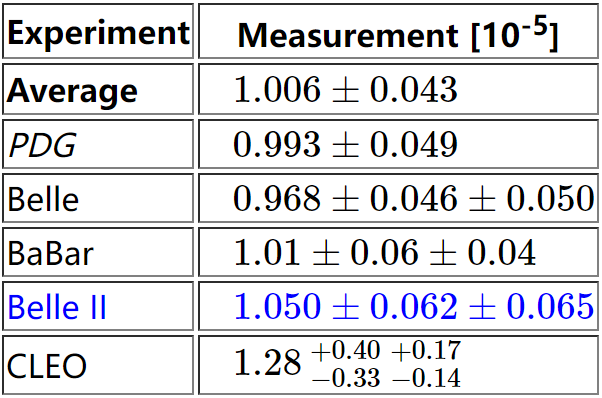 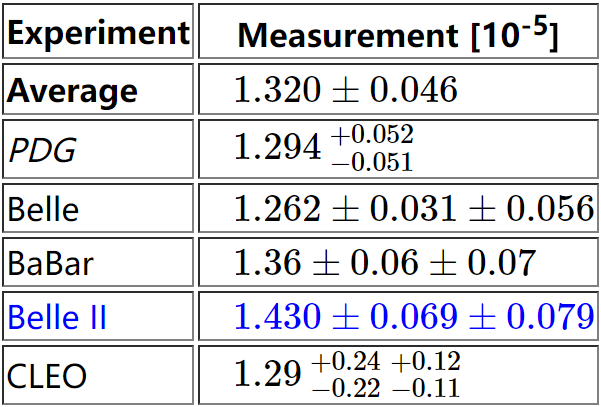 Rare B decays | Heavy Flavor Averaging Group  https://hflav.web.cern.ch/content/rare-b-decays#averages
45
Navas et al. (Particle Data Group), the review of particle physics, to be published in Phys. Rev. D 110, 030001 (2024)
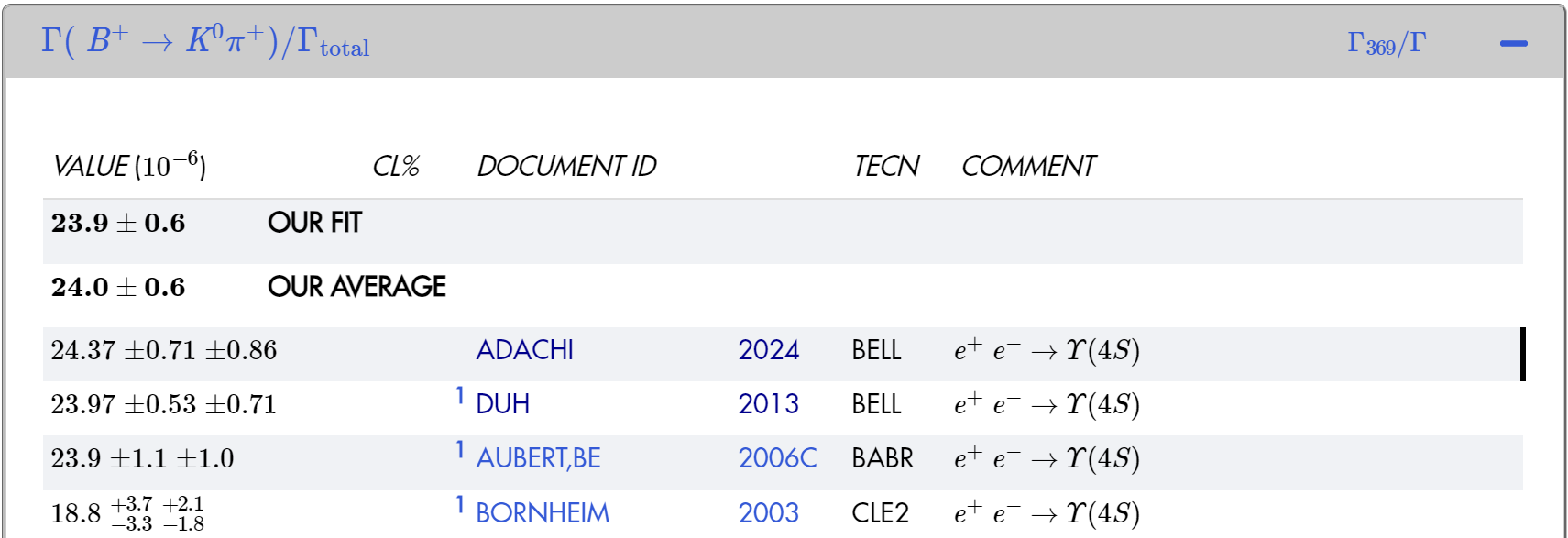 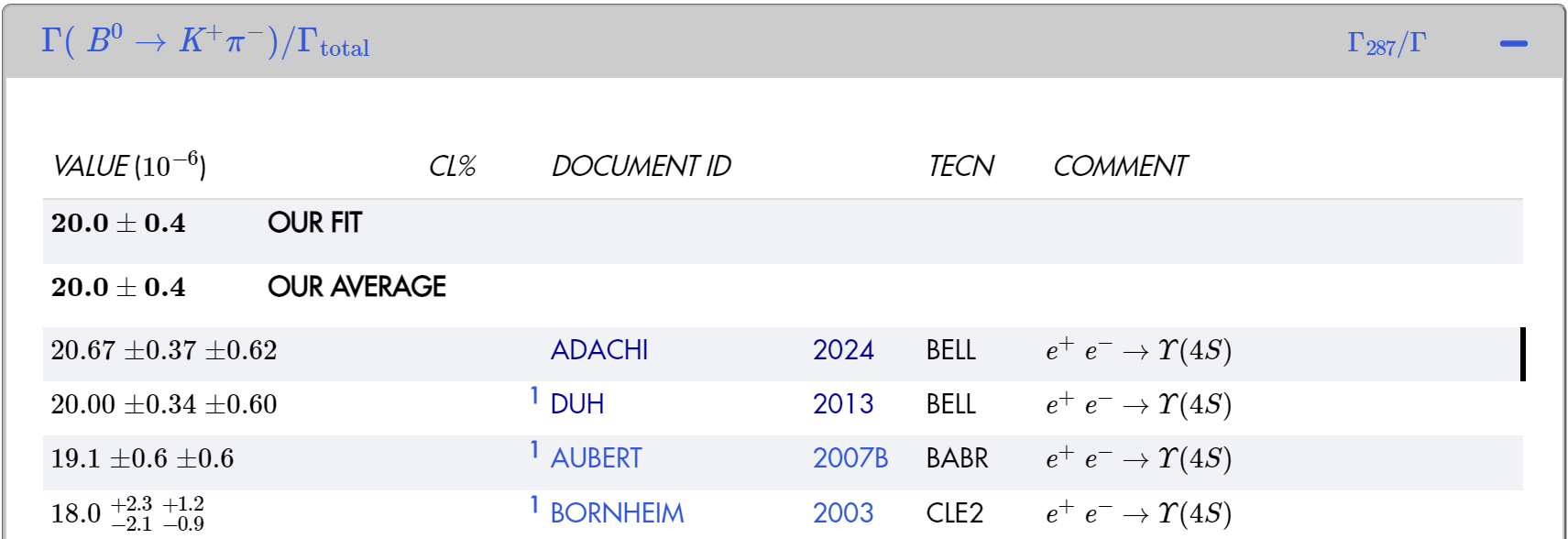 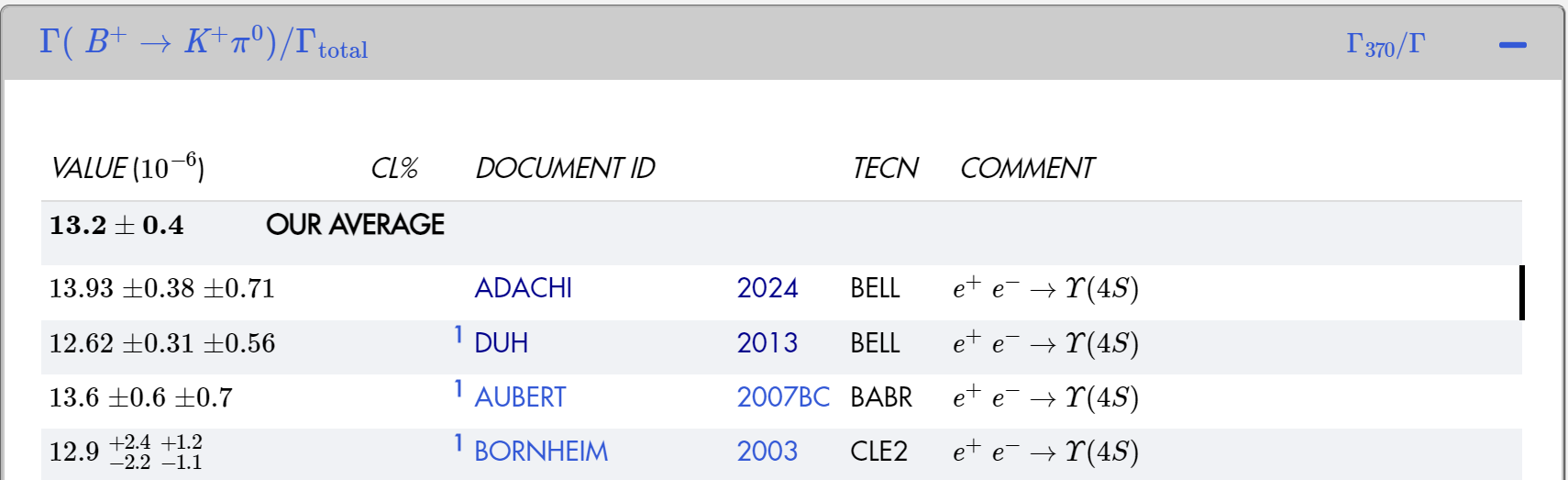 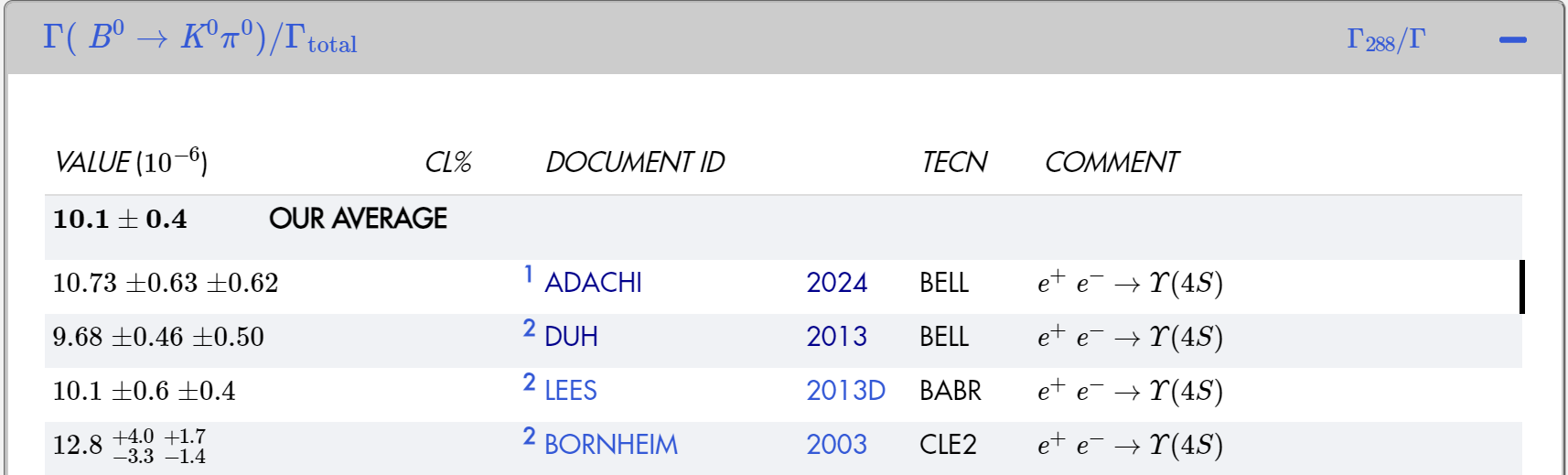 pdgLive  https://pdglive.lbl.gov/ParticleGroup.action?init=0&node=MXXX045
46
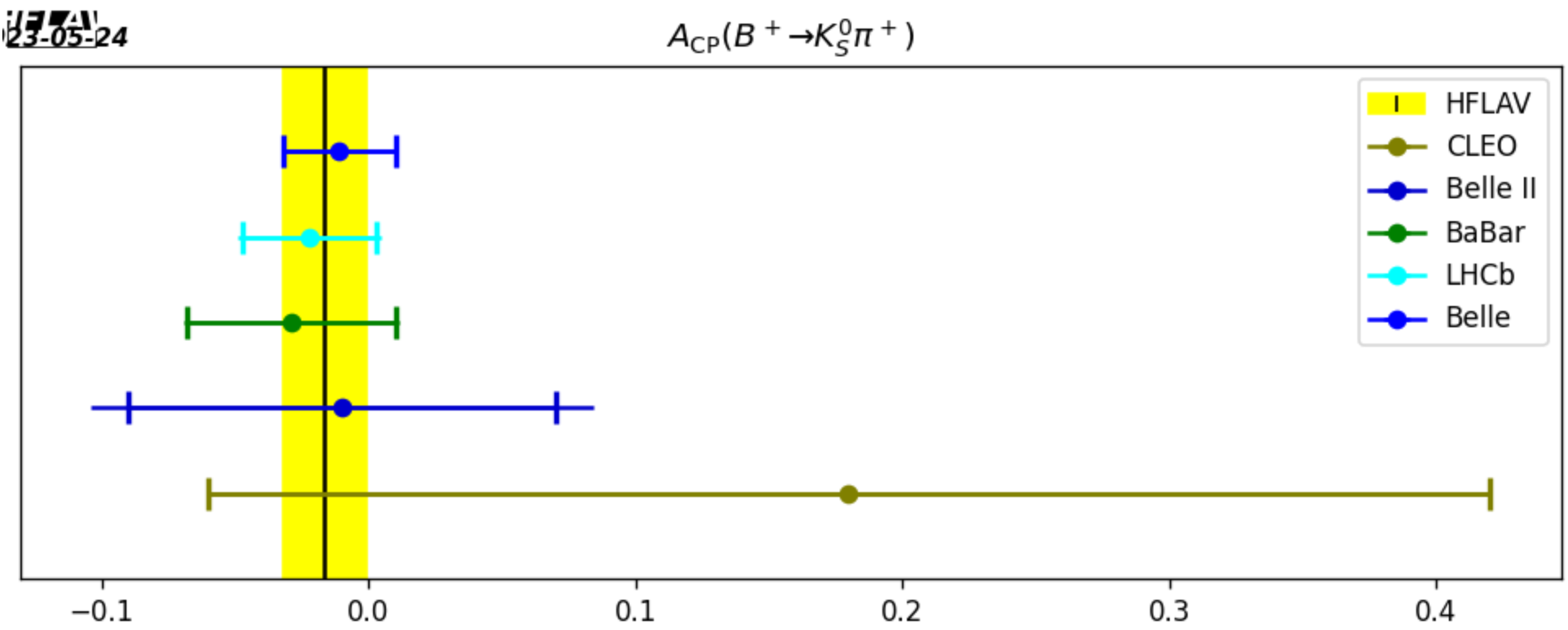 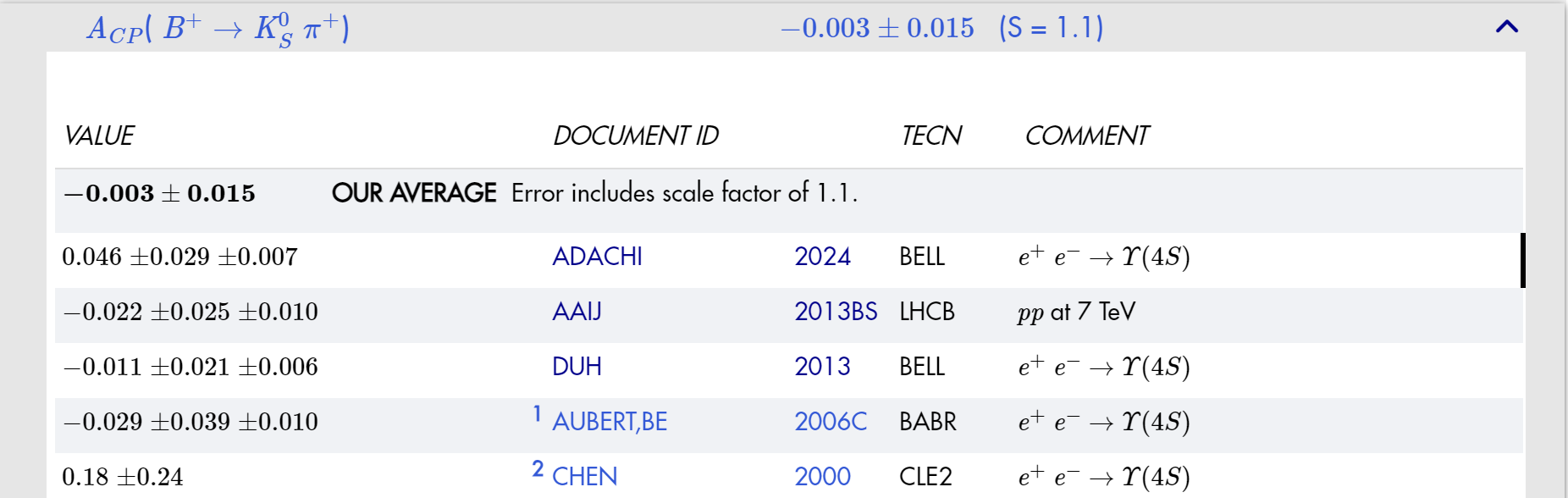 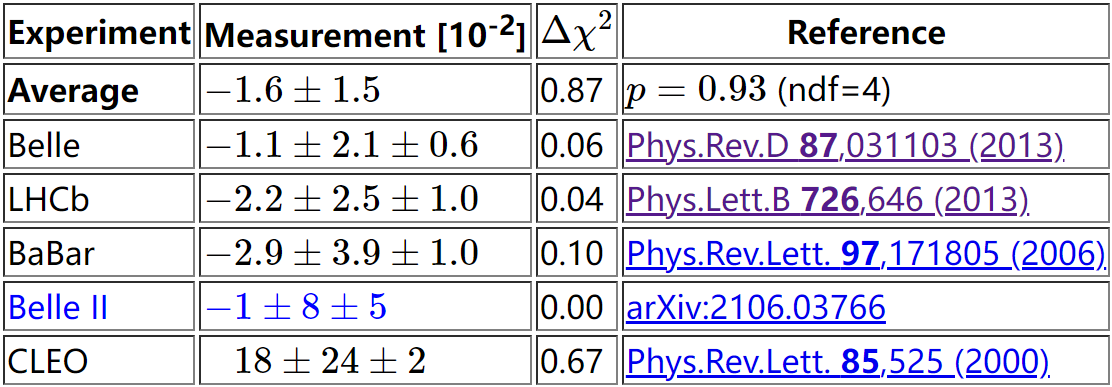 Rare B decays | Heavy Flavor Averaging Group  https://hflav.web.cern.ch/content/rare-b-decays#averages
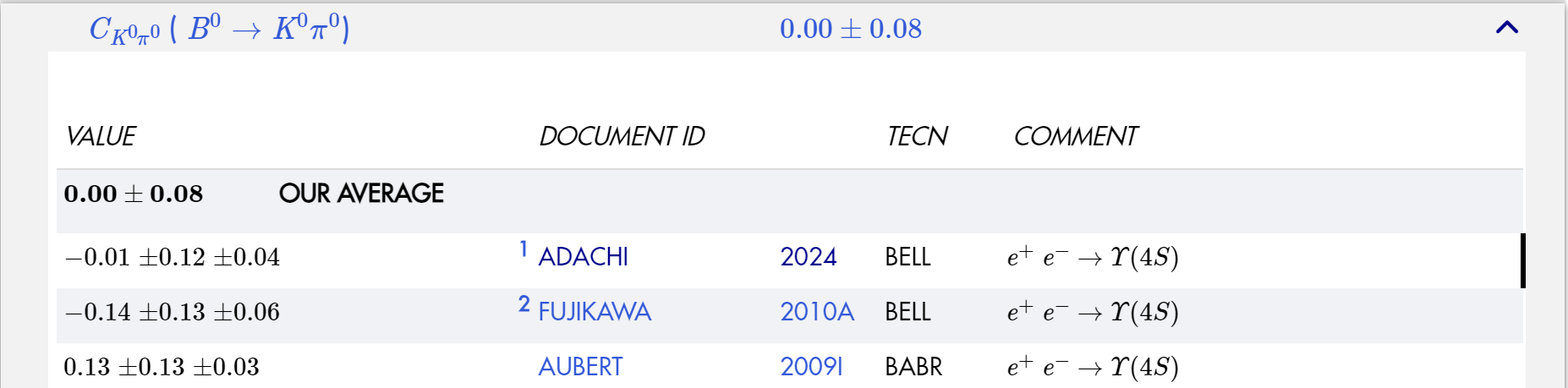 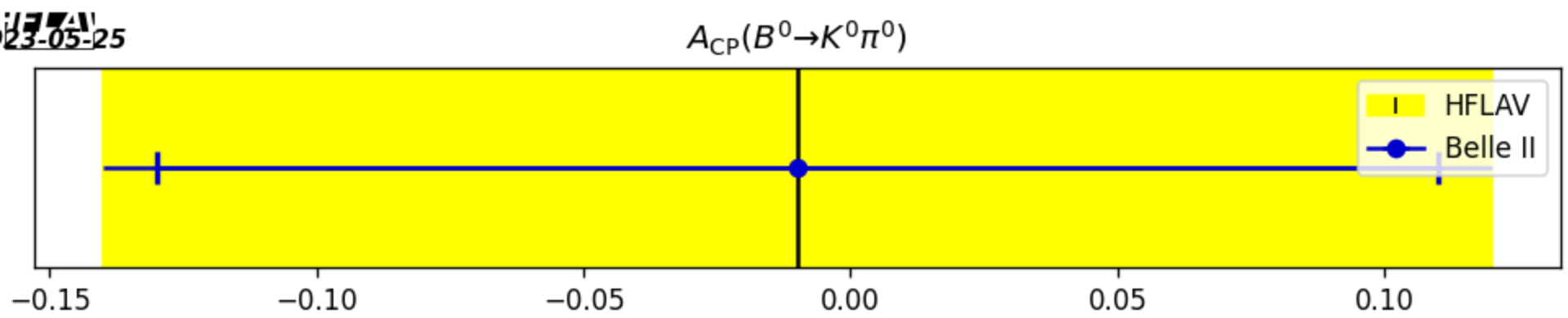 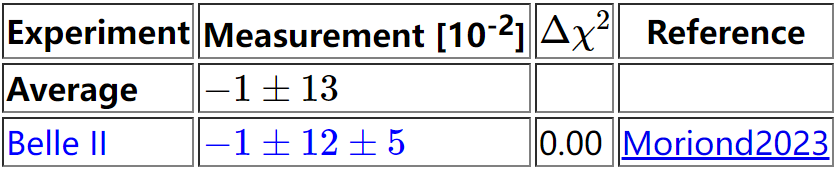 47
HnLi and Mishima:
A nonfactorizable amplitude of B-meson decay, involving dynamics of three hadrons, mimics the complicated hadron hadroproduction, hinted from the observations.
A nonfactorizable amplitude then remains calculable in the PQCD approach after parametrizing the soft factor.
48
[Speaker Notes: 2007年，Collins和邱建伟指出，由于在Glauber region软胶子的存在，在一些复杂的QCD过程如high pT hadron hadroproduction中kT因子化会崩溃。不过，经过细致的分析和借鉴SCET已经处理过Glauber胶子的示范，湘楠老师和Mishima通过研究认为B介子衰变中的不可因子化振幅因为包含了三个强子的动力学可以模拟复杂的hadron hadroproduction。但是，与high pT hadron hadroproduction相反的是，在B介子两体非轻衰变中，残余红外发散可以因子化处理到一个soft factor，以恢复介子TMD波函数的普适性。对soft factor参数化后，不可因子化振幅在PQCD方法下仍保持可算。]
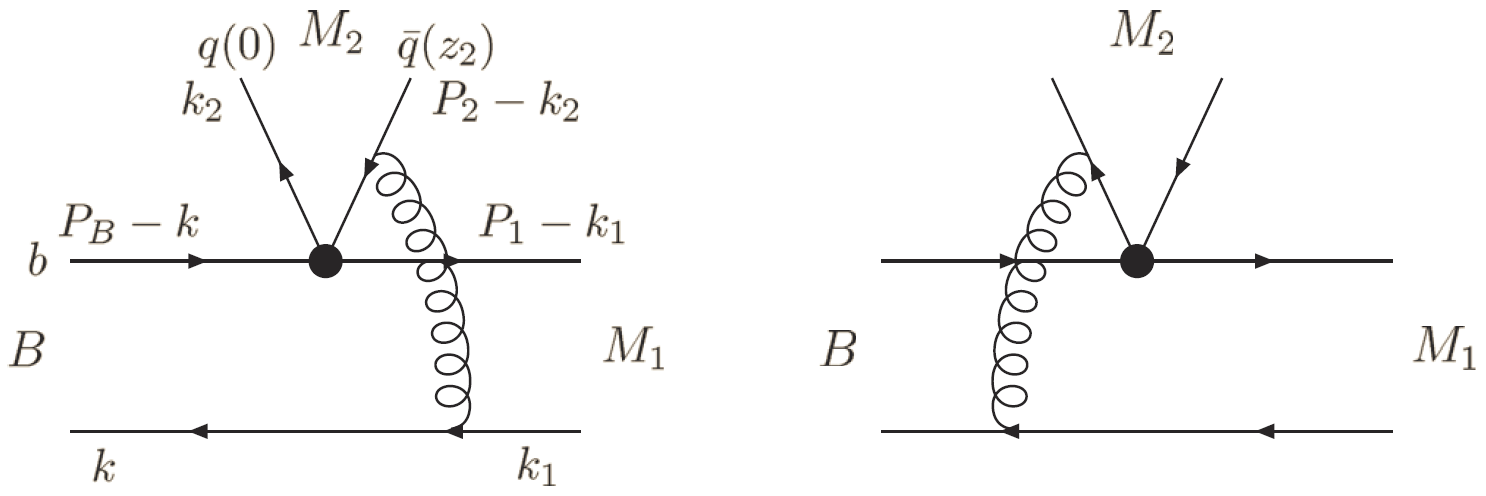 NLO spectator diagrams contain the glauber divergences associated with the M2 meson for B->M1M2 decay. Other NLO diagrams with the glauber divergences are referred to PhysRevD.83.034023.
Checked the kT factorization of nonfactorizable spectator diagrams
Considered the factorization of meson wave function
Observed the existence of glauber gluon divergences
49
[Speaker Notes: 这样，原本由小的可因子化贡献带来的颜色压低树图振幅C将会由于soft effect对不可因子化振幅的作用而显著提升，于\pi\pi和K\pi long-standing puzzles的解决有利。这是PQCD方法下LO的不可因子化旁观者图。这是可以分离出NLO修正过程中与出射的M2介子相关联的glauber发散的典型图例，其他图可以参看相关文献。检视不可因子化旁观者图的kT因子化，考虑M2介子波函数的因子化，分离出存在的glauber胶子发散。对这些glauber发散作所有阶求和得到普适的相位因子，即soft factor]
NLO spectator diagrams contain the glauber divergences associated with the M1 meson for B-> M1M2 decay. Other NLO diagrams with the glauber divergences are referred to PhysRevD.90.074018.
The modified TMD wave function for kaon is expressed as,
Brodsky, THuang and Lepage, The hadronic wave function in Quantum Chromodynamics, SLAC-pub-2540
THuang, Hadron wavefunctions and structure functions in QCD, AIP Conf.Proc.68.1000
JHYu, BWXiao and BQMa, Space- and time-like pion-rho transition form factors in the light-cone formalism, 0706.2018
50
[Speaker Notes: Soft factor贡献之下，a图和b图的振幅分别可以写成Ia and Ib。在LO PQCD框架下，原本a和b图振幅相减，现在由于从M2介子中的valence quark 和 valence antiquark辐射出来的glauber胶子贡献的soft factor 使得两个振幅之间由相减转变为相加，进一步改进本已得到增强的大的复颜色压低树图振幅。进一步检视反冲的M1介子的NLO修正，从中分离出glauber发散，可以因子化到另一个soft factor Se1，其功能是使得已经增大的C进行转动，进而改进其与颜色允许树图振幅之间的干涉行为，以解决\pi\pi， K\pi puzzles。]
Determination of the shape parameters for pion, kaon and ρ meson.
Important implications:
Simply parameterize the glauber phase S(b) by a sinusoidal function,
S(b) = rπ sin(pb)
51
[Speaker Notes: 确定形状参数，pion采用文献中广为使用的0.4，根据B->\rho 和B\to K跃迁形状因子确定\beta_\rho和\beta_K。显然， (接下来就看它是否能给出预期的glauber效应？！）]
A simplified formalism neglecting the convolution between the glauber factors and the PQCD factorization formulas elaborated, generally consistent predictions given.
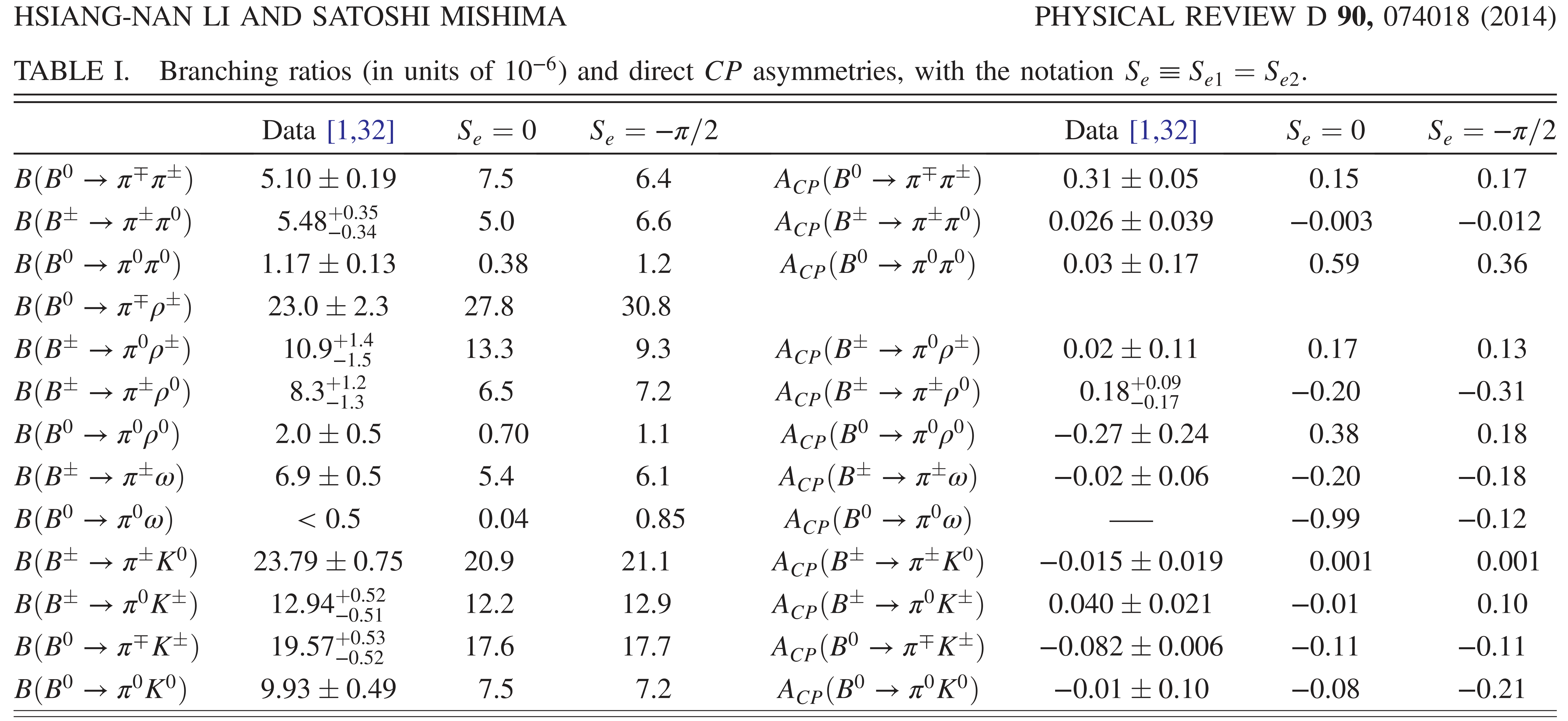 52
[Speaker Notes: 他们确立了一个简化的方案，忽略glauber胶子和PQCD因子化公式之间的演化，仅考虑pion glauber相位的自由参数输入，忽略kaon及rho介子的特殊性，且认为glauber效应对与之相关衰变道的影响可以忽略，然后总体上给出了与实验测量趋势较为一致的拟合结果。]
Modified factorization formulas:
53
[Speaker Notes: 因此，不可因子化旁观者夸克振幅考虑glauber胶子及改进的介子波函数的因子化公式为如下，其中跟动量分数有关的NLO因子化振幅没有列出。红框标记部分即考虑glauber胶子流入而改进的介子波函数，蓝框标记的则是来自于反冲的M1介子glauber相位，二者均贡献自M1的valence quark；绿框标记的则是来自于M2介子由valence quark 和antiquark 辐射的glauber 胶子贡献的相位，因此有正负之分。]
Simply parameterize the glauber phase S(b) by a sinusoidal function,
S(b) = rπ sin(pb)
r ~ 0.47, p ~ －0.632 GeV
r ~ 0.60, p ~  0.544 GeV
BR(B0→π+π－) = 5.90×10-6
BR(B0→π+π－) = 5.39×10-6
BR(B+→π+π0) = 3.88×10-6
BR(B+→π+π0) = 4.45×10-6
BR(B0→π0π0) = 0.62×10-6
BR(B0→π0π0) = 0.61×10-6
BR(B0→ρ0ρ0) = 1.07×10-6
BR(B0→ρ0ρ0) = 0.89×10-6
54
[Speaker Notes: 湘楠老师对glauber相位做了一个简单的参数化形式，这里的r和p为待定的参数。当然，参数确定的原则就是经受\rho^0\rho^0限制的最大\pi^0\pi^0分支比。经过搜寻，最终发现r=0.6, p =0.544满足要求。]
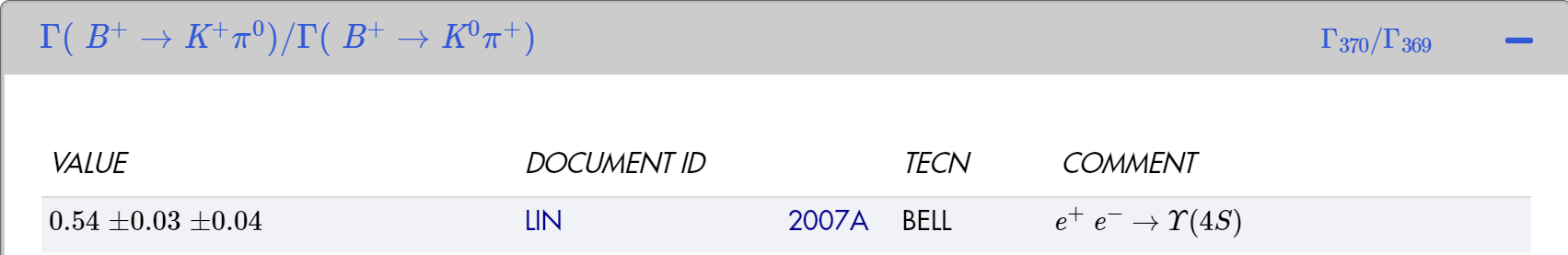 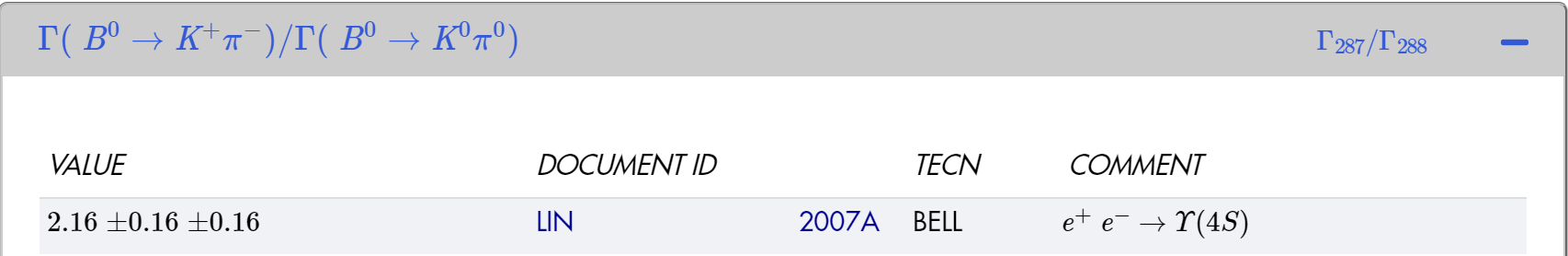 55